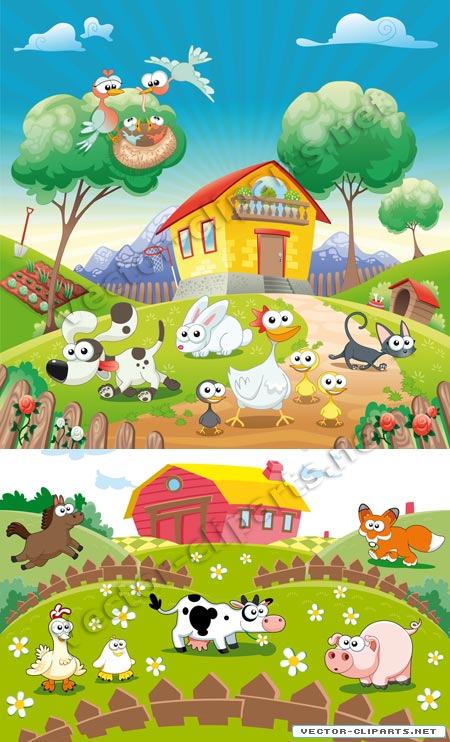 Українська мова
2 клас 
Розділ 3. Досліджую іменники
Урок 48
Пишу з великої букви 
клички тварин
Налаштування на урок
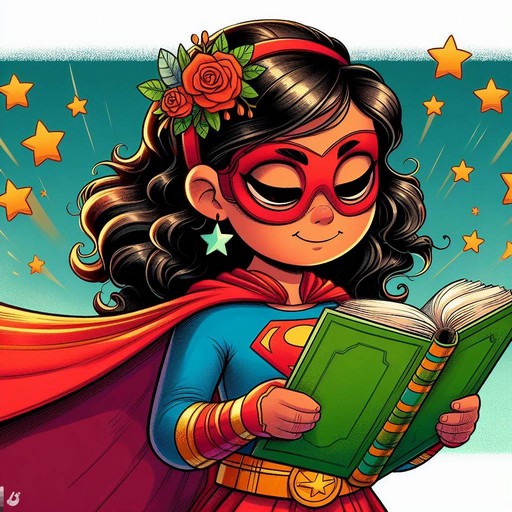 Сьогодні в нас урок звичайний,
Та вчить багато нас чому.
Хай буде він для нас повчальний!
За це подякуєм йому!
Подарунки цього дня
Щодня ти отримуєш подарунки від життя. 
Якому з них ти хочеш подякувати сьогодні?
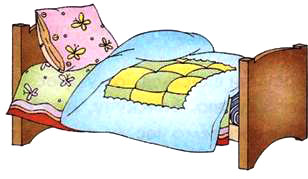 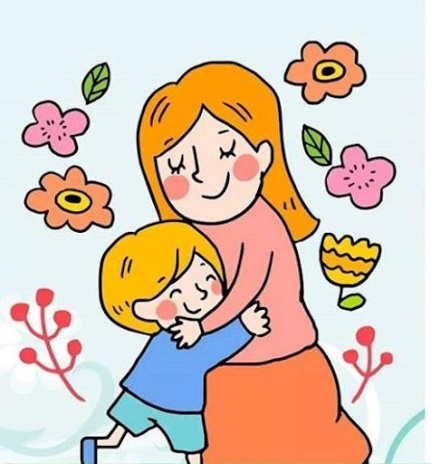 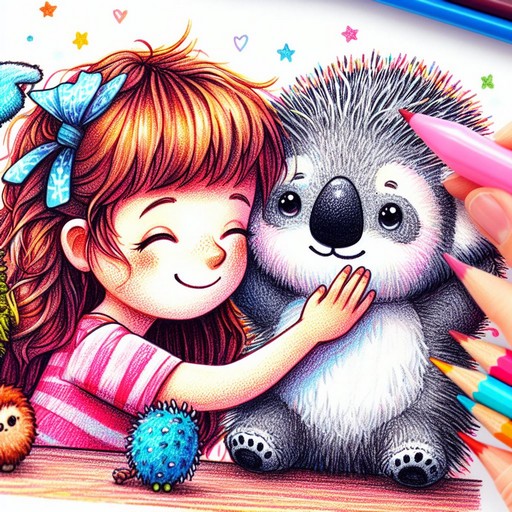 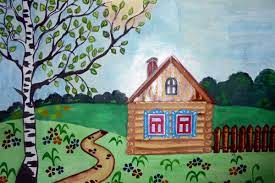 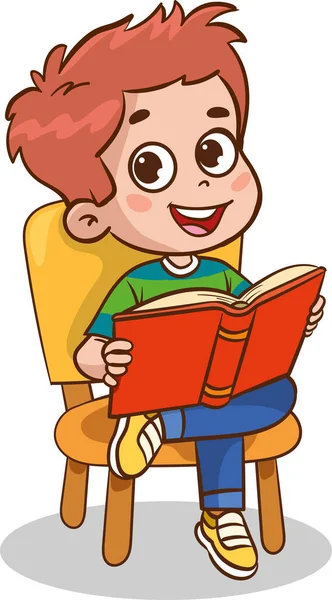 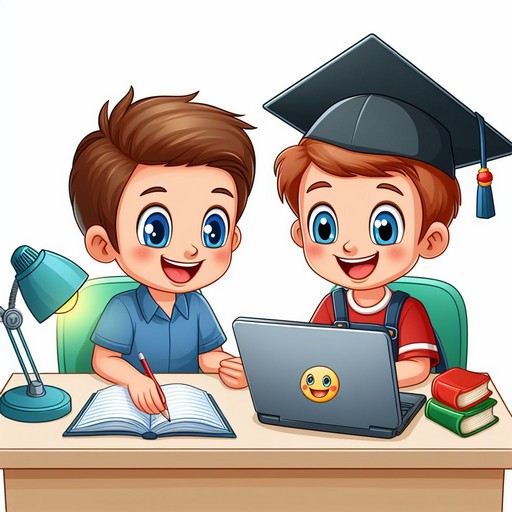 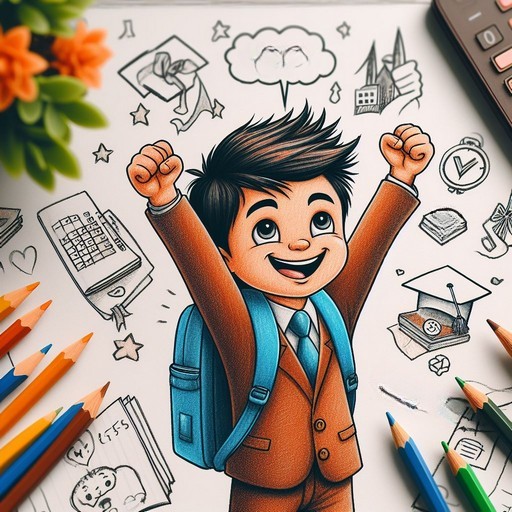 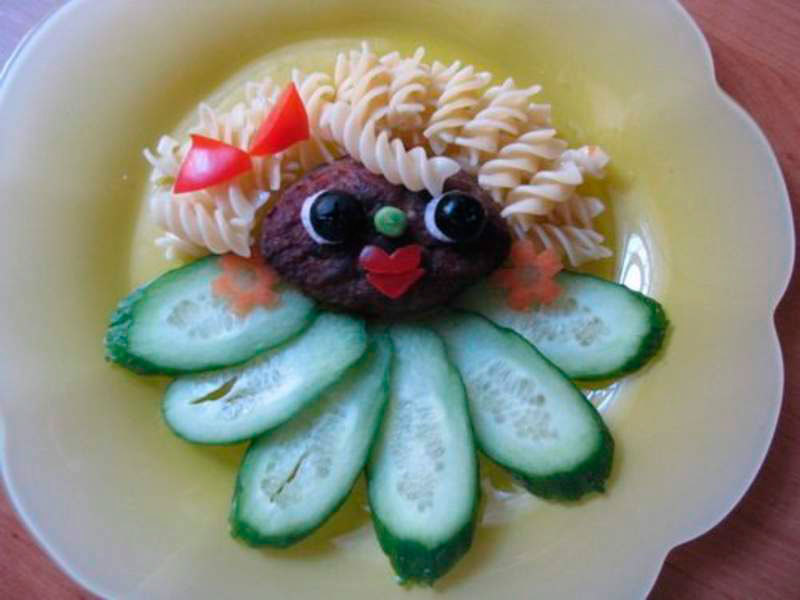 Пригадай і закінчи речення
Іменник називає
предмети
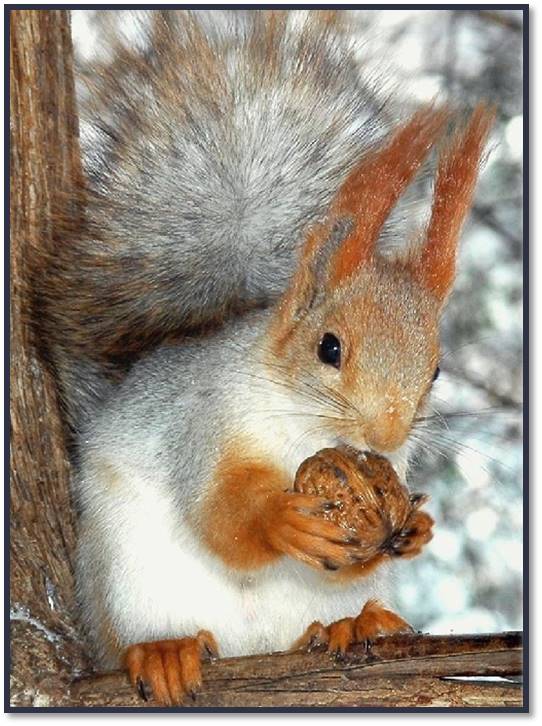 Хто? Що?
Іменник відповідає на питання
назви людей і тварин
На питання хто? відповідають
На питання що? відповідають
назви інших предметів
З великої букви пишемо
Імена, по батькові, прізвища
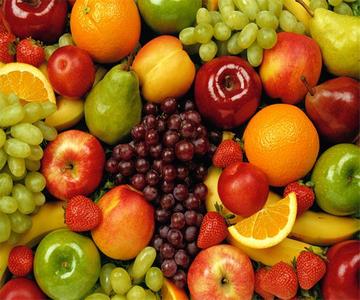 Назви по 5 іменників, які відповідають на питання хто? і що?
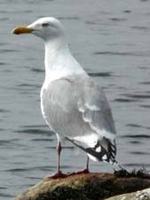 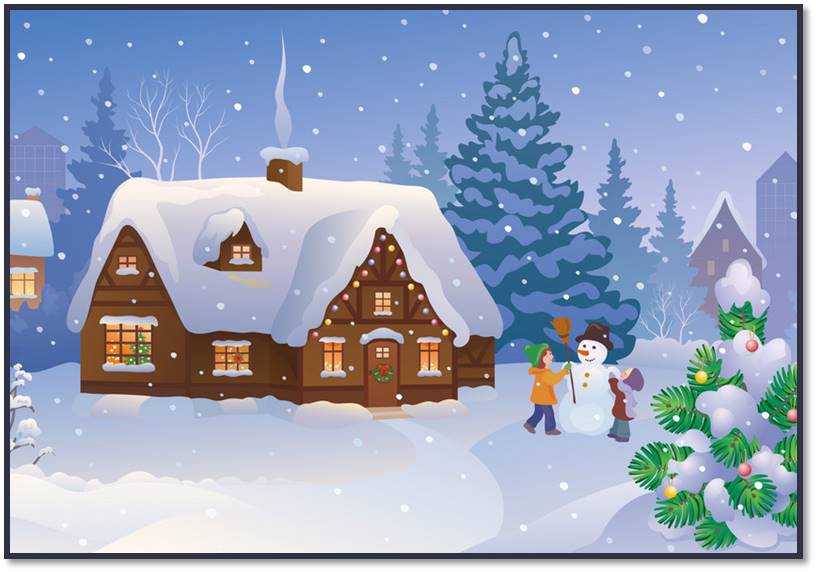 Повідомлення теми уроку
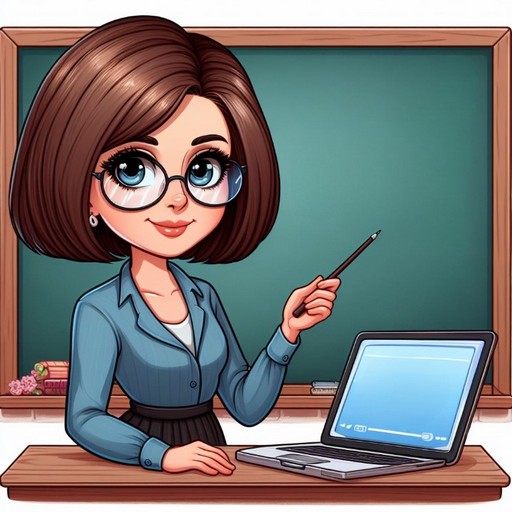 Сьогодні на уроці української мови ми будемо розпізнавати назву тварини та її кличку, писати клички з великої літери. 
Вчитимемось доповнювати речення.
Прочитай уривок з улюбленої казки Читалочки
Роздивись ілюстрацію до неї. Пригадай, як називається ця казка.
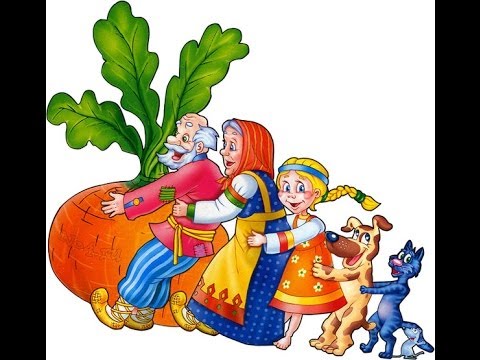 Був собі дід Андрушка, а в нього – баба Марушка, а в баби – донечка Мінка, а в дочки – собачка Хвінка, а в собачки – товаришка, киця Варварка, а в киці – вихованка, мишка Сіроманка. 
                                                                   Іван Франко
Назви тварин і їх клички в цьому уривку казки.
собачка Хвінка
киця Варварка
мишка Сіроманка
Проведи дослідження!
З якої букви написані назви тварин?
З якої букви написані клички тварин?
Який висновок можеш зробити?
Клички тварин 
пишемо з великої букви.
Підручник.
Сторінка
64
Запиши назви і клички тварин
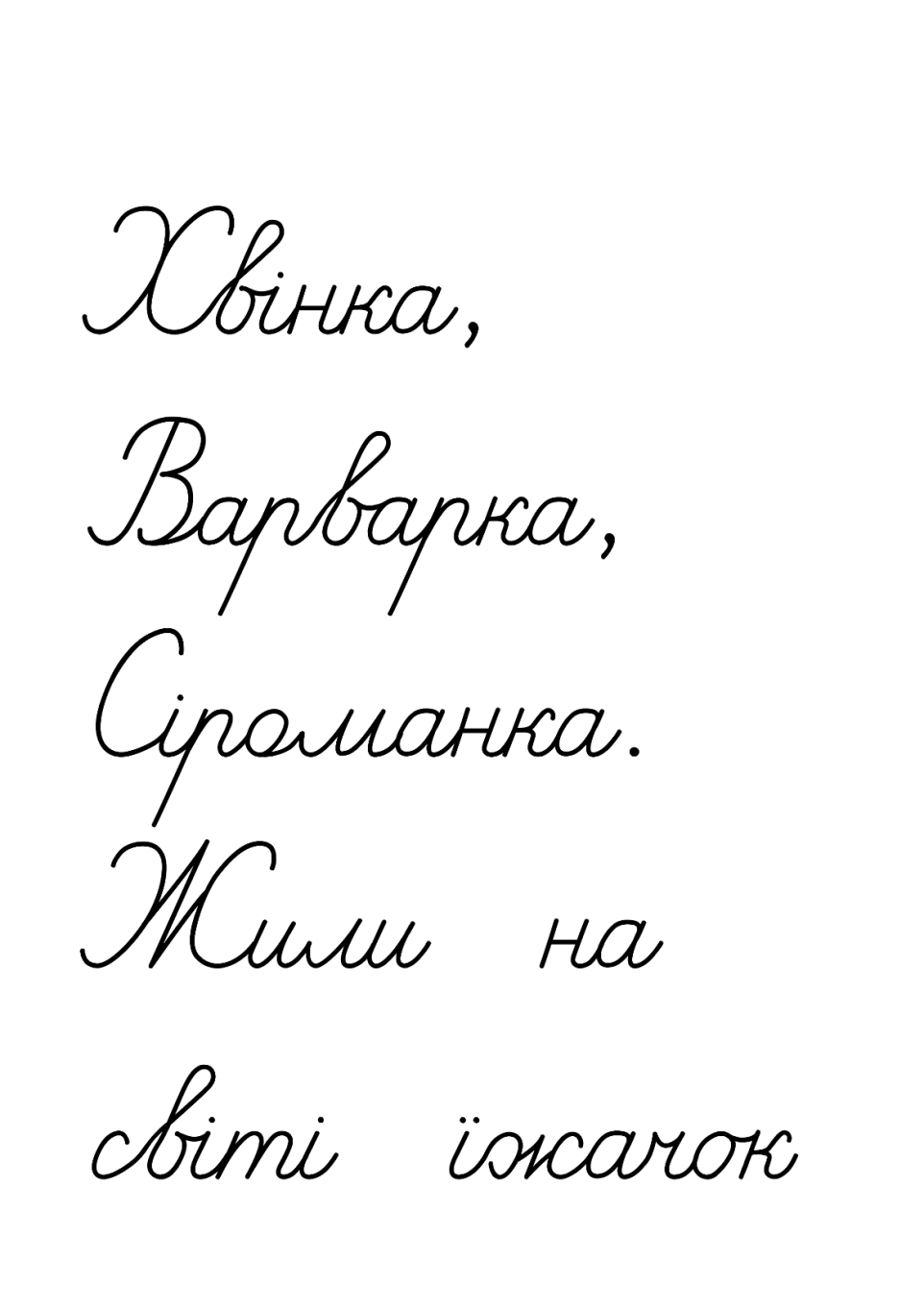 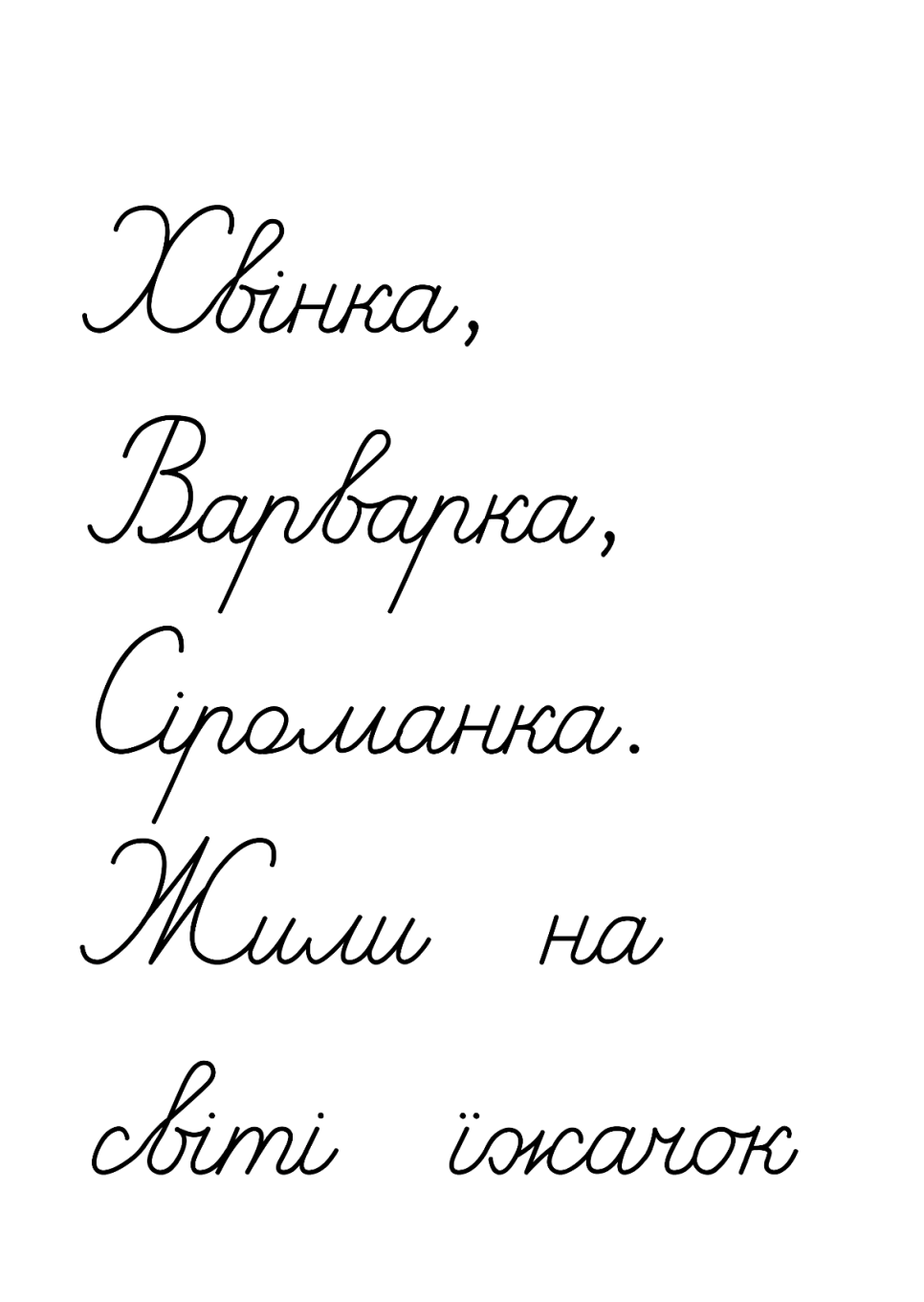 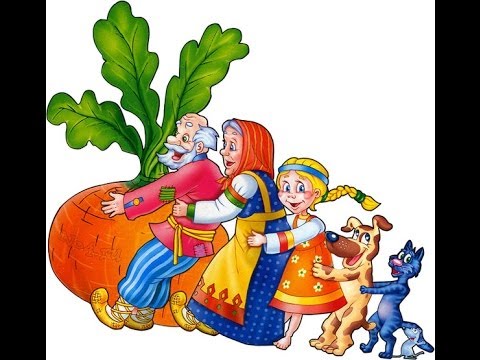 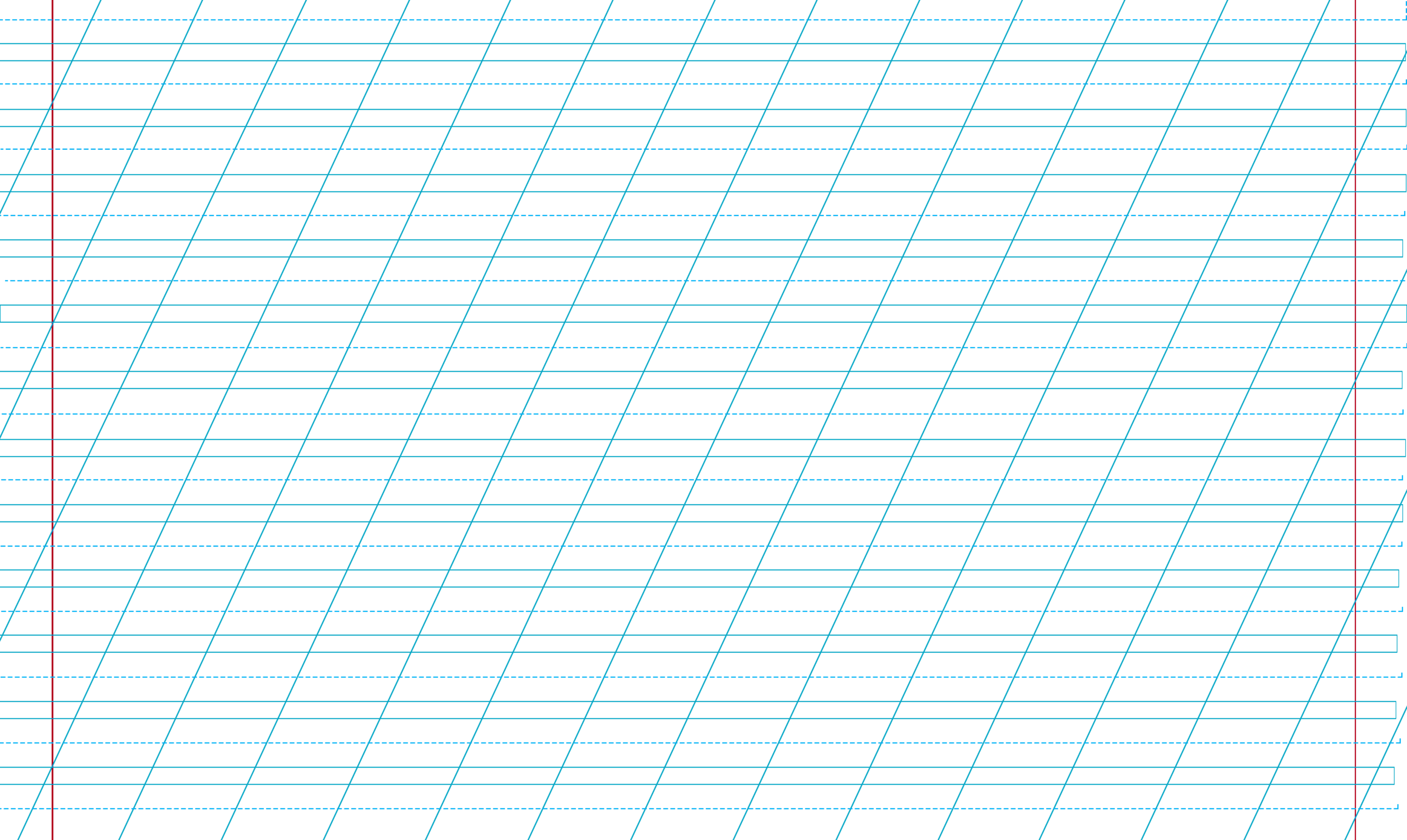 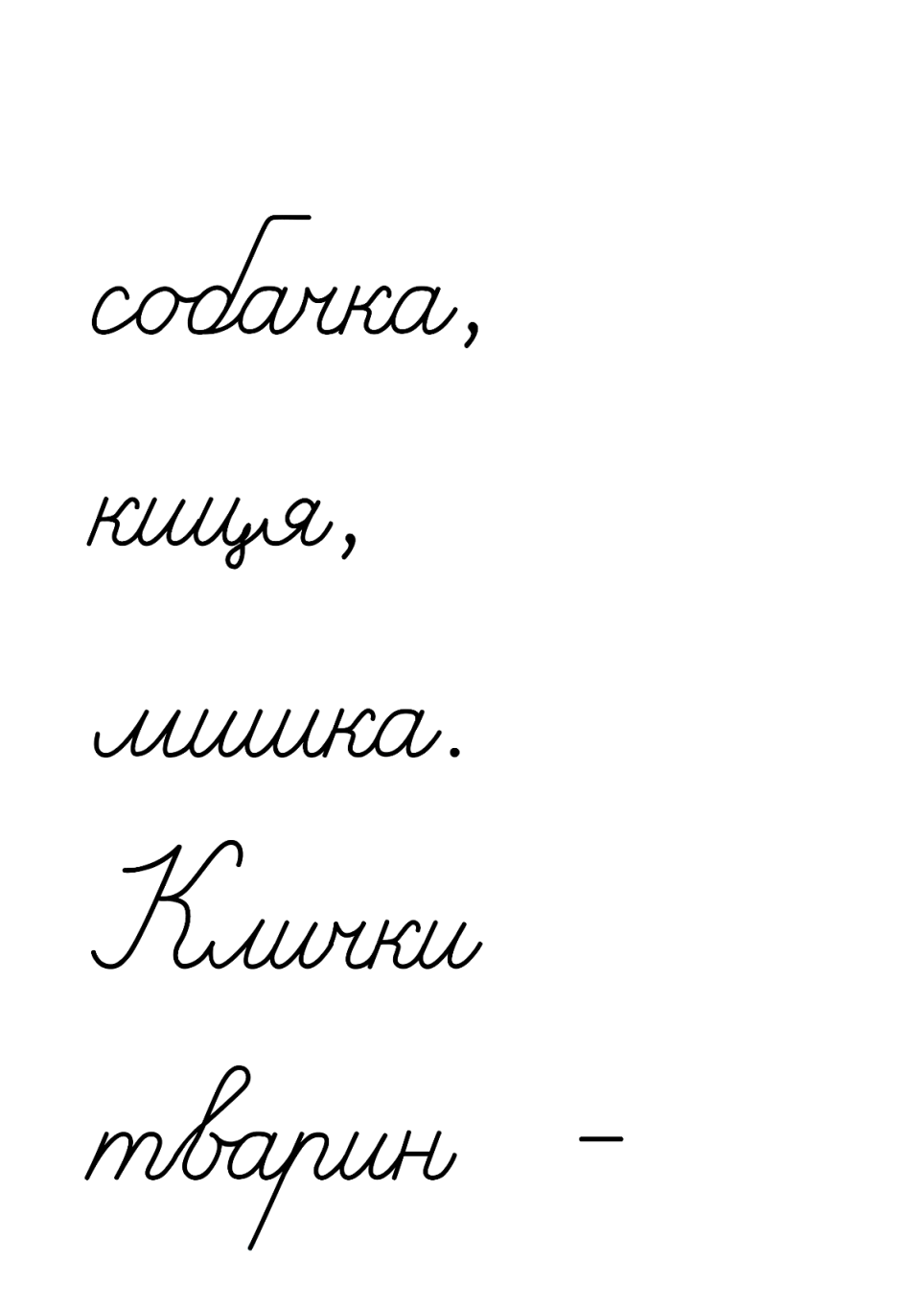 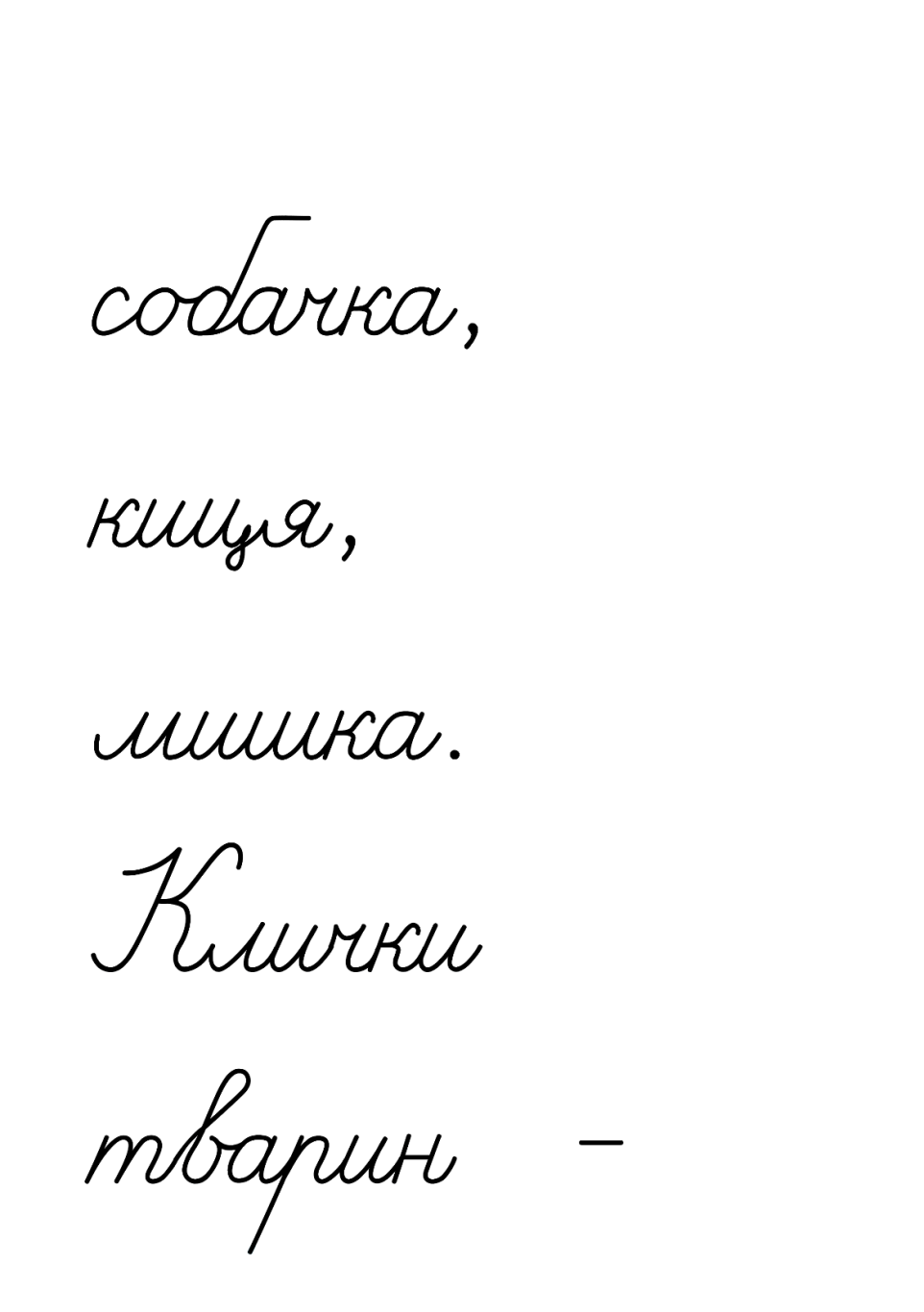 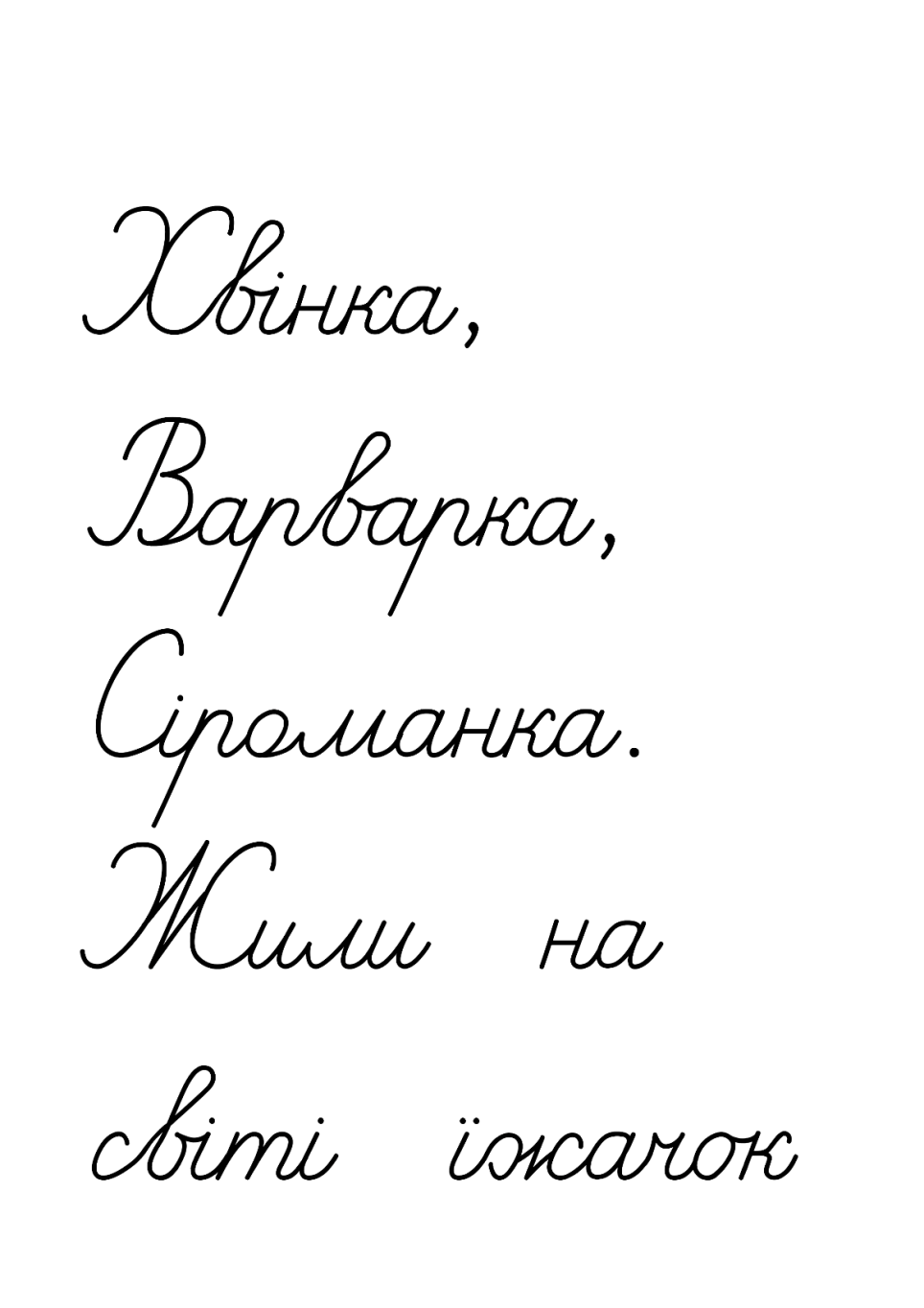 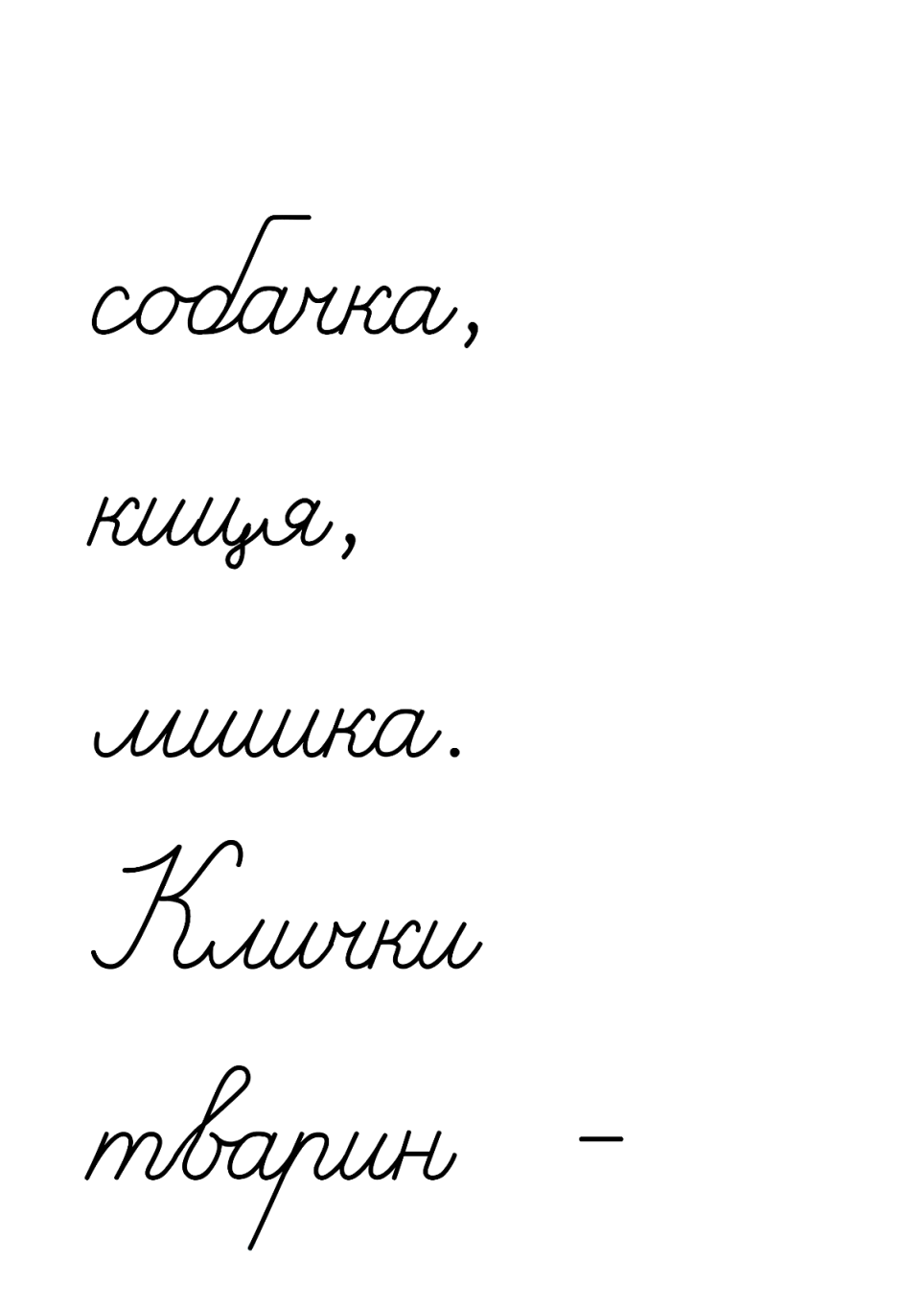 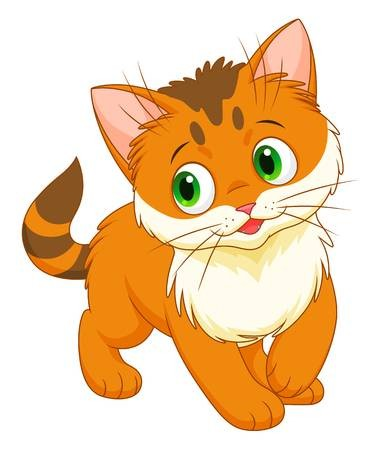 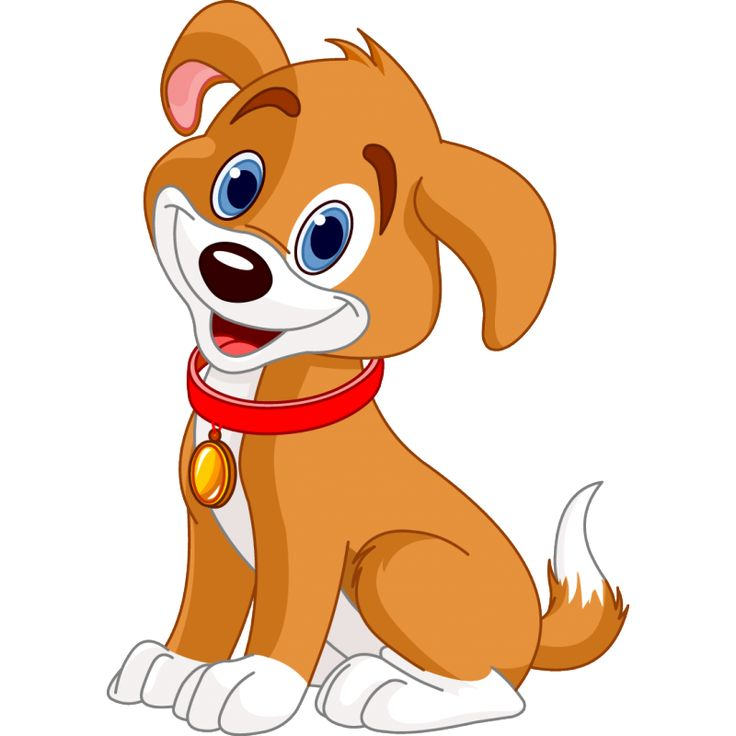 Яке питання ставимо до назв тварин і до їх кличок?
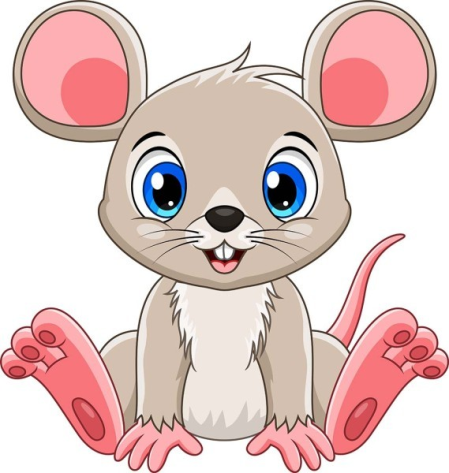 Підручник.
Сторінка
64
Прочитай уривок з улюбленої книжки Щебетунчика
Чи відома тобі ця книжка? Як вона називається?
Жив на світі їжачок Колько Колючка.
    І жив на світі зайчик Кося Вухань.
    Гарні були хлопці, але боягузи страшенні. Всього на світі боялися. Боялися темряви і боялися сонця. Боялися блискавки і боялися грому. Боялися вітру і боялися дощу. Навіть тіні власної боялися.
                                          За Всеволодом Нестайком
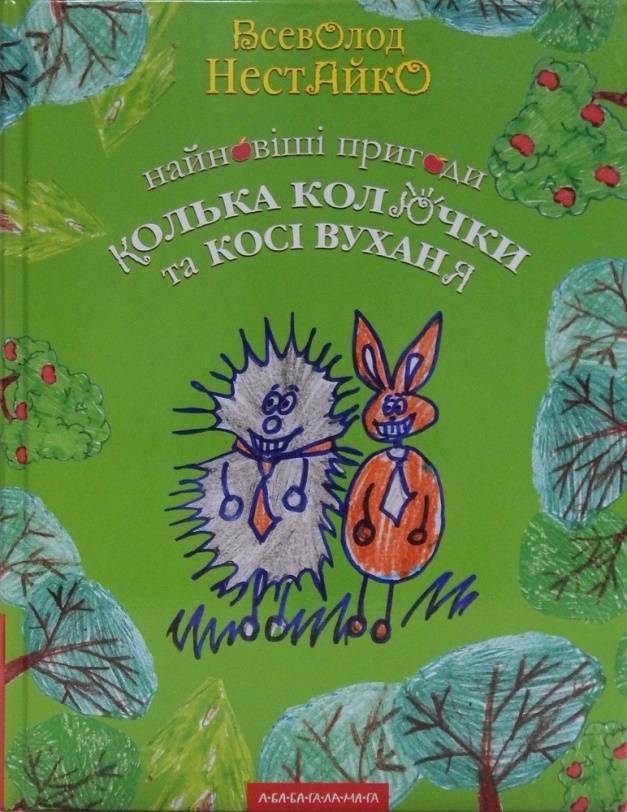 Підручник.
Сторінка
64
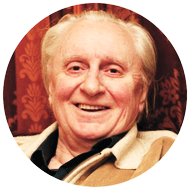 Доповни речення назвами і кличками тварин 
з прочитаного уривка і запиши.
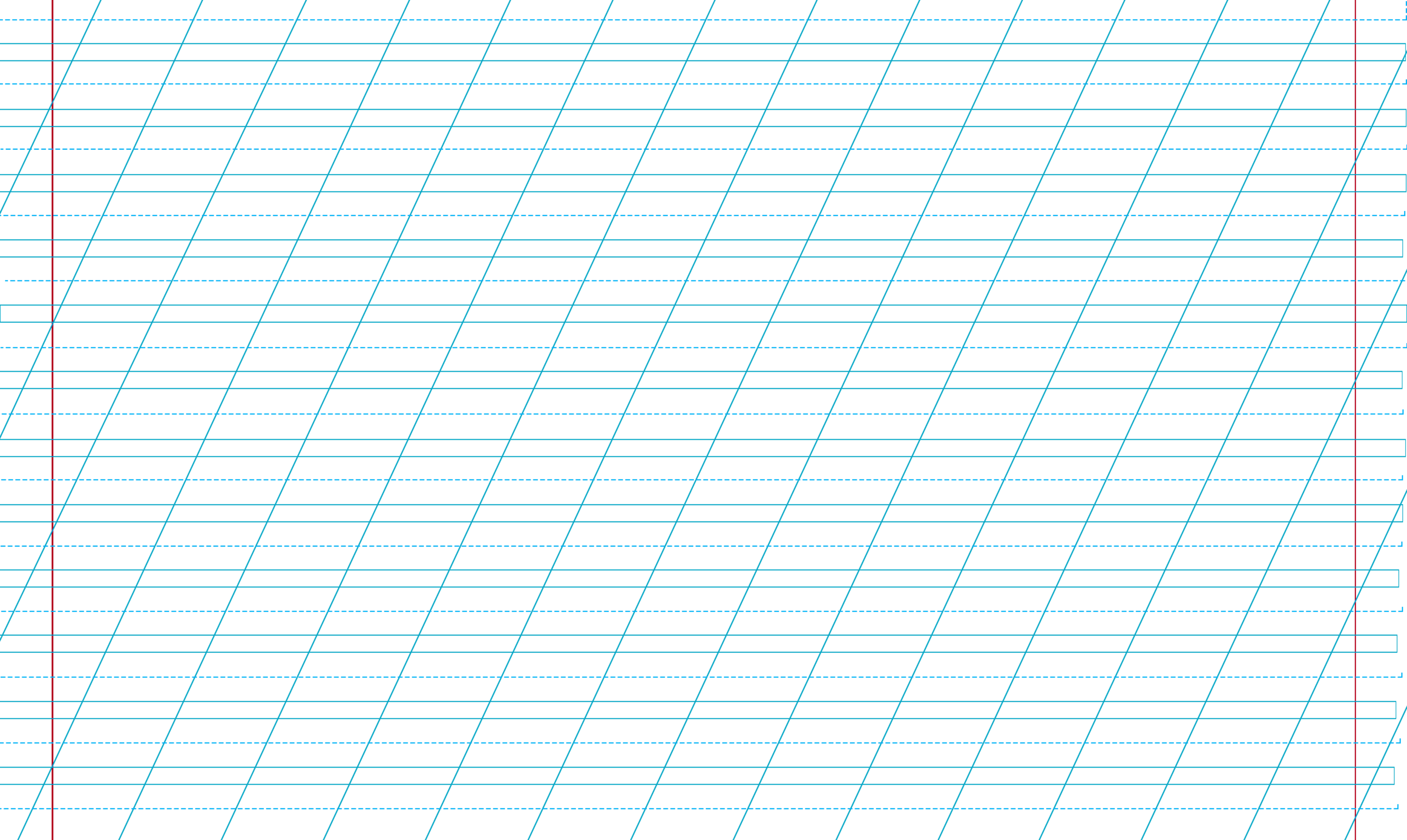 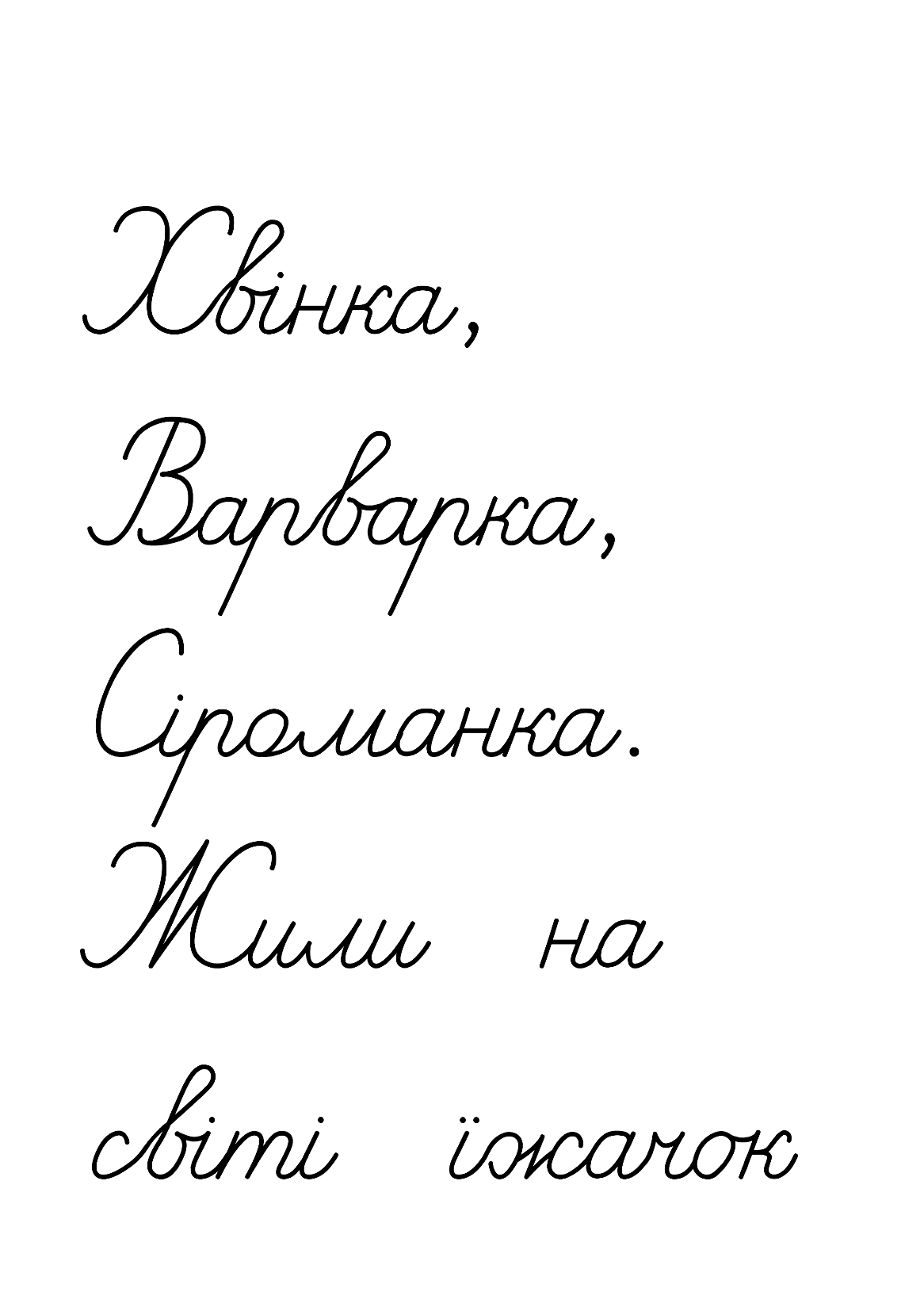 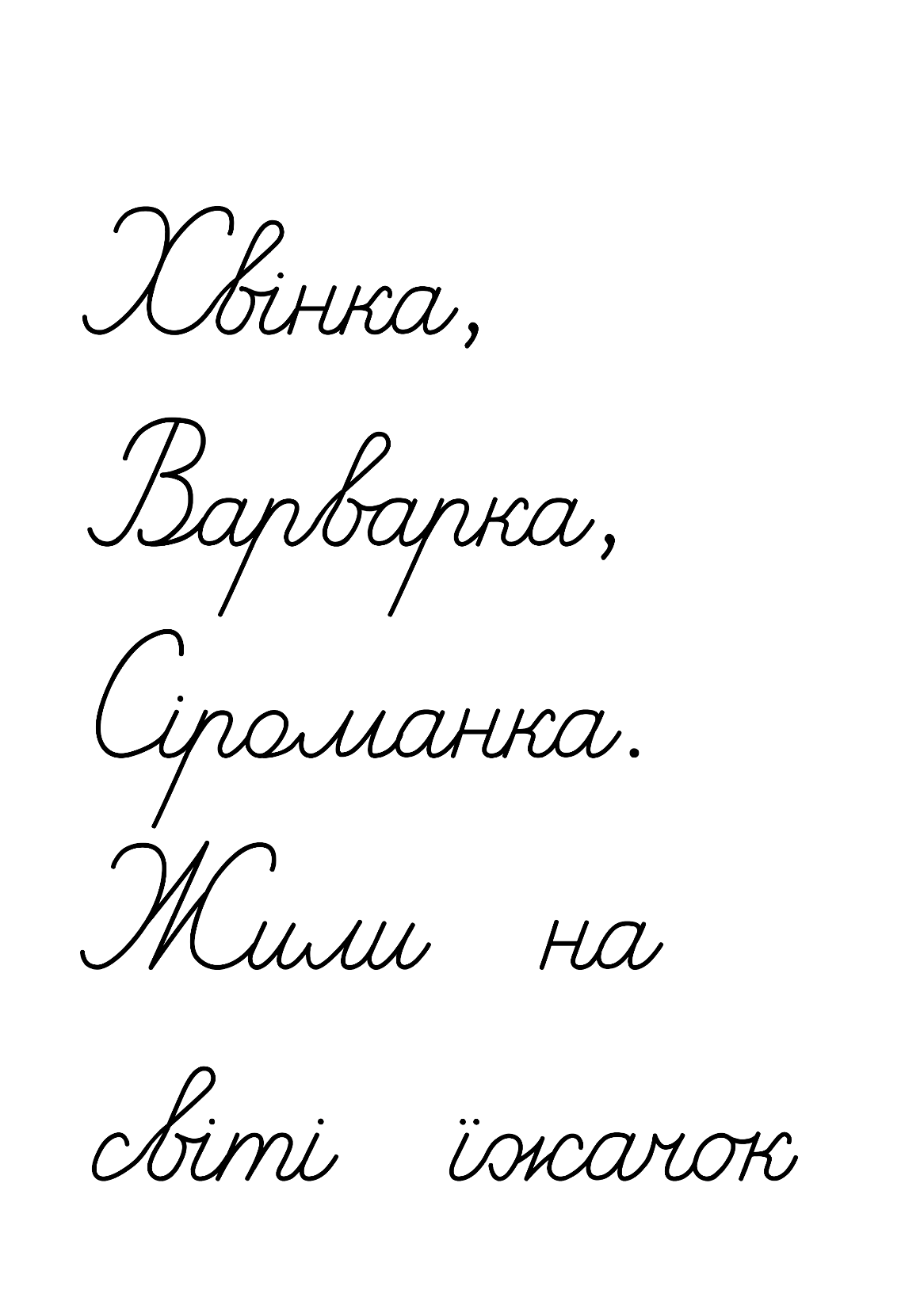 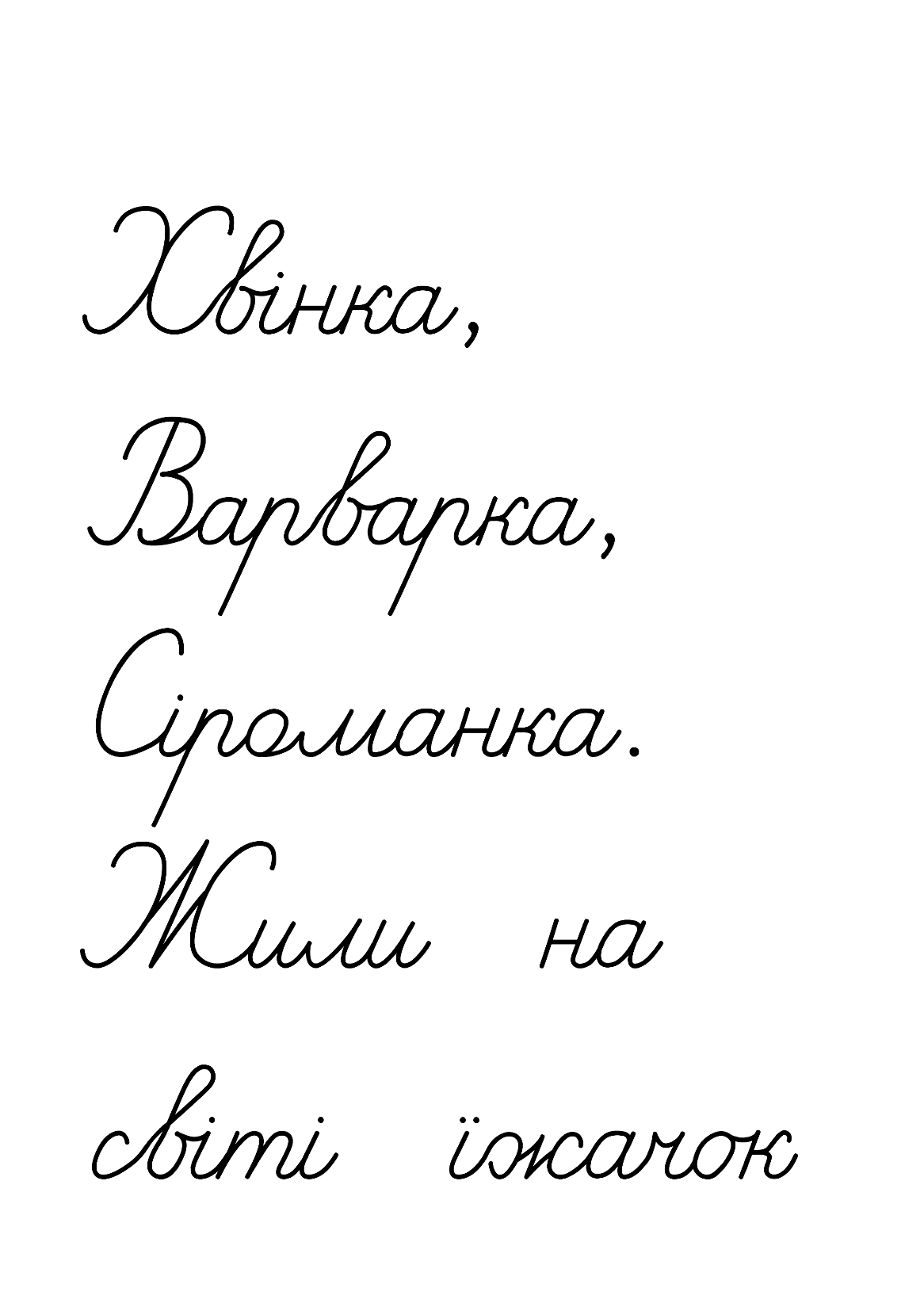 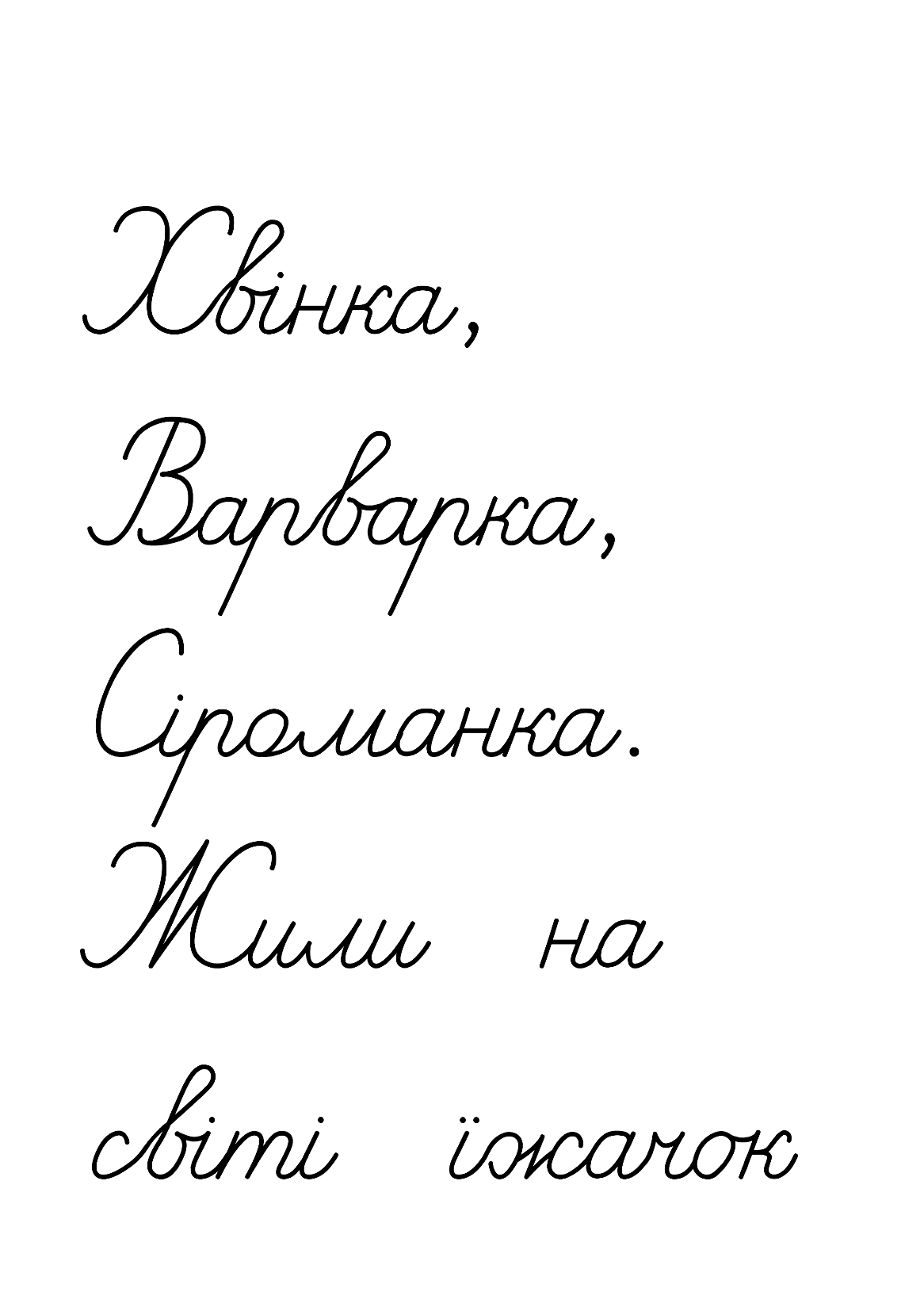 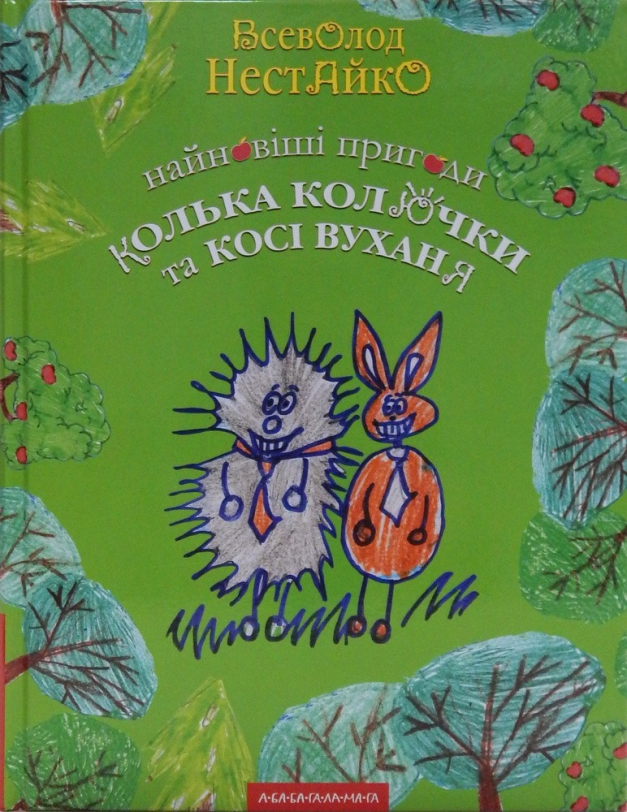 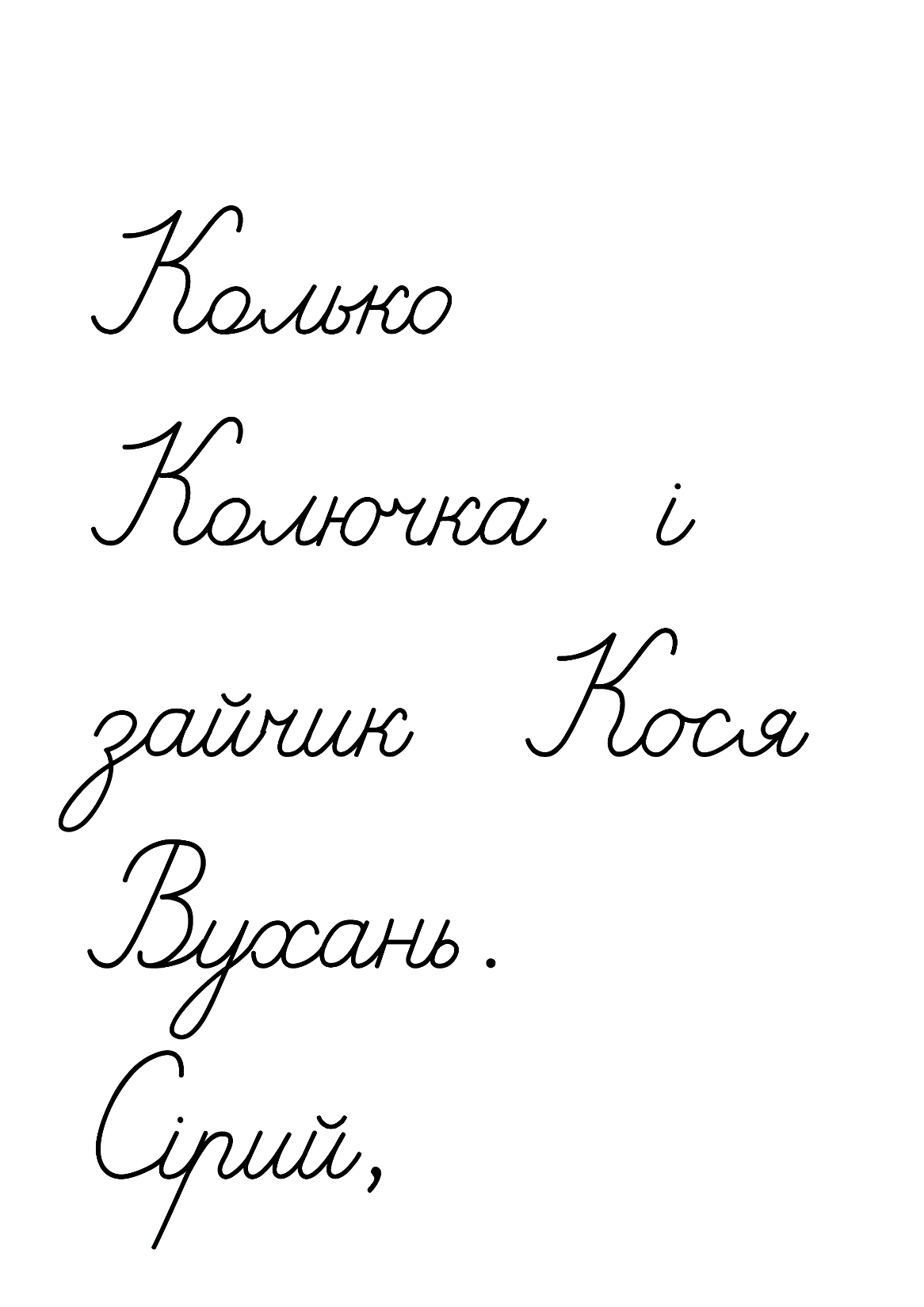 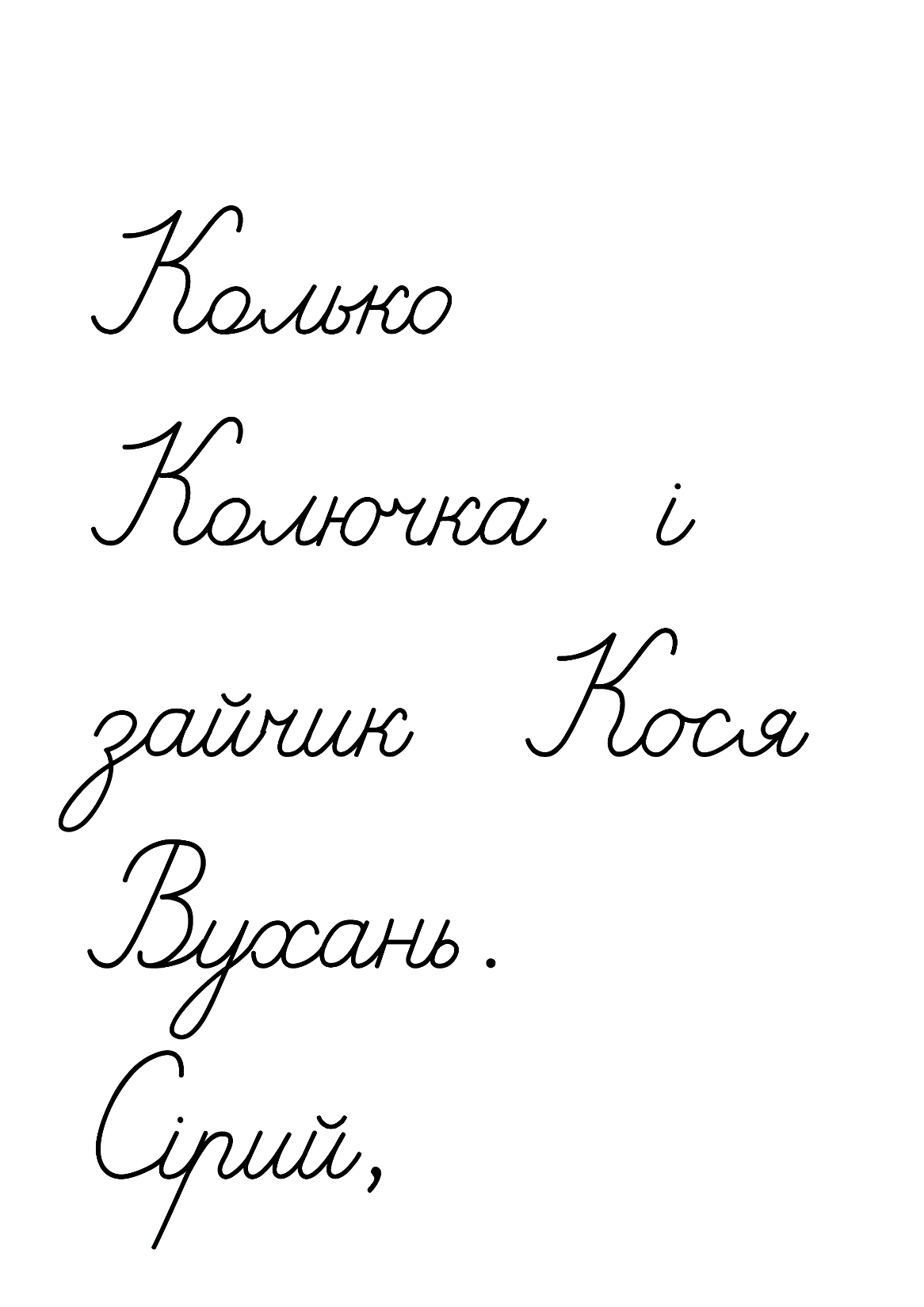 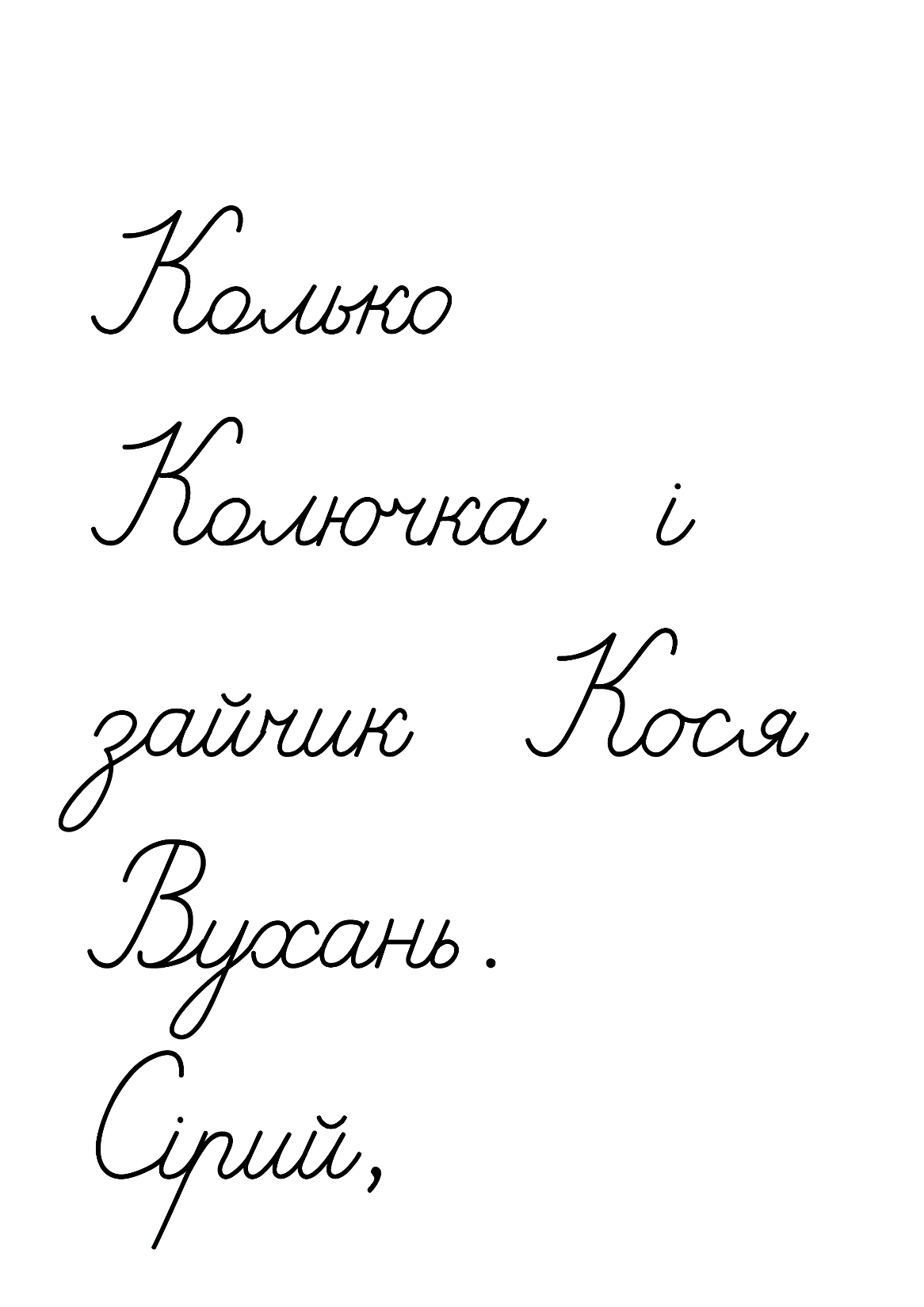 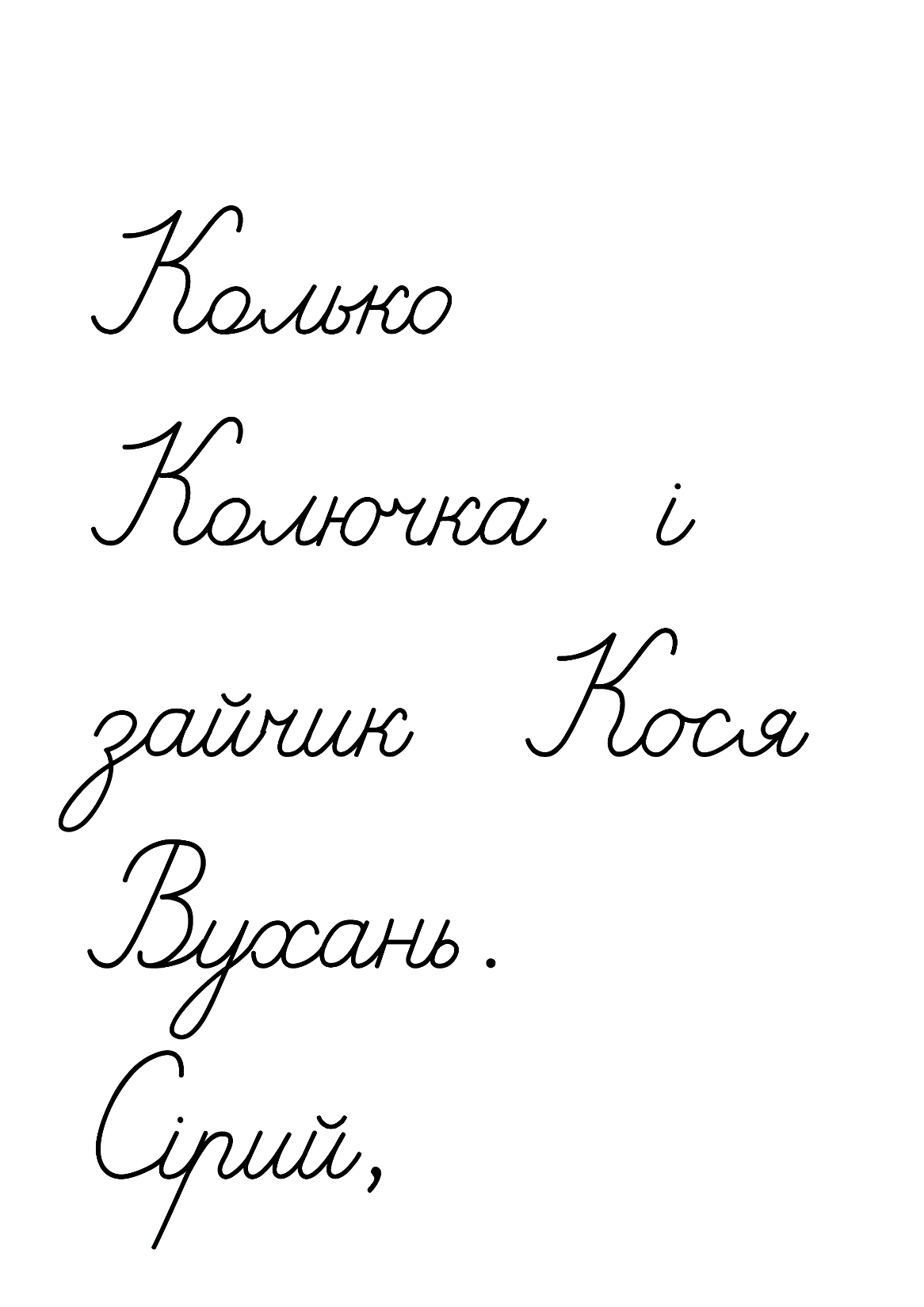 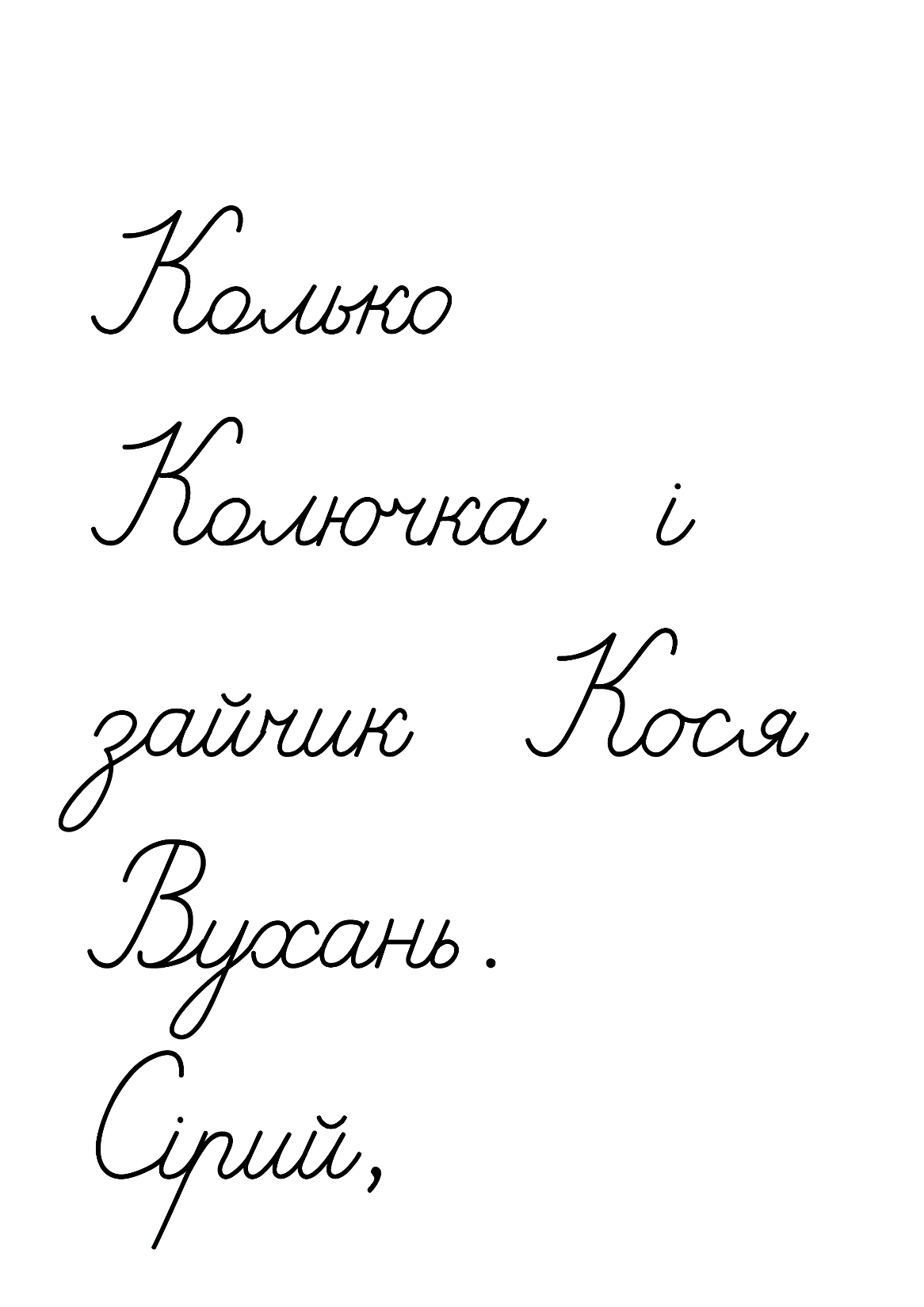 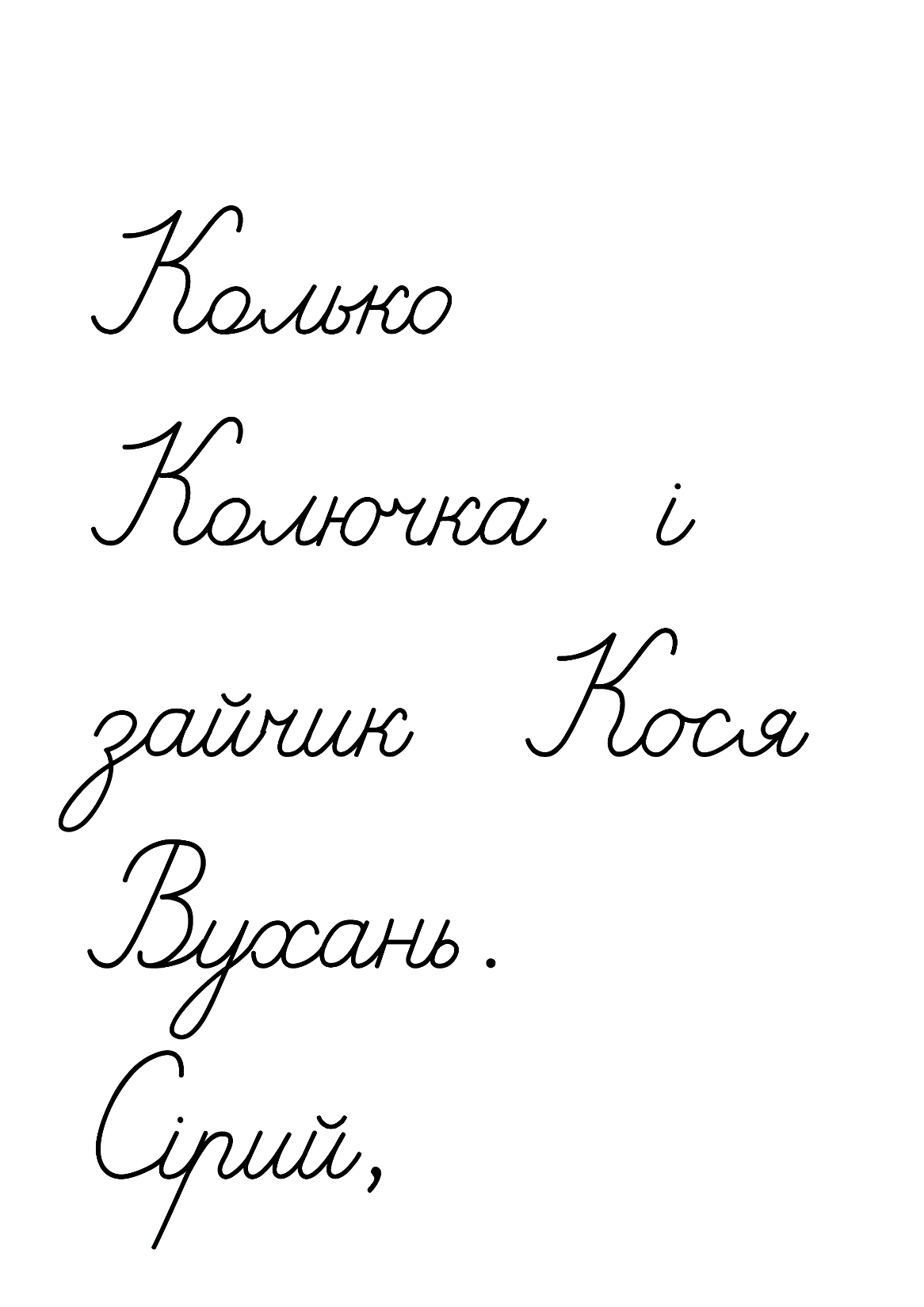 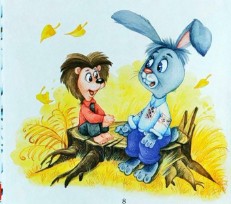 З якої літери пишемо назви тварин? А з якої літери – клички тварин?
Підручник.
Сторінка
64
Виконай завдання Родзинки
Розпізнай за поданими ознаками тварин і придумай їм клички. Доповни ці речення назвами та кличками тварин.
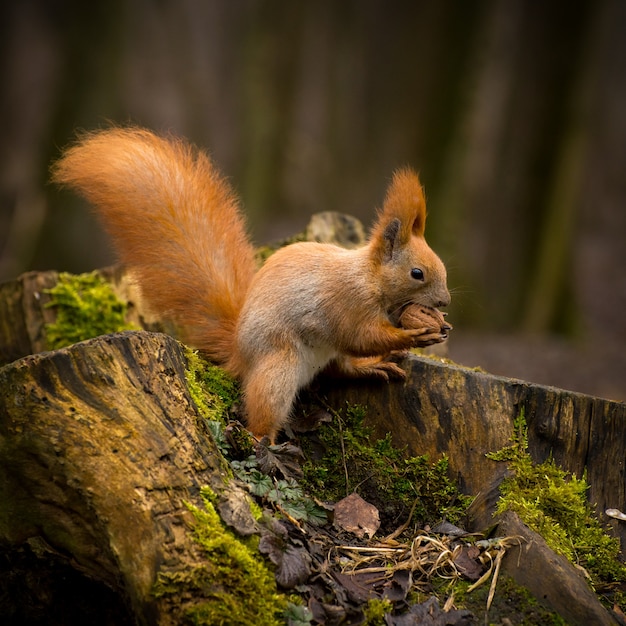 вовк Сірко
Сірий, хижий, злий – … … … … …  .
  Руденька, вертлява, з пишним хвостом – це 
… … … … … … … … …  .
  Гривастий і прудкий, як вітер – це … … … … … .
білочка Вертунка
кінь Буран
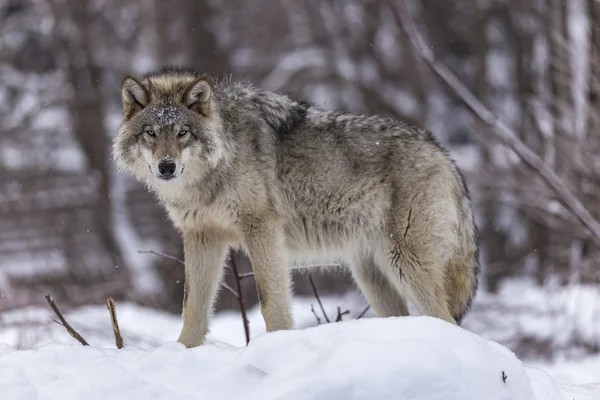 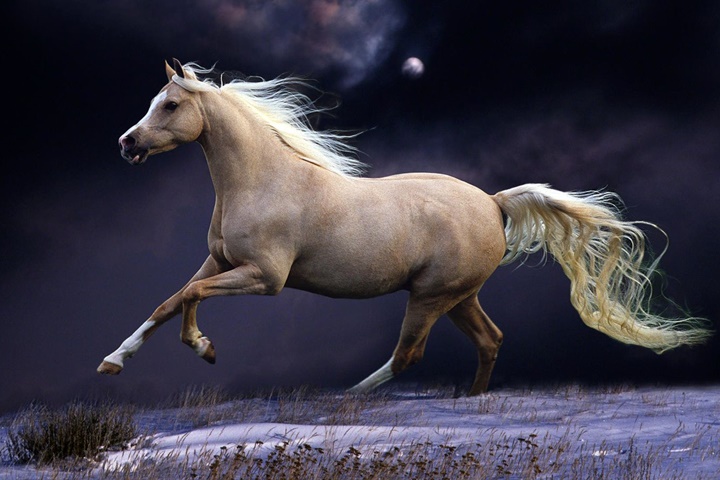 Скільки речень про тварин записано? Спиши перше і третє речення
Підручник.
Сторінка
65
Перевір списані  речення
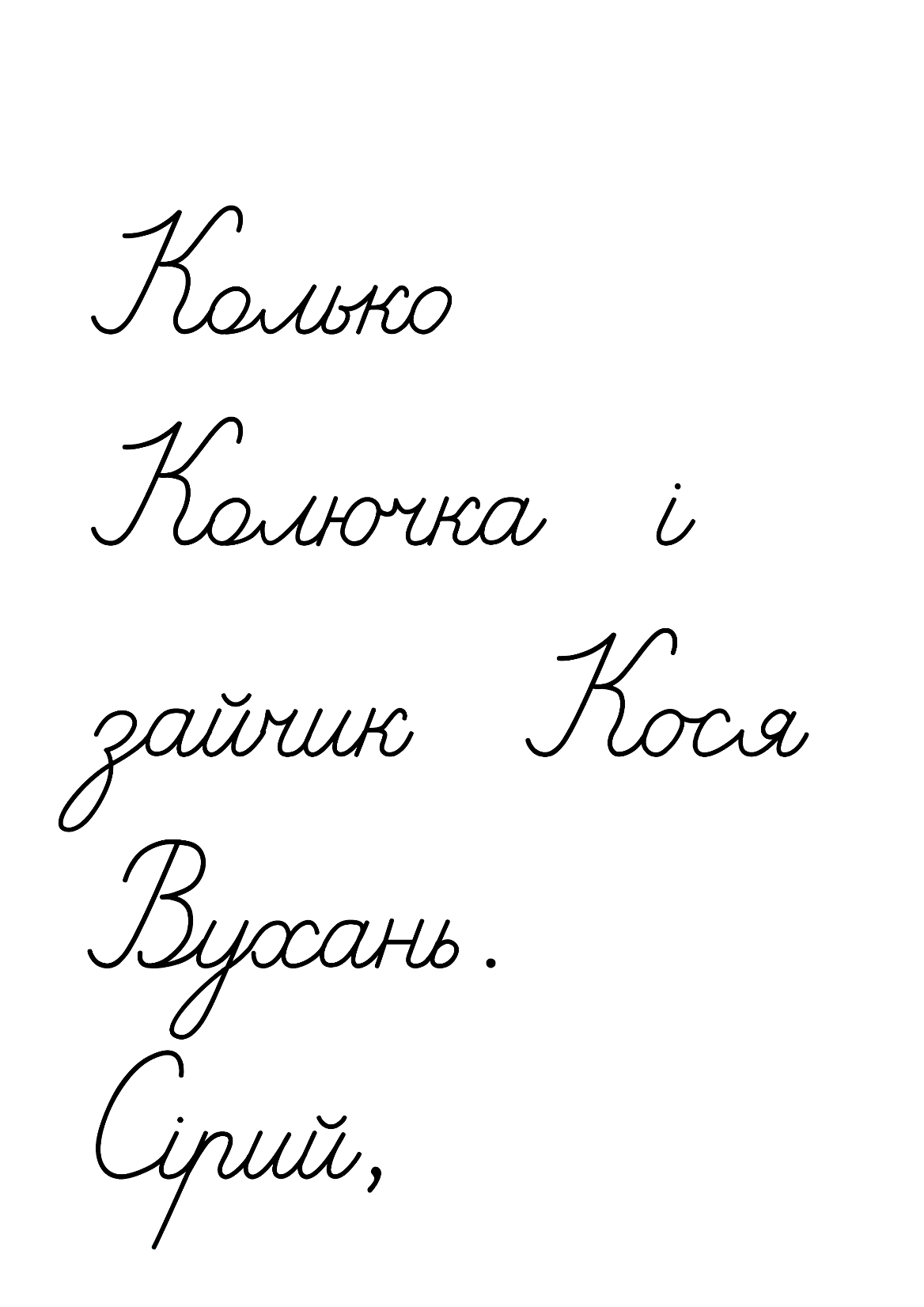 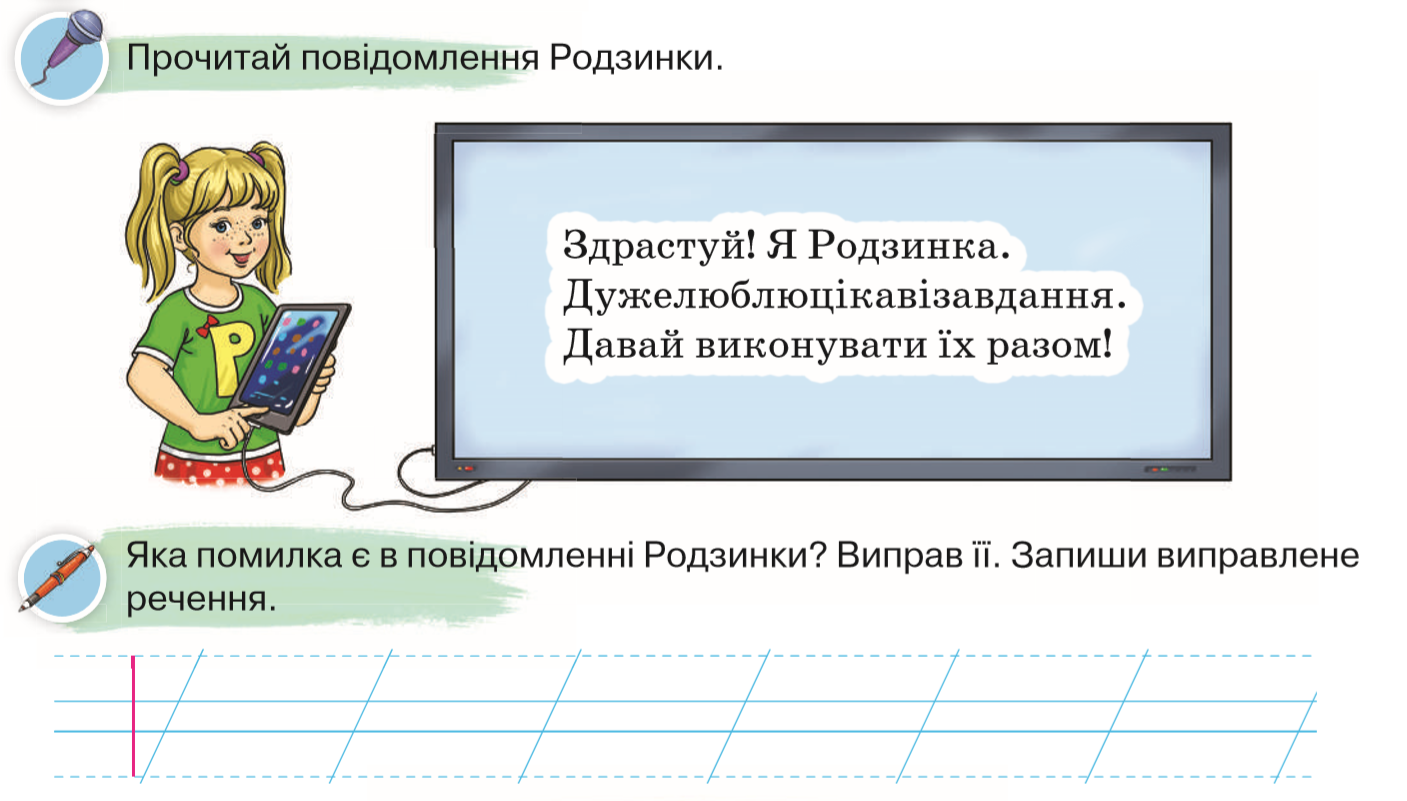 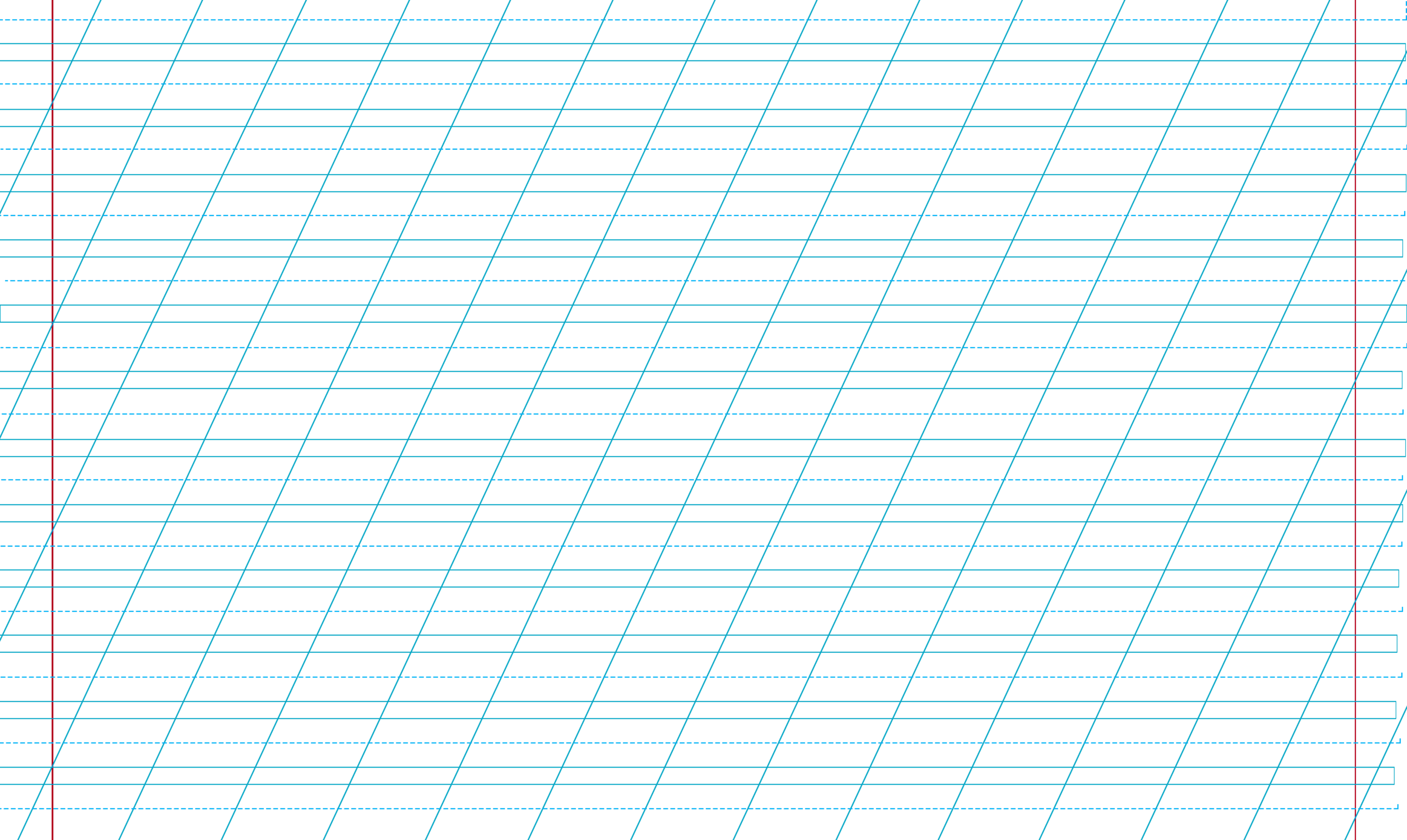 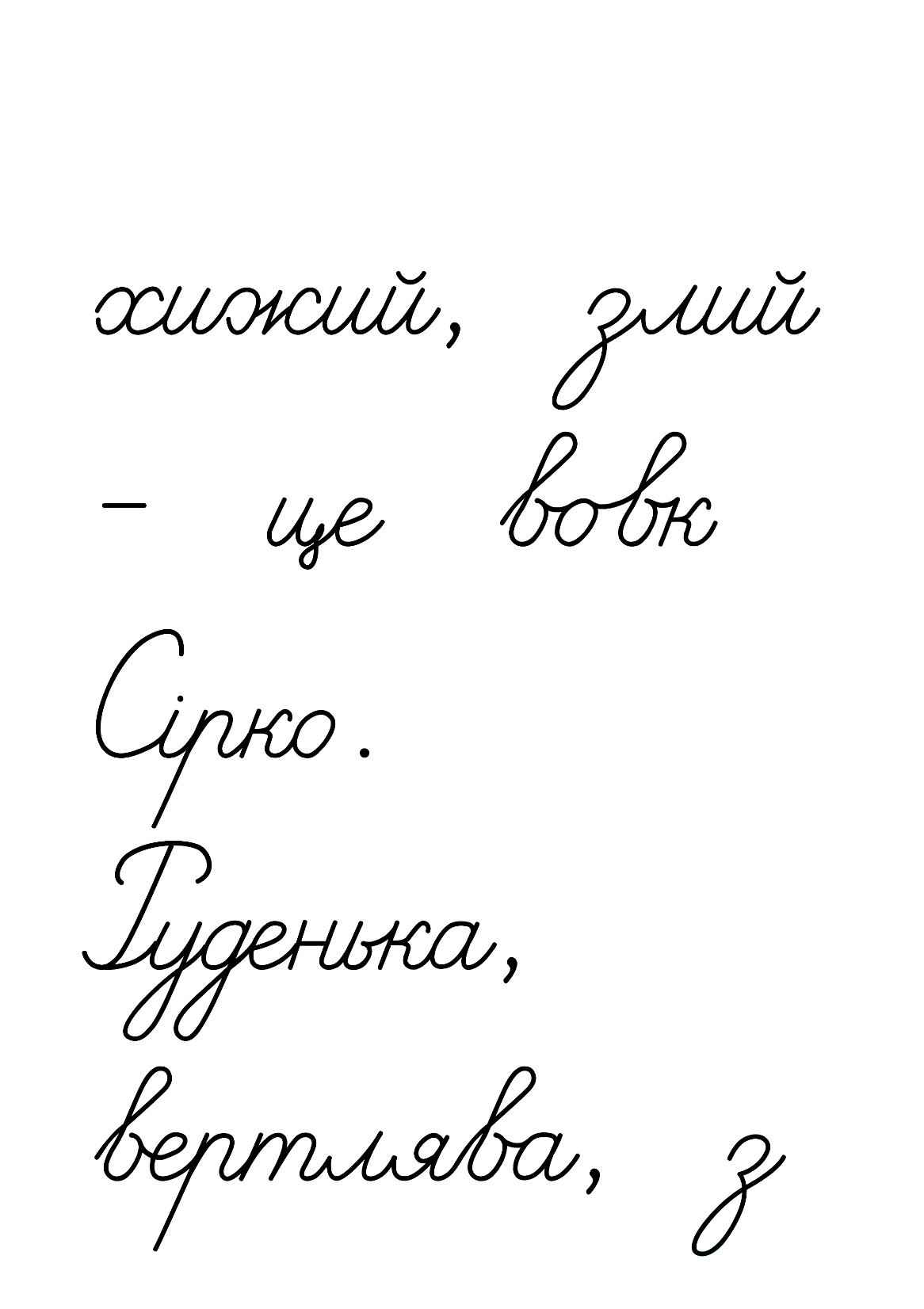 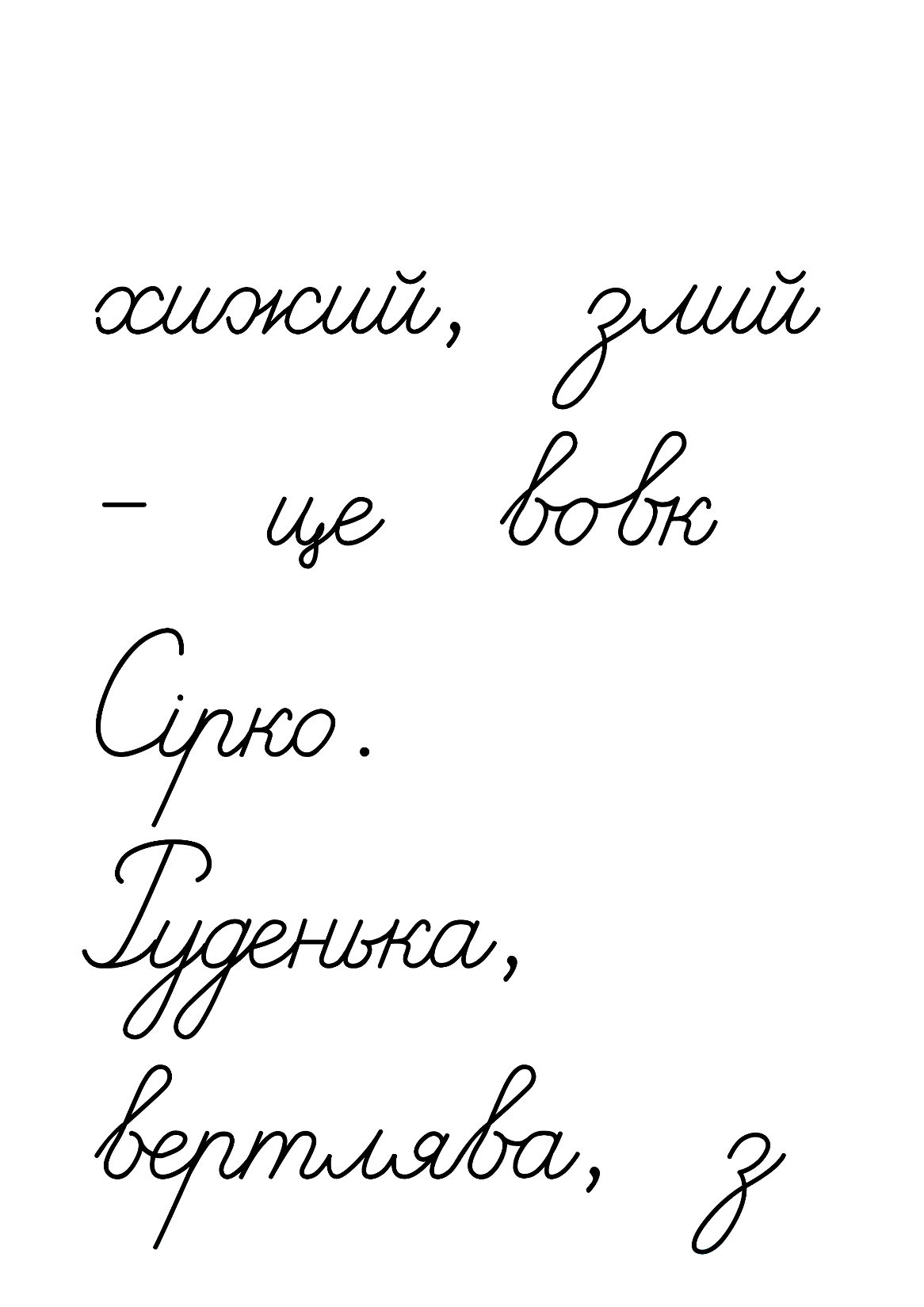 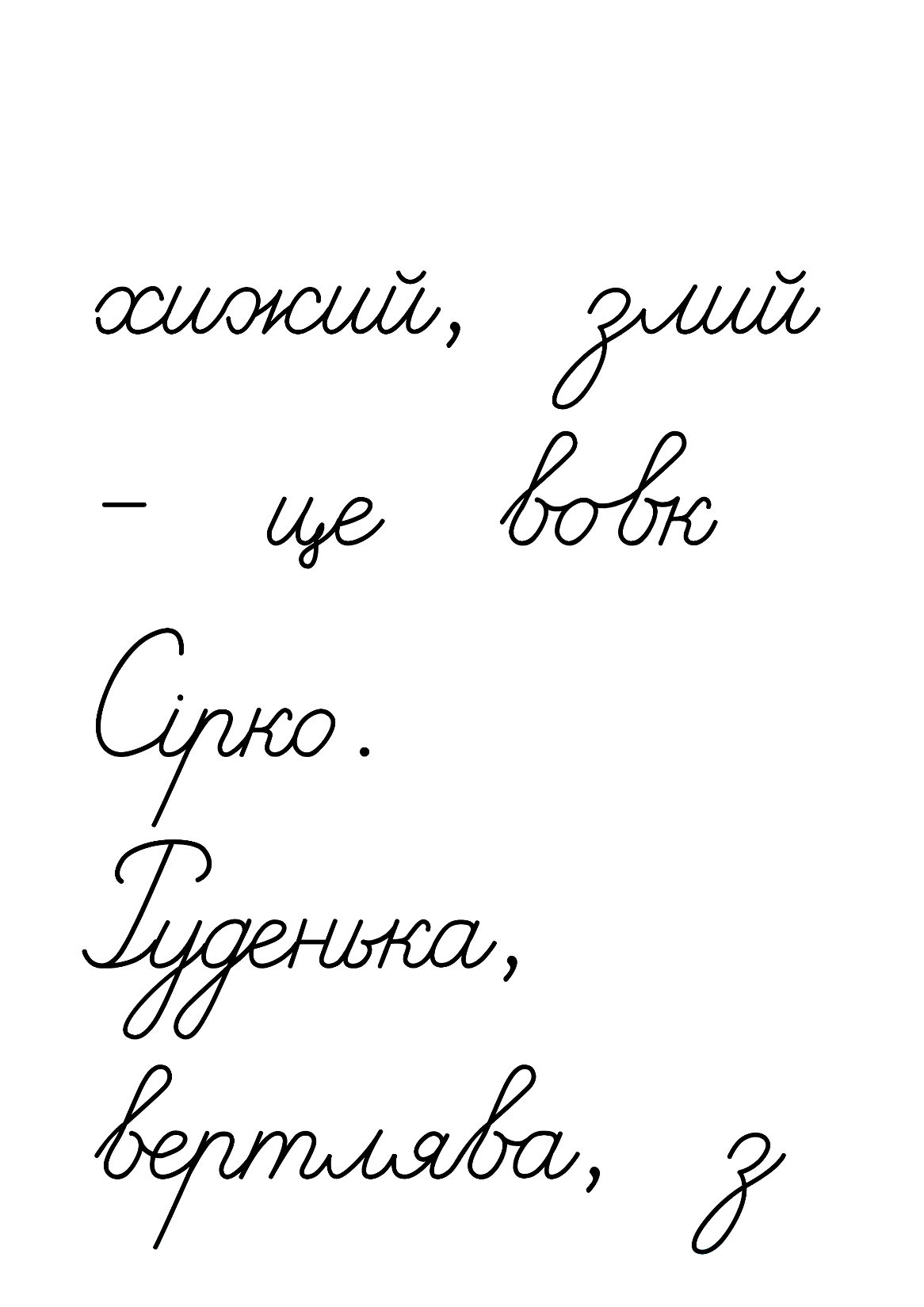 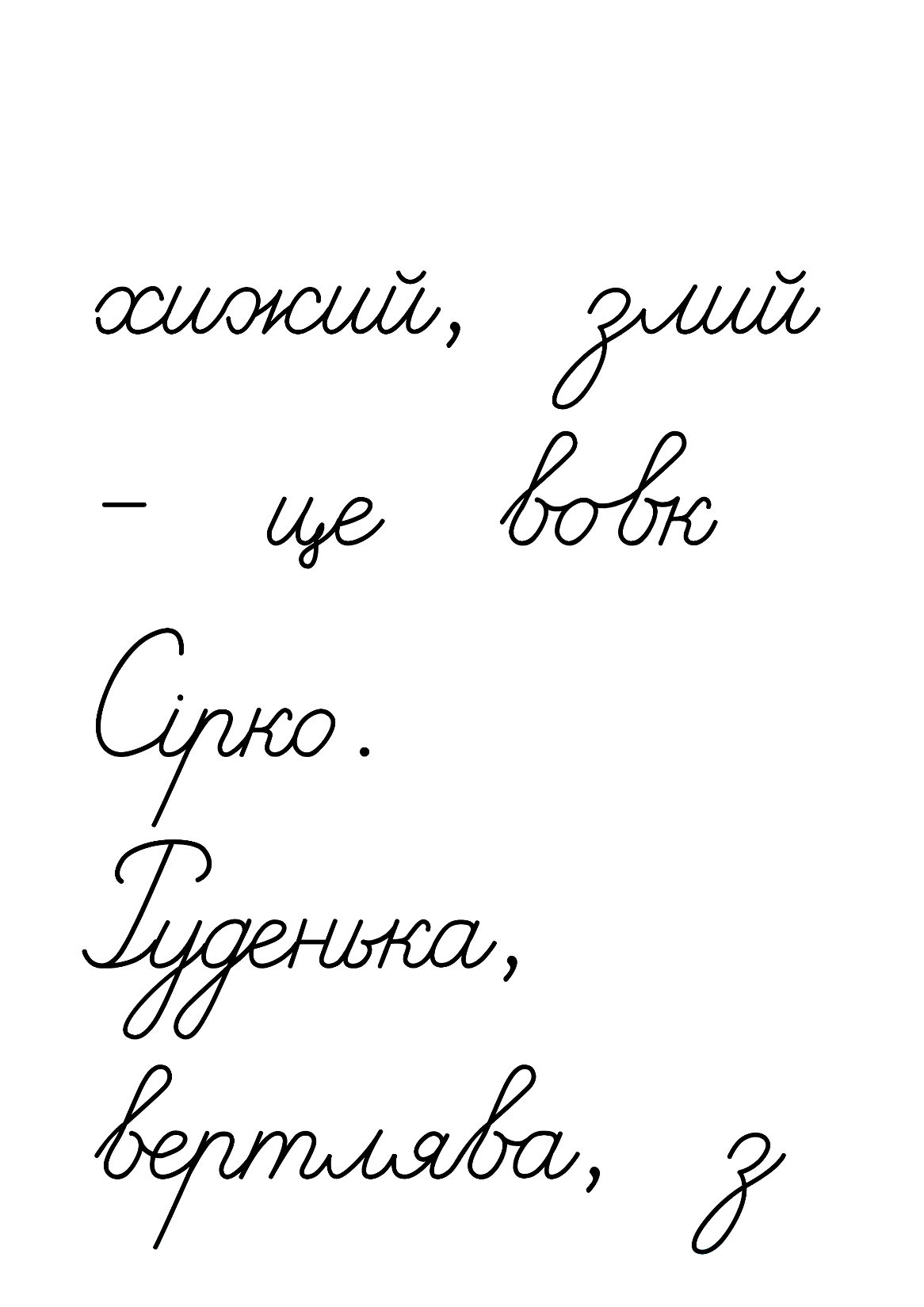 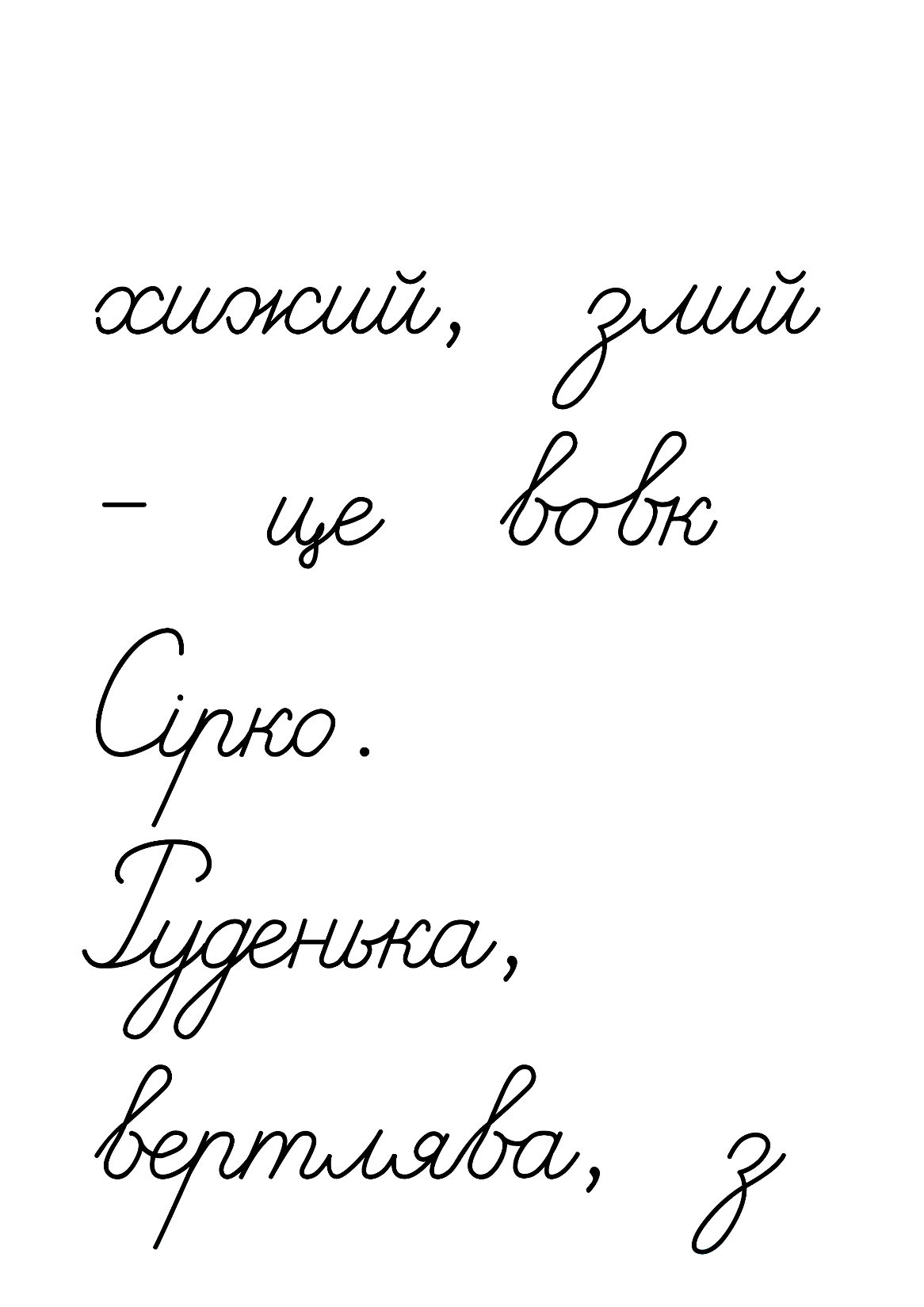 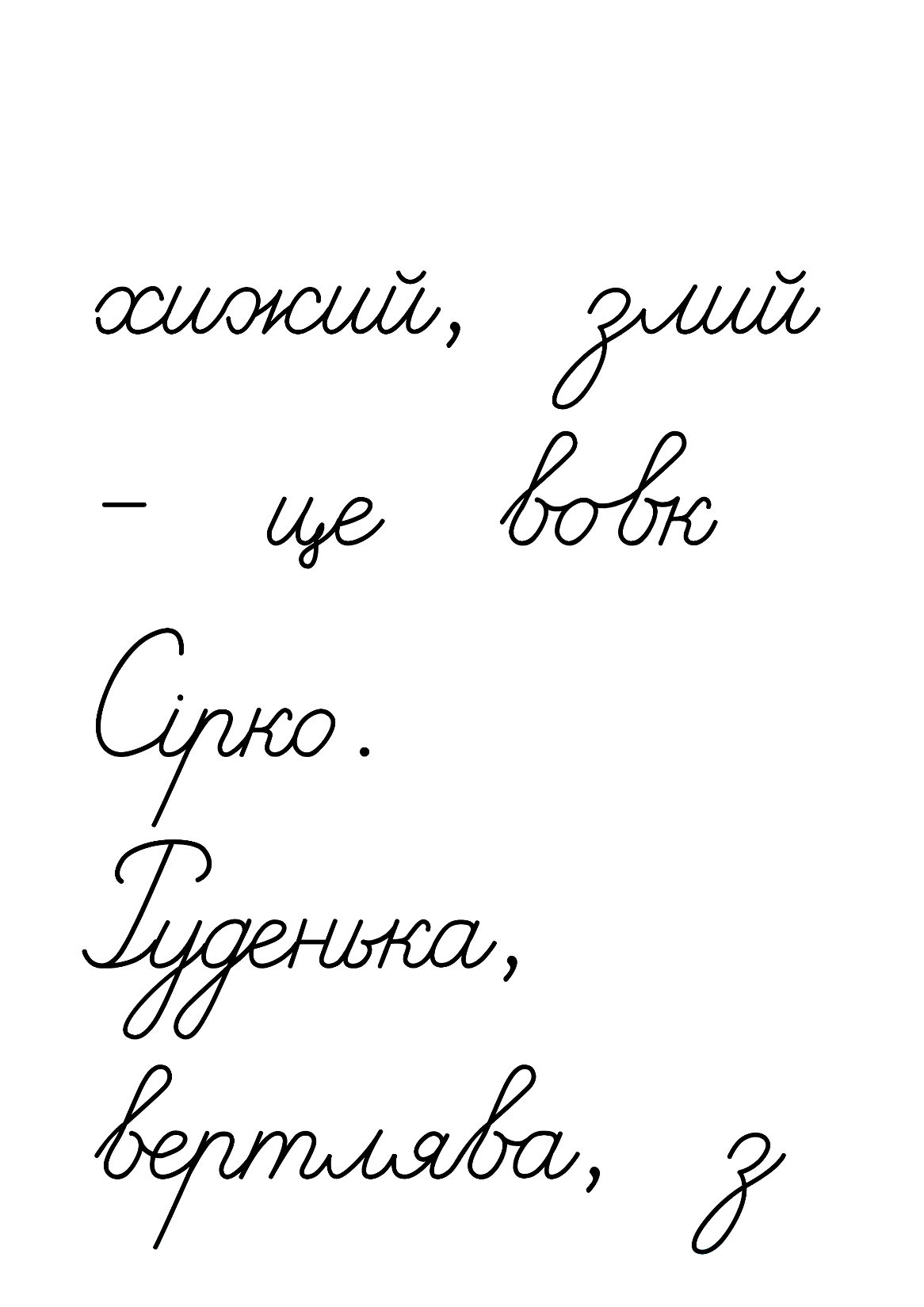 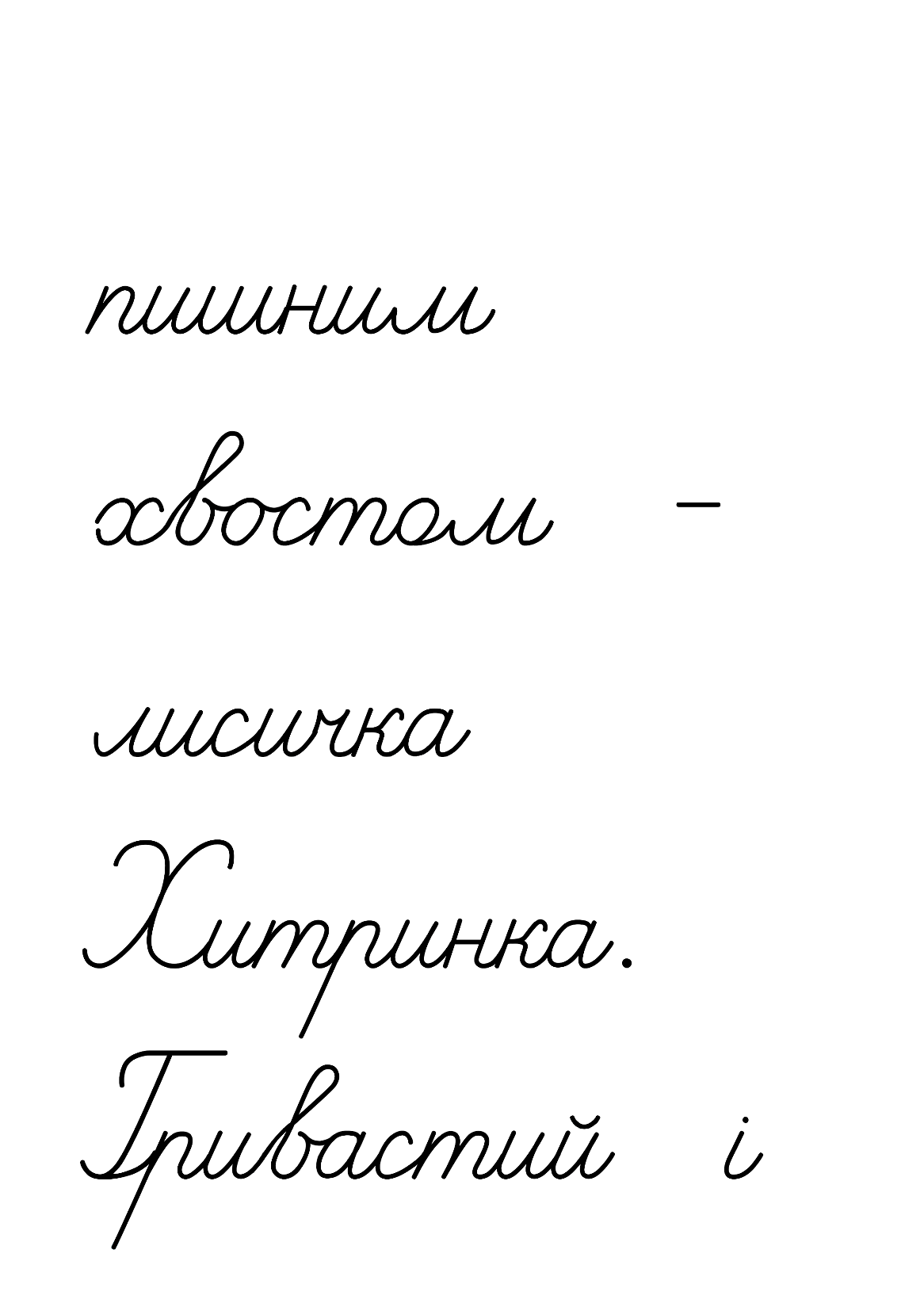 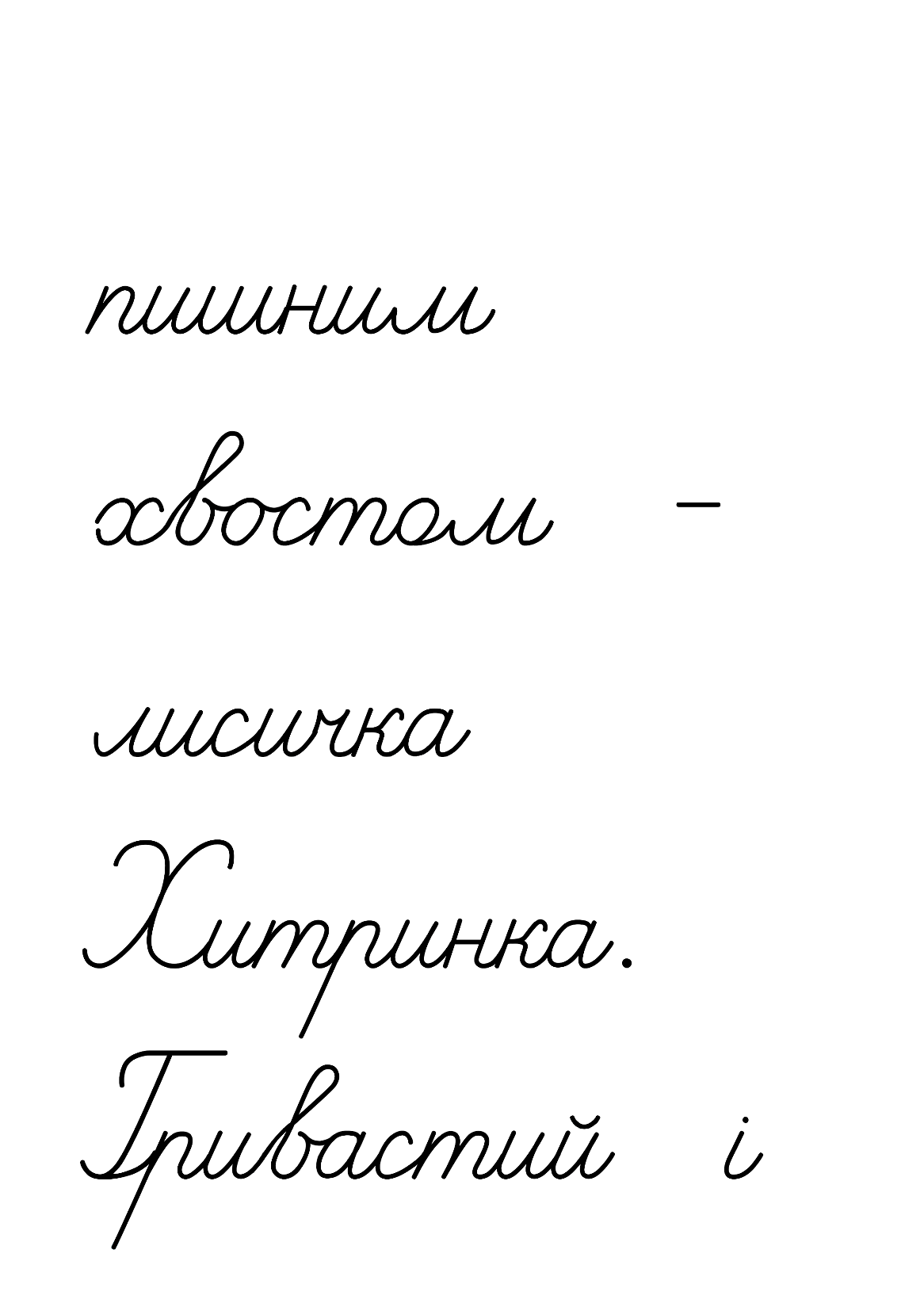 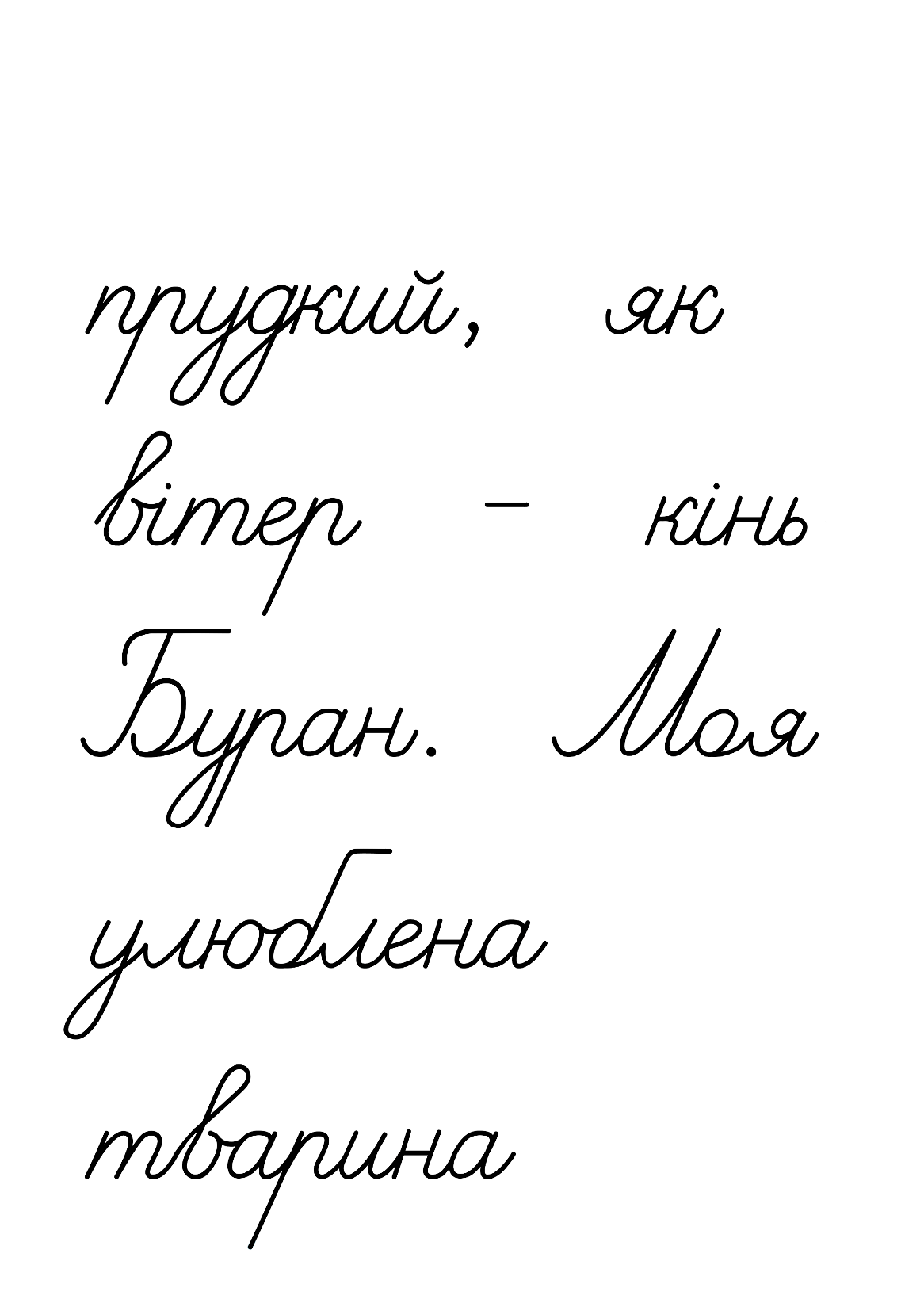 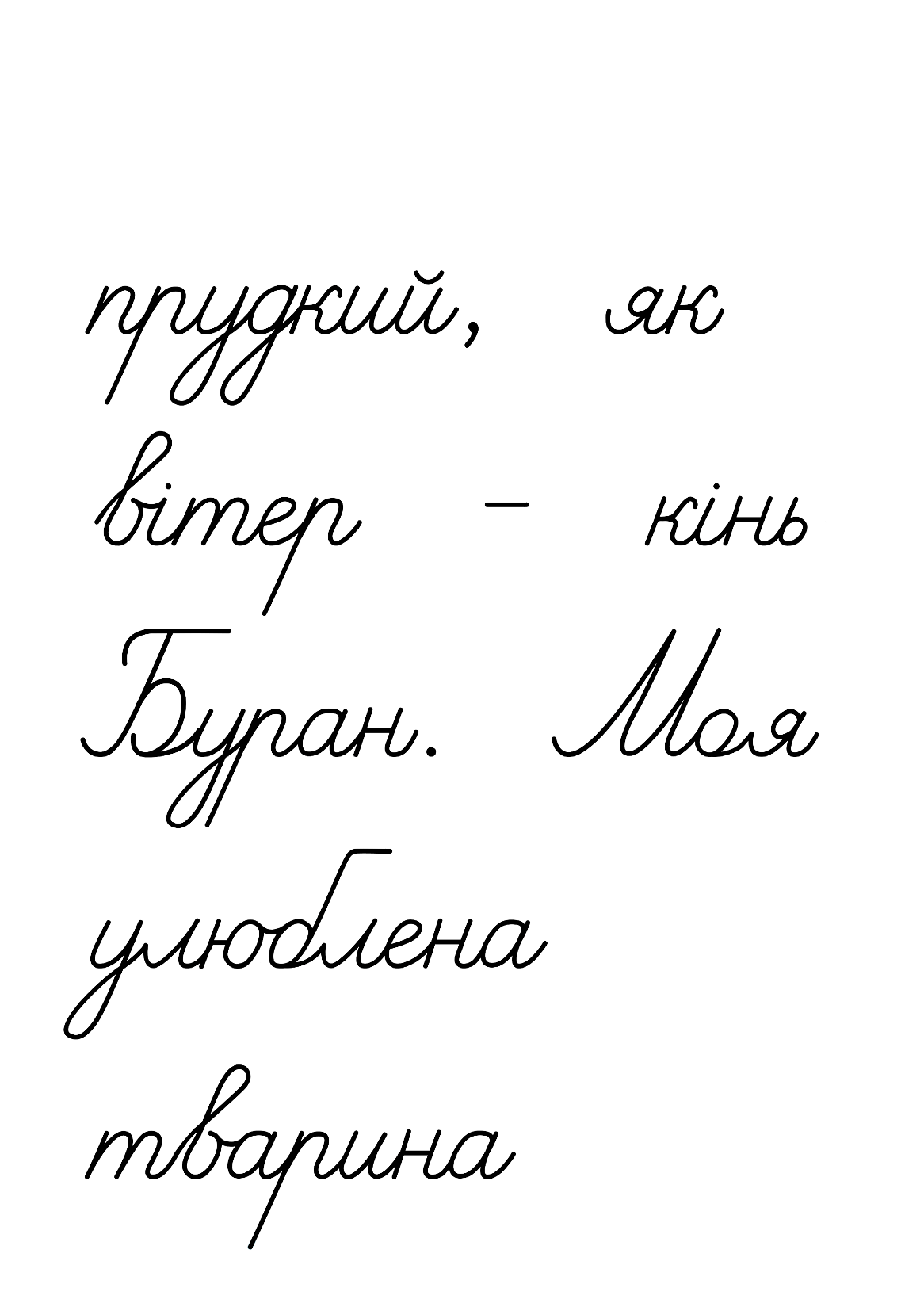 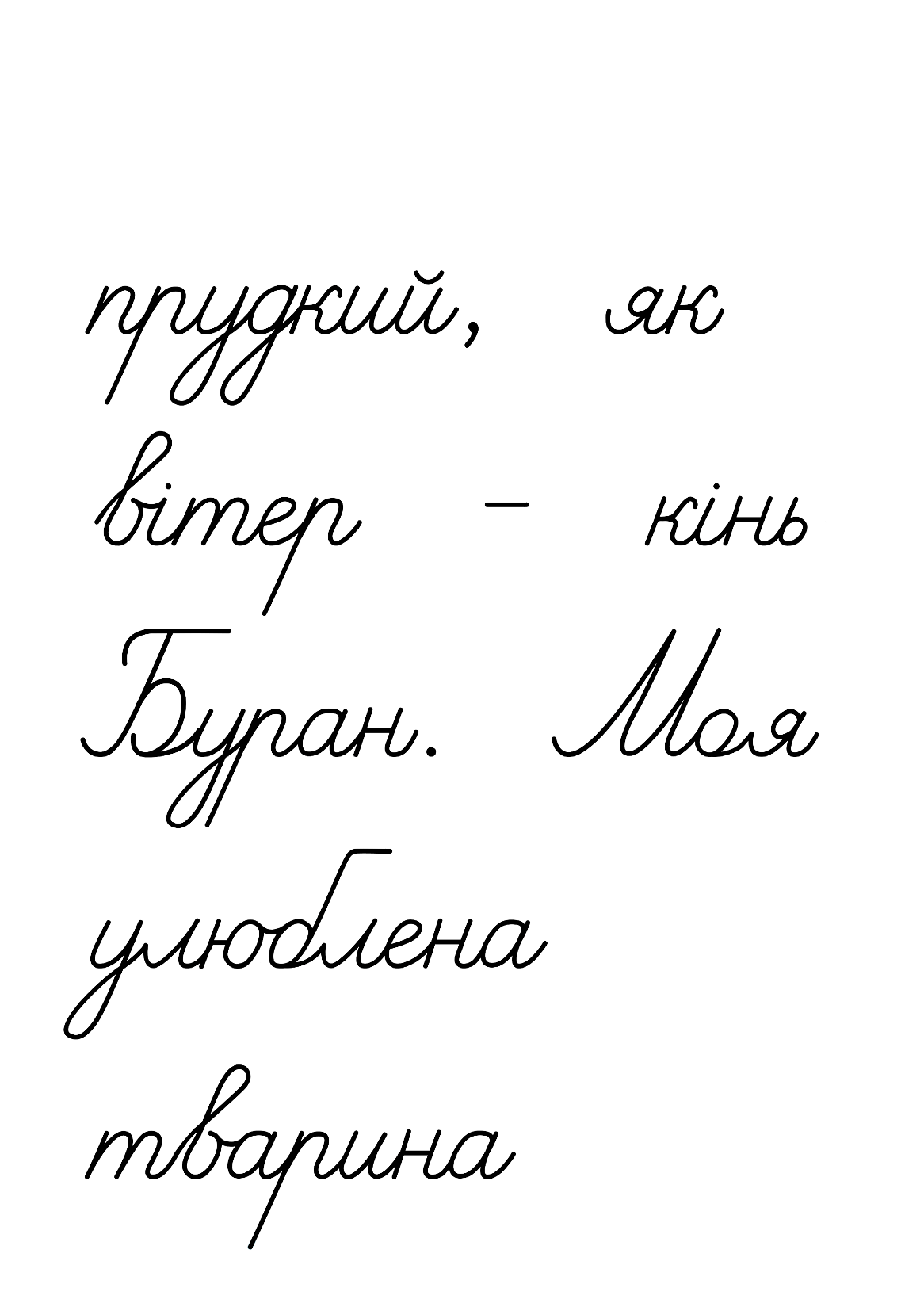 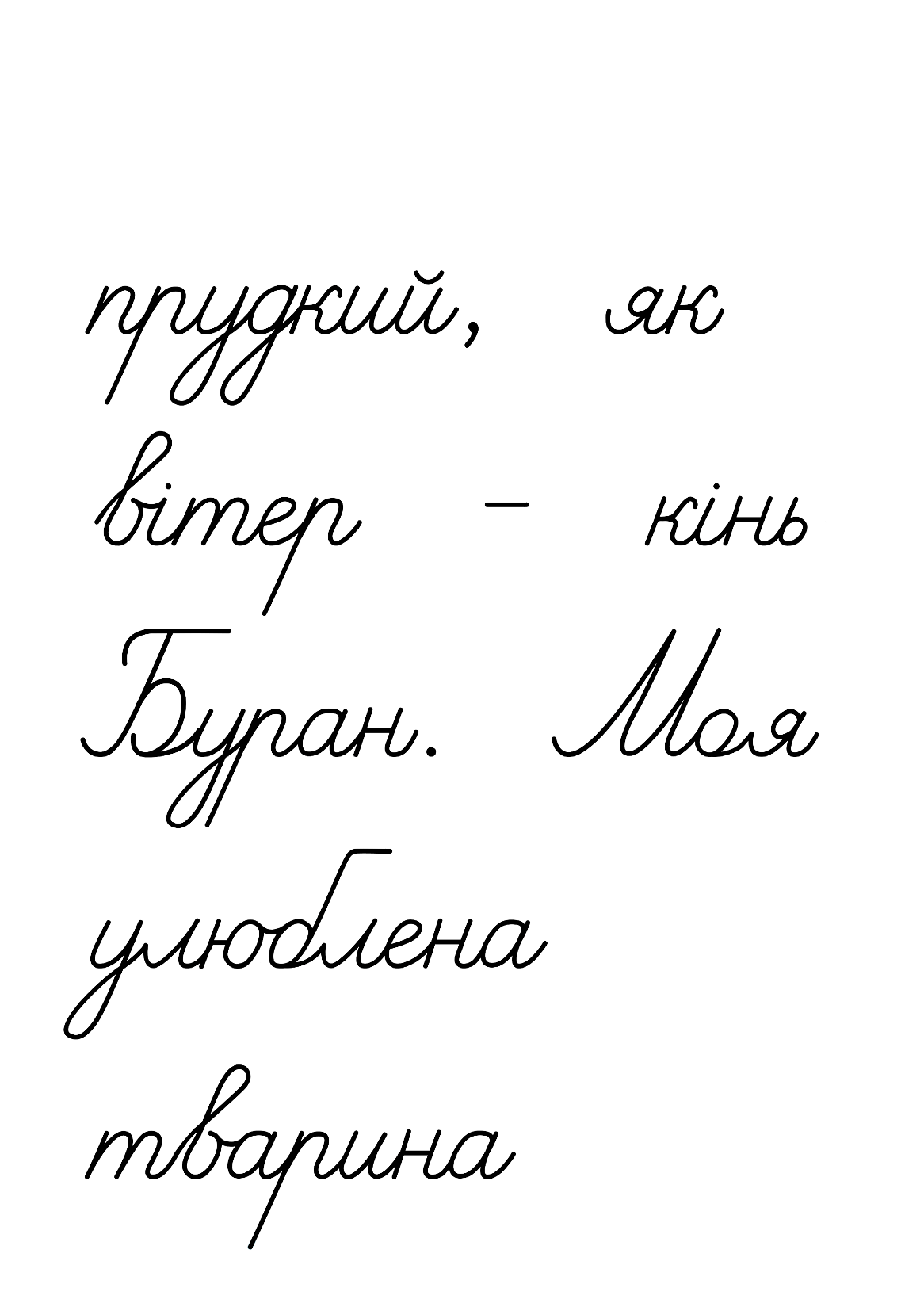 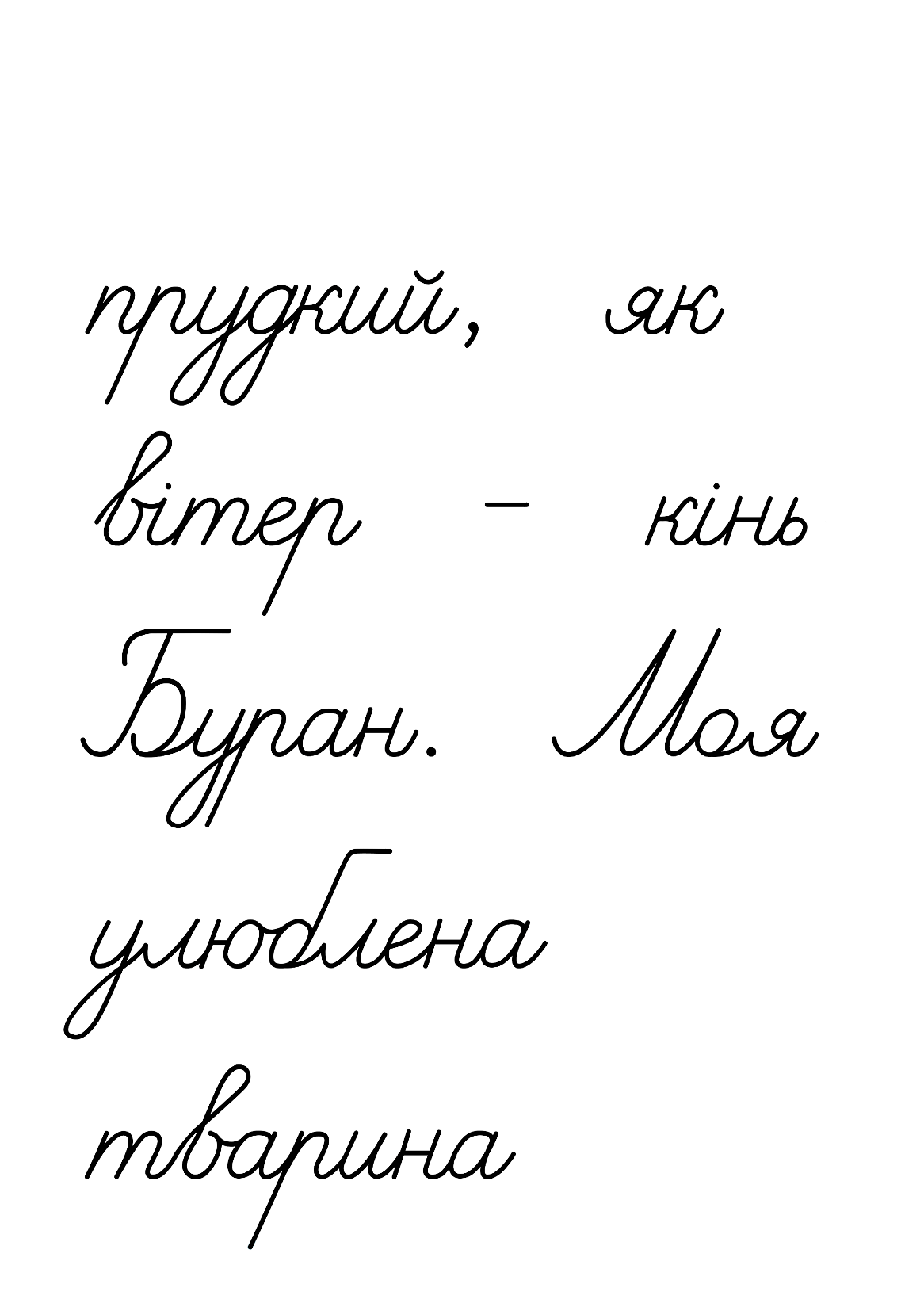 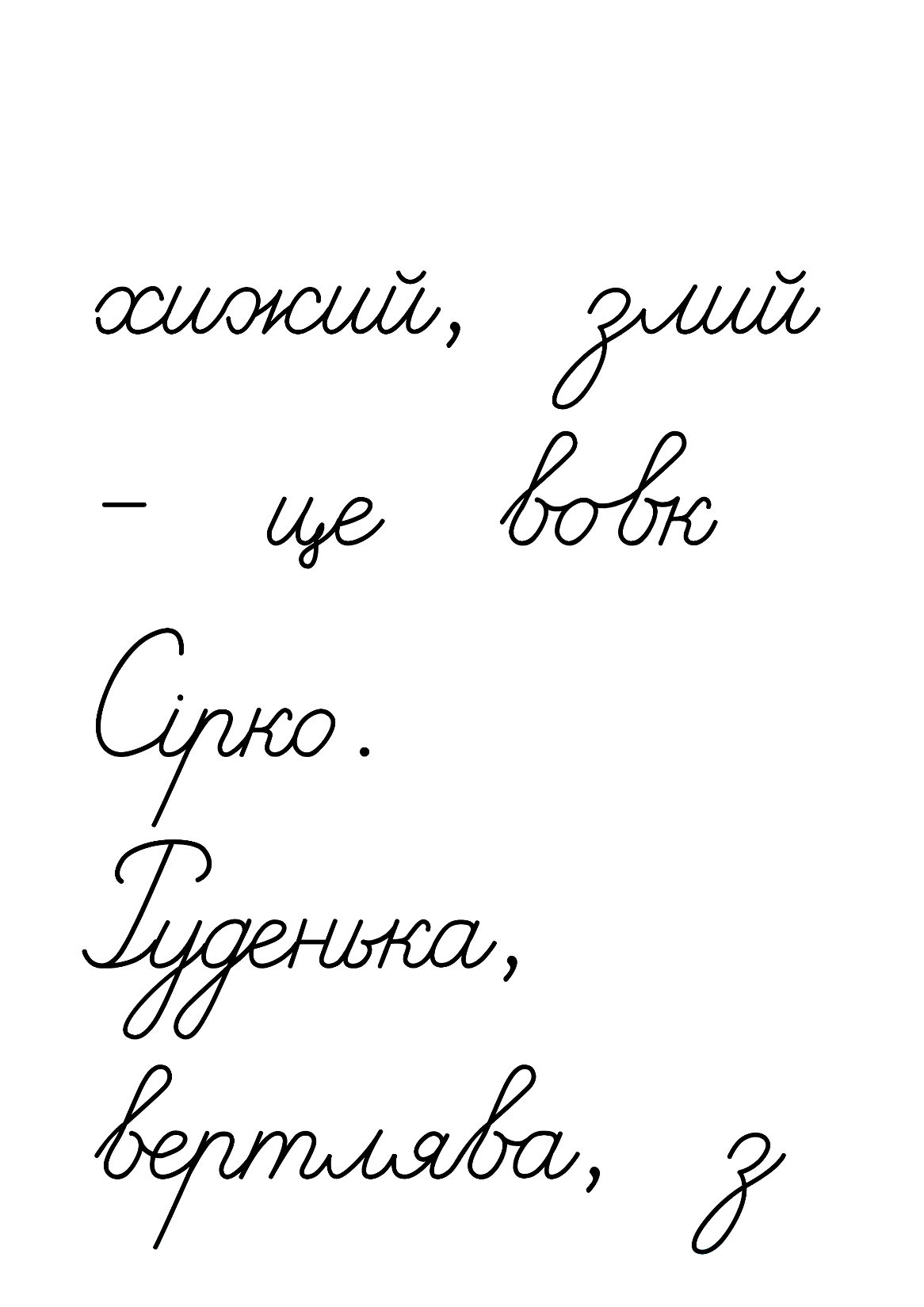 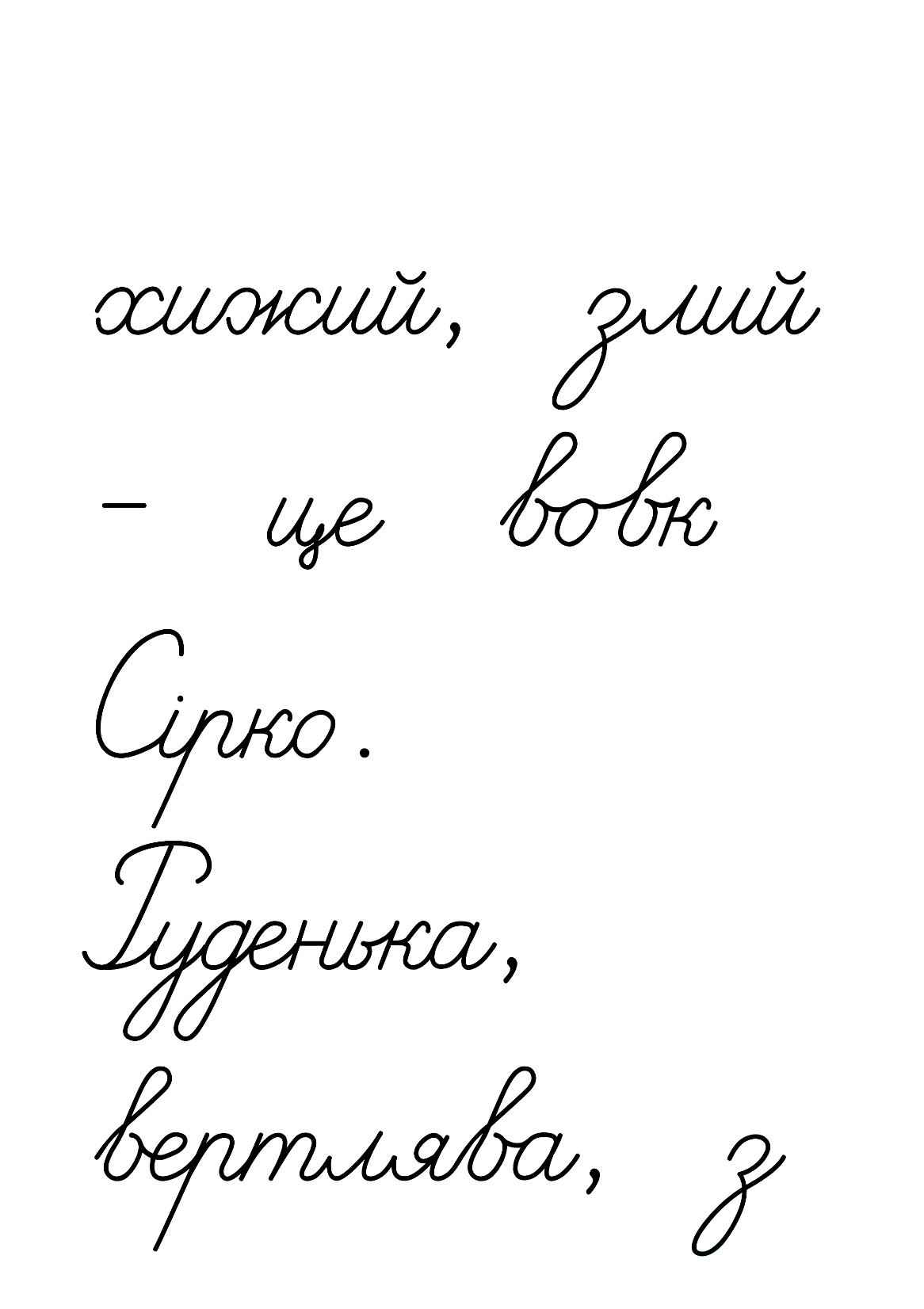 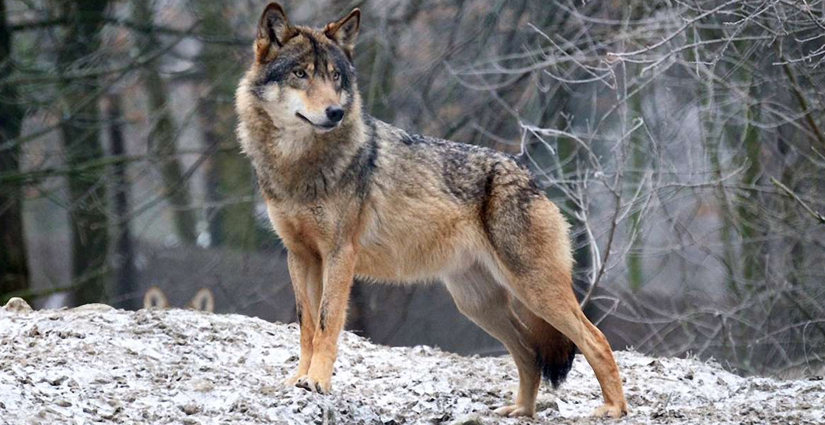 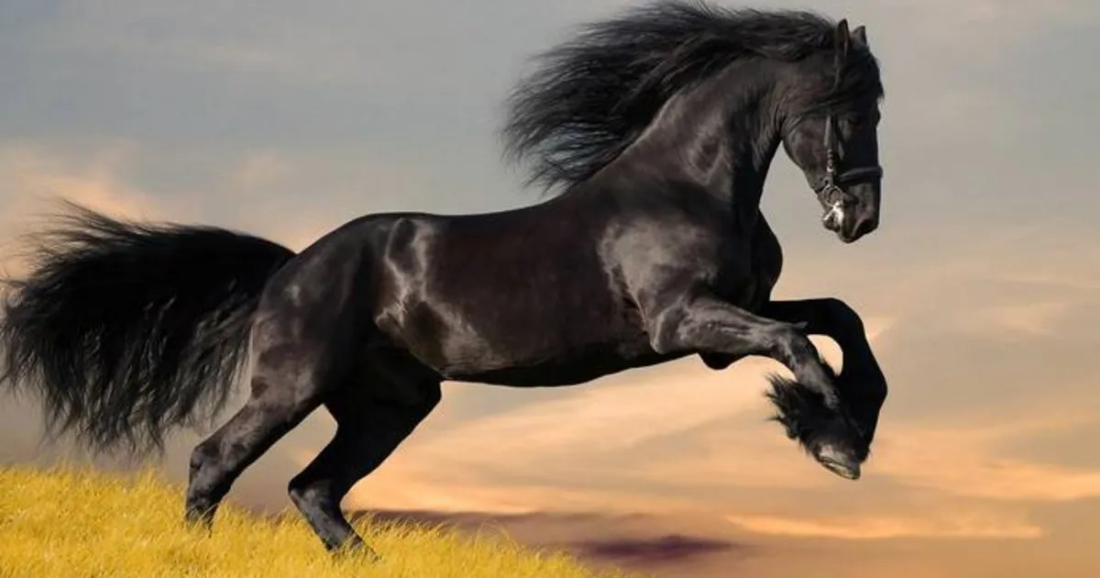 Підручник.
Сторінка
65
Напиши 2-3 речення про свою улюблену тварину
Чи має вона кличку? Яку?
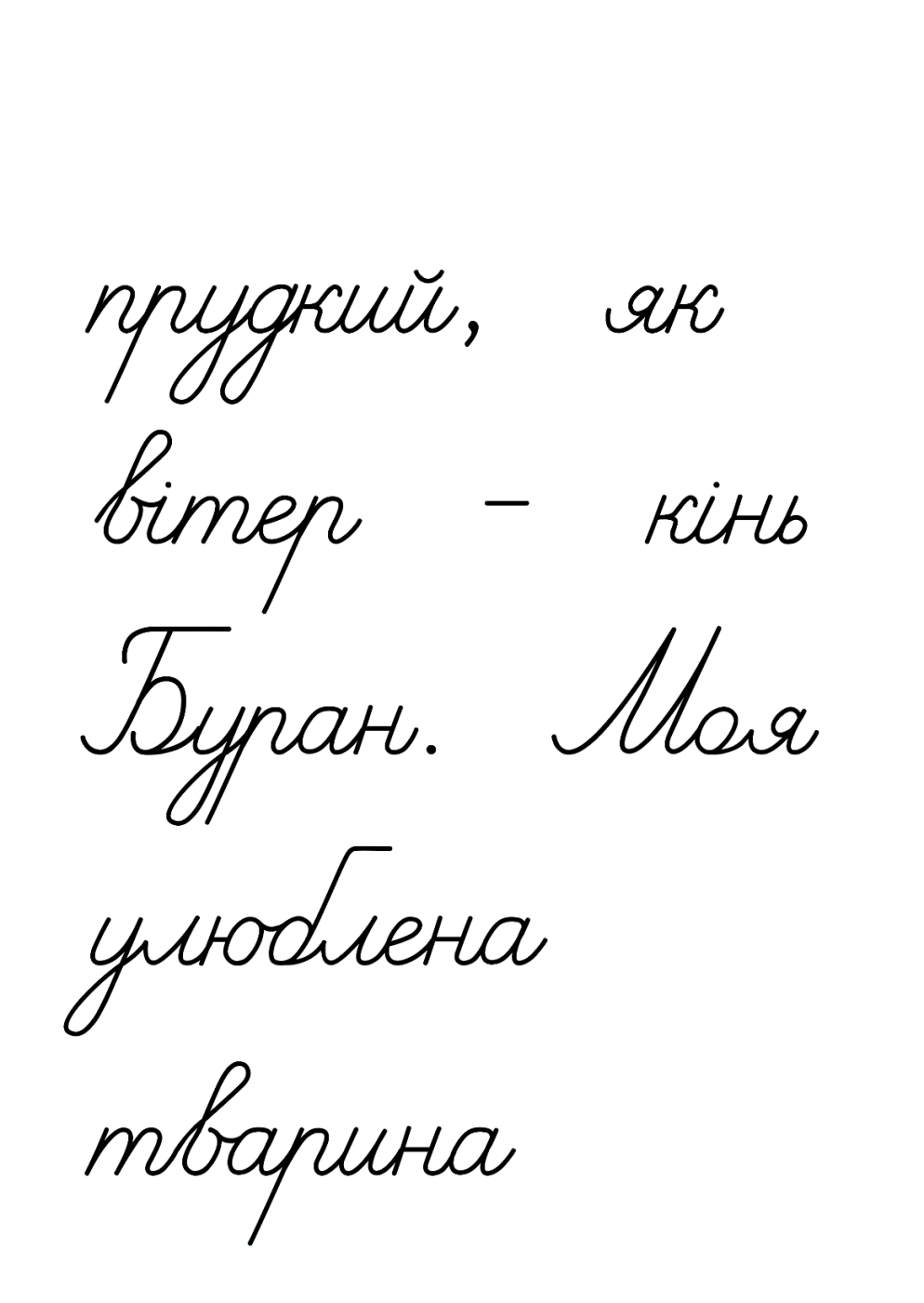 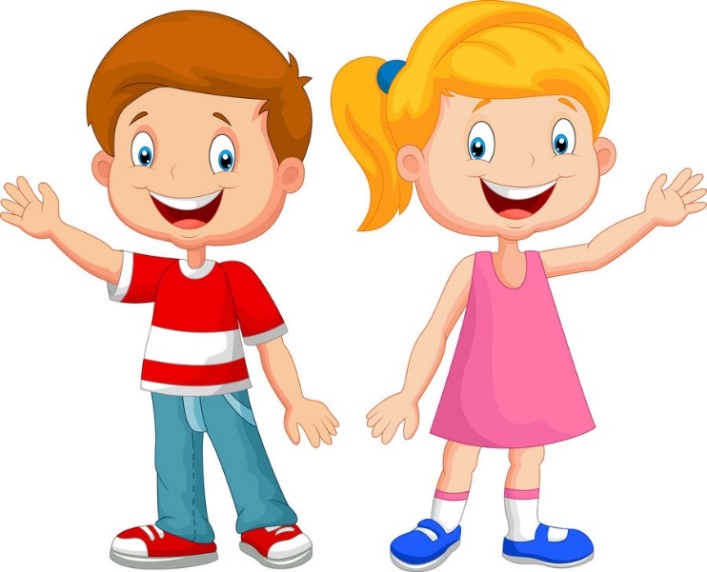 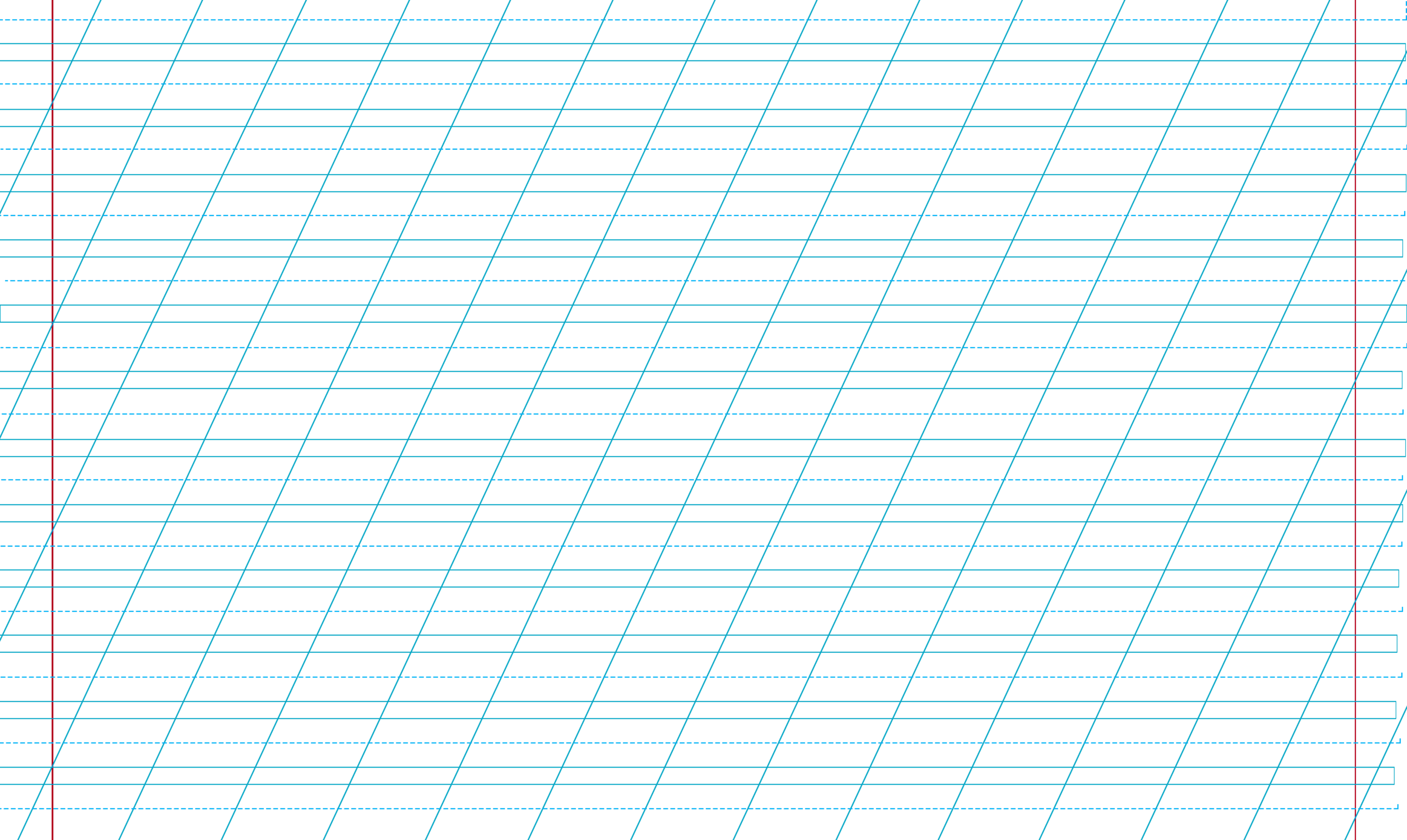 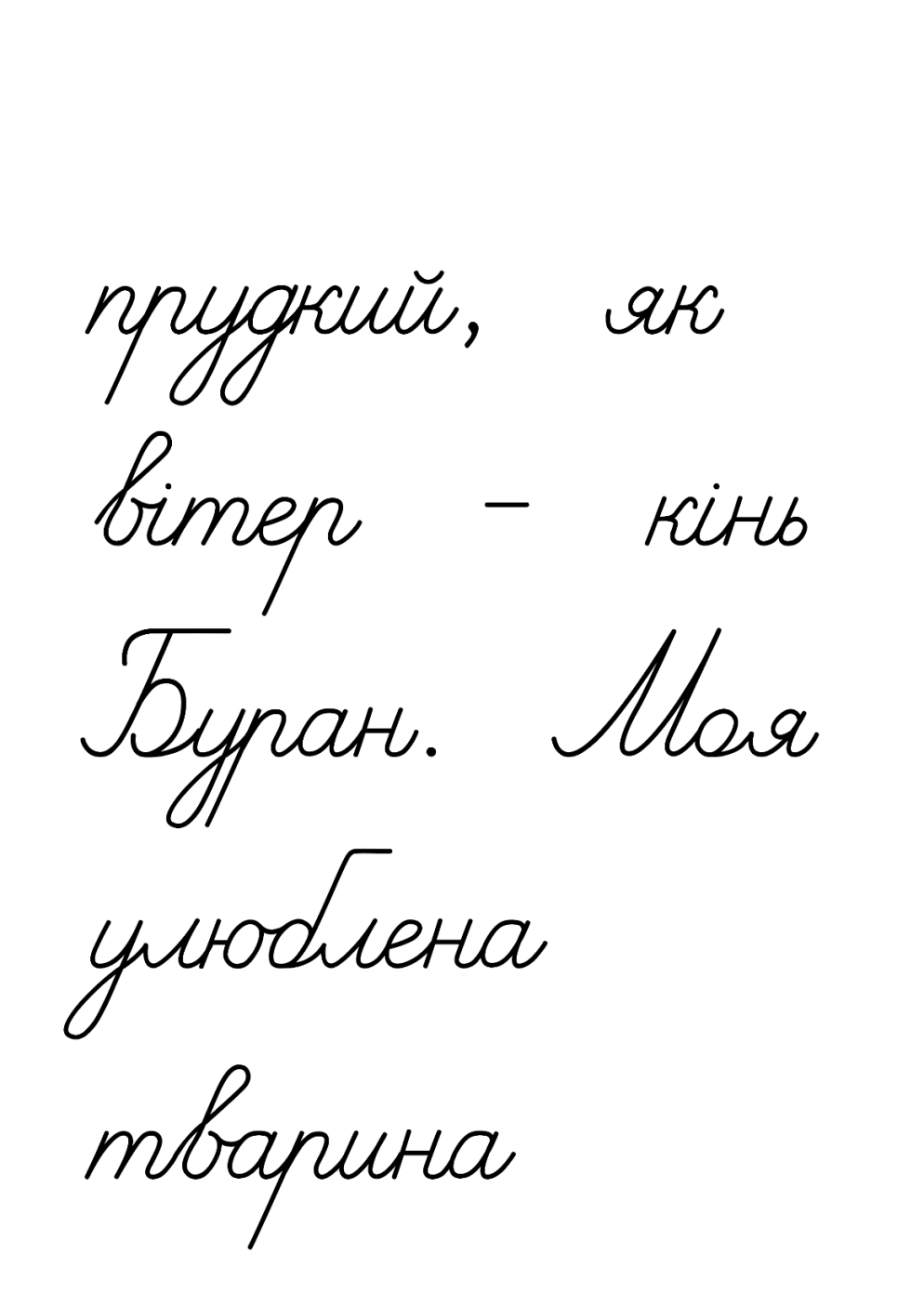 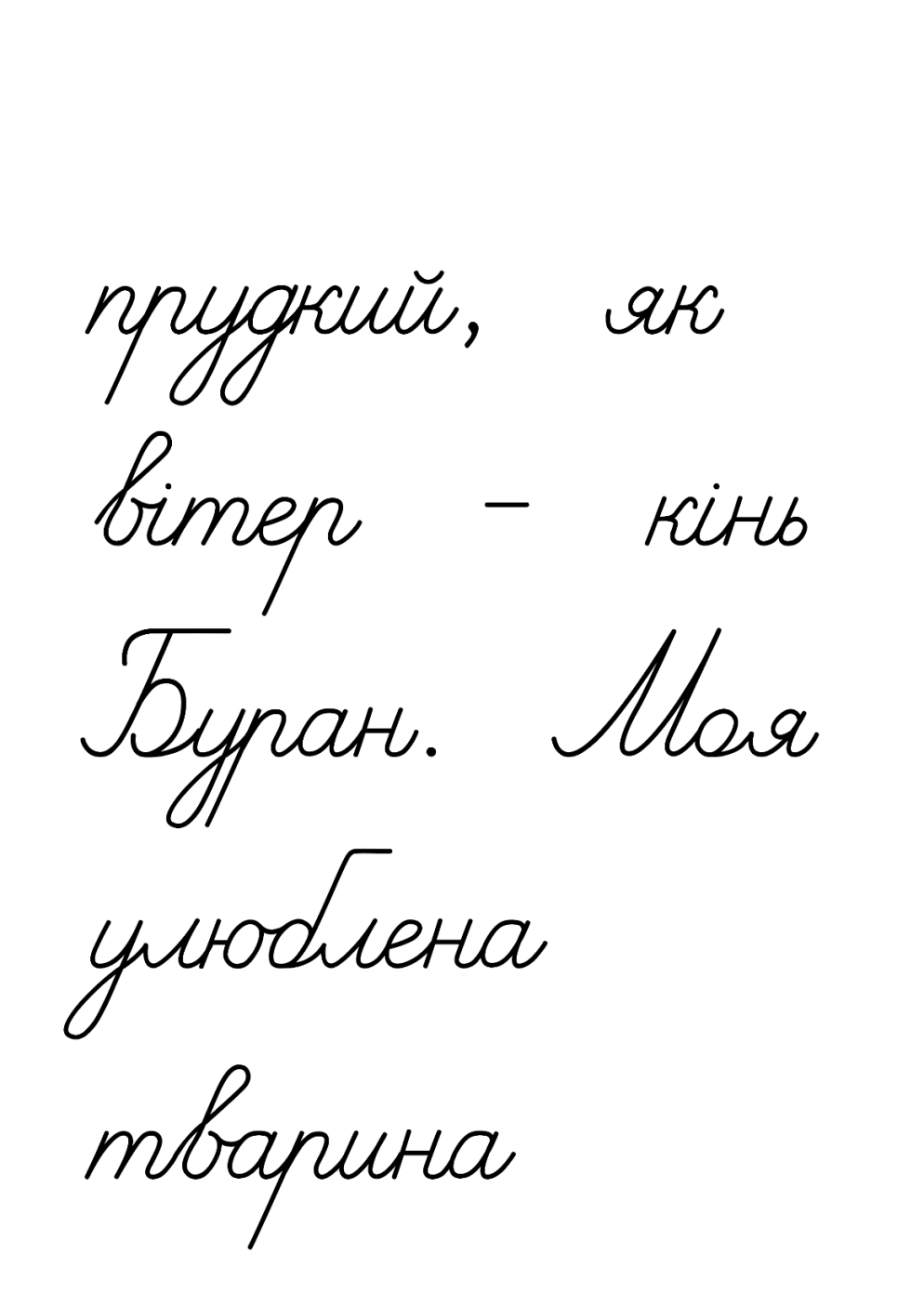 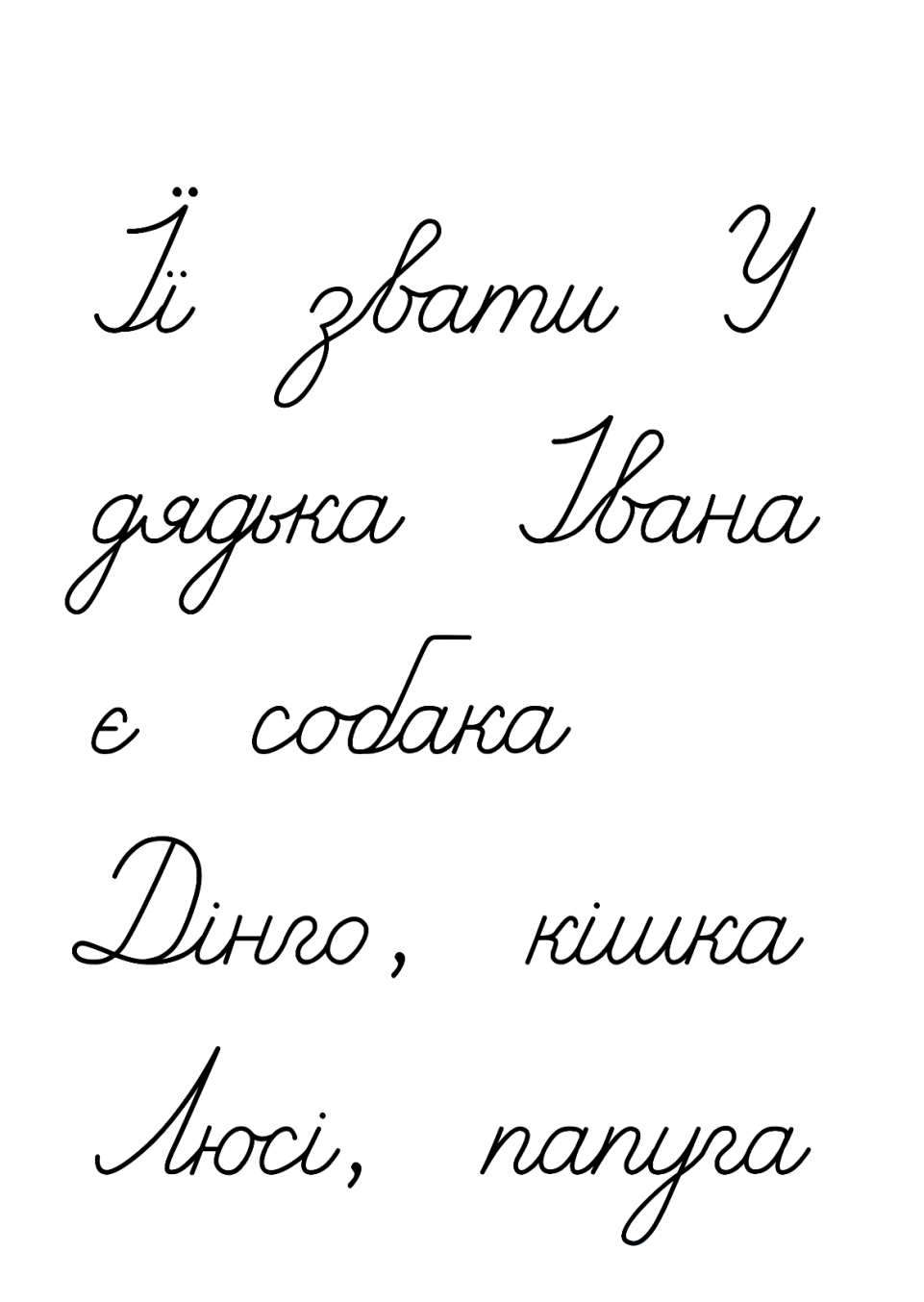 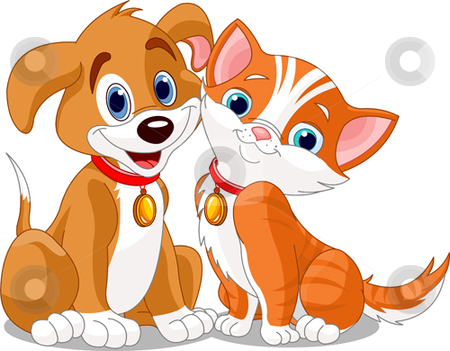 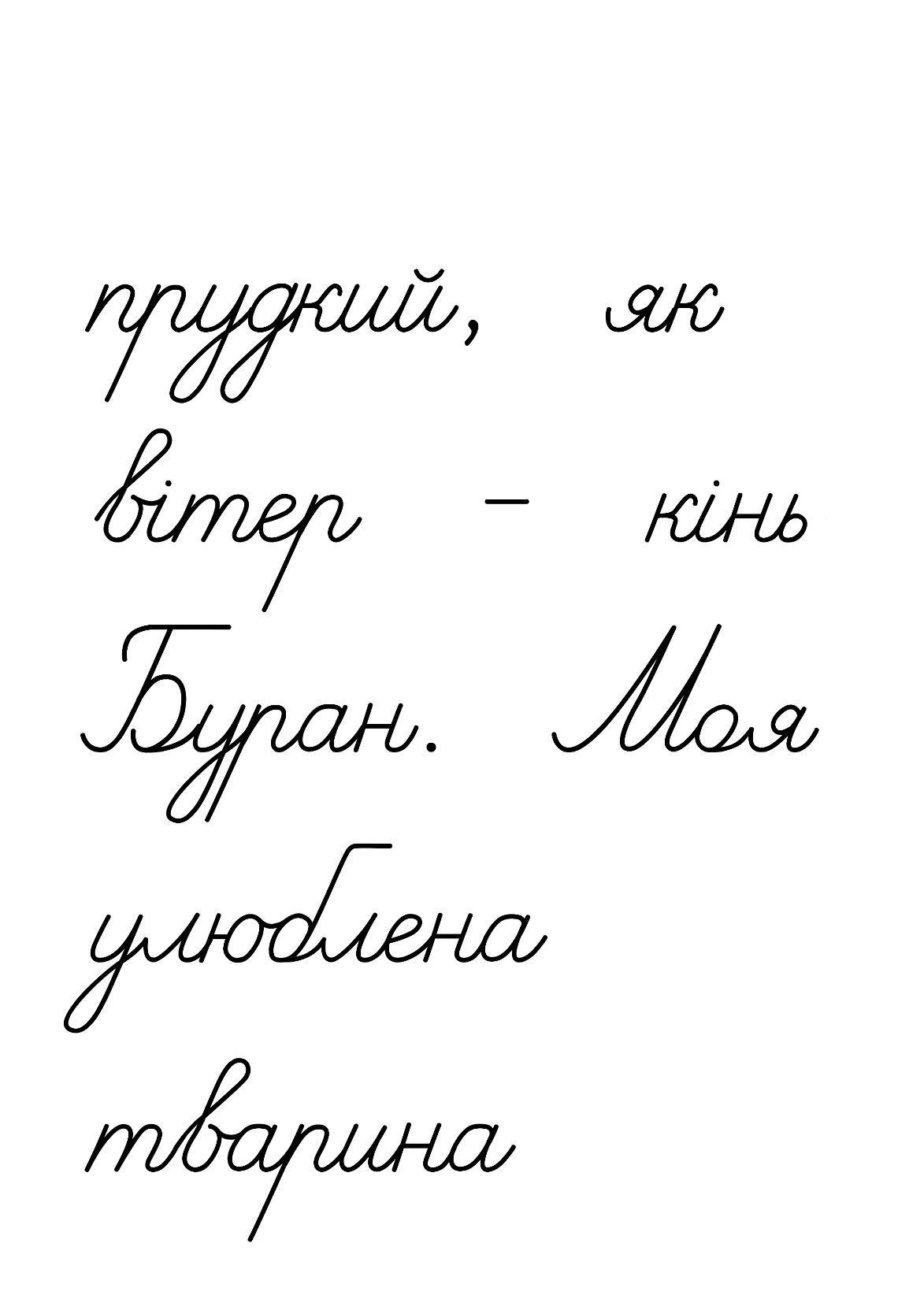 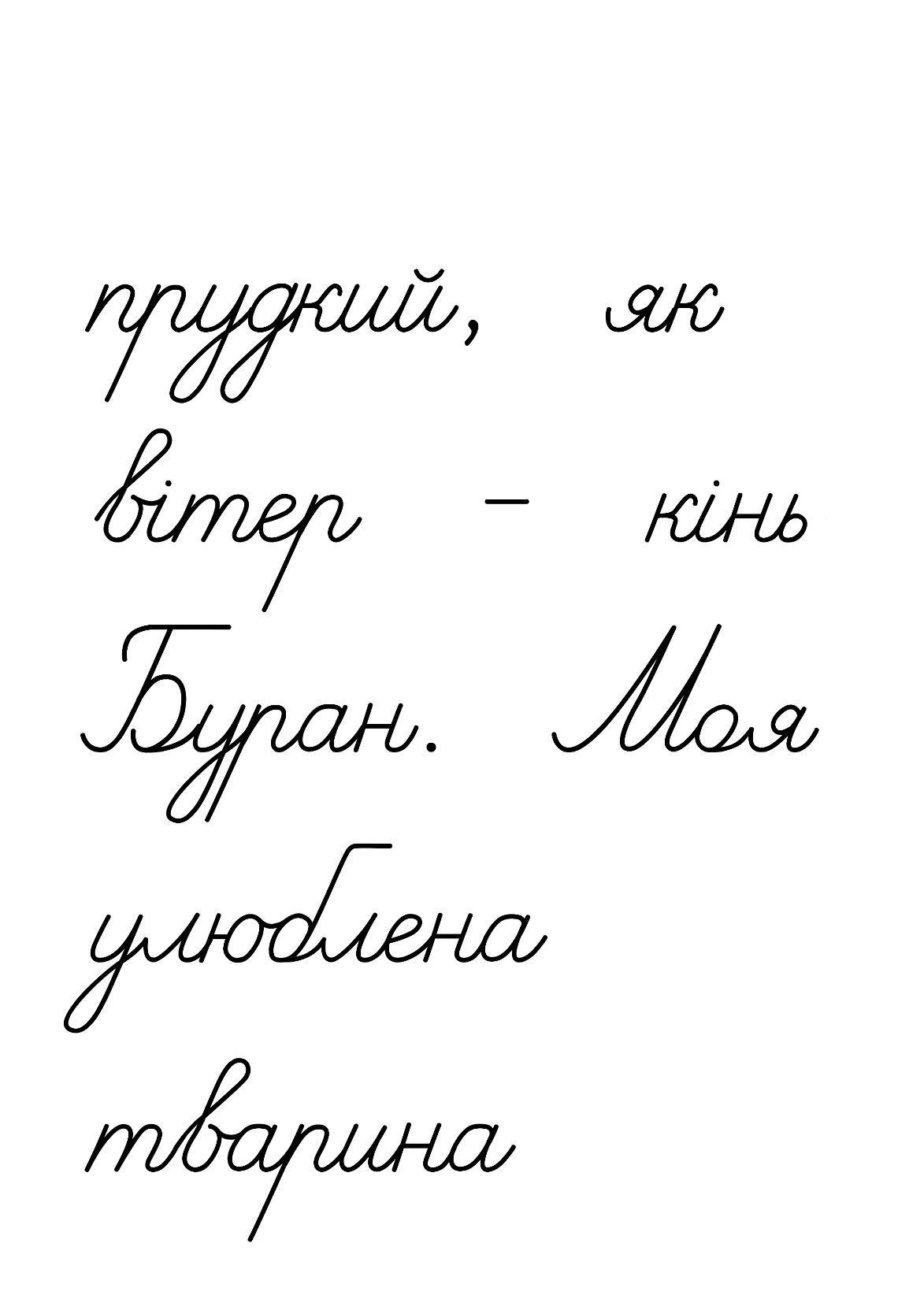 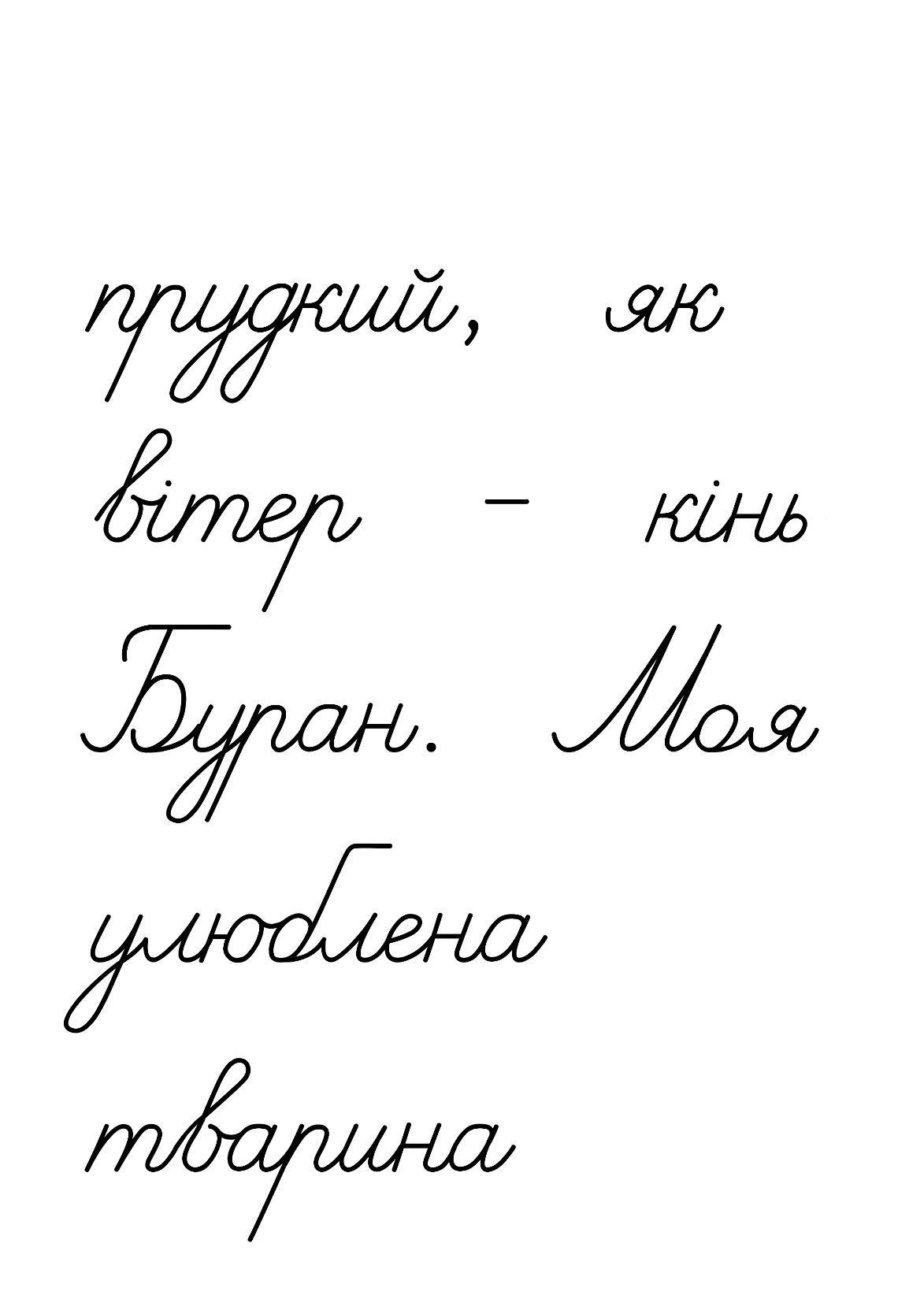 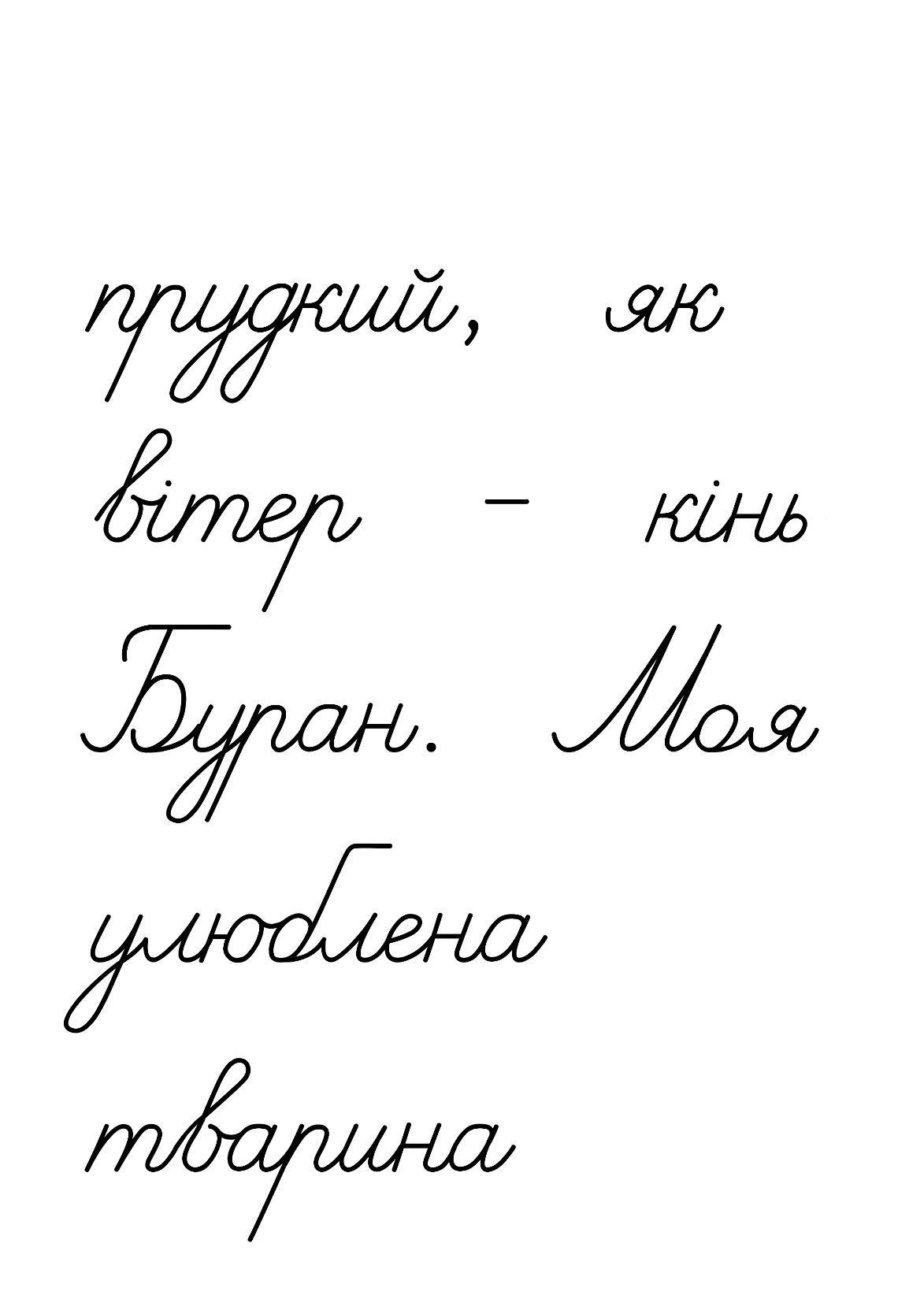 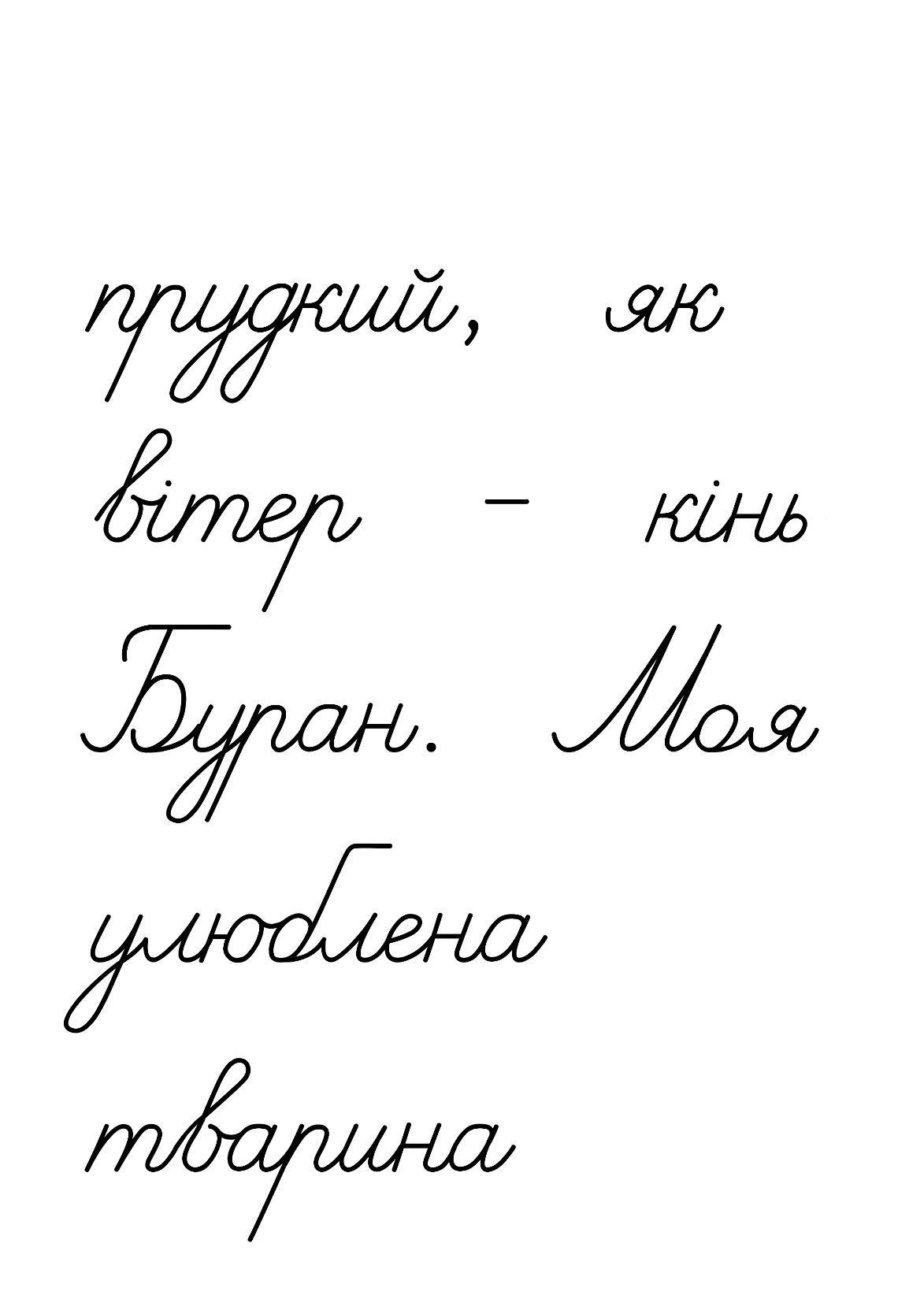 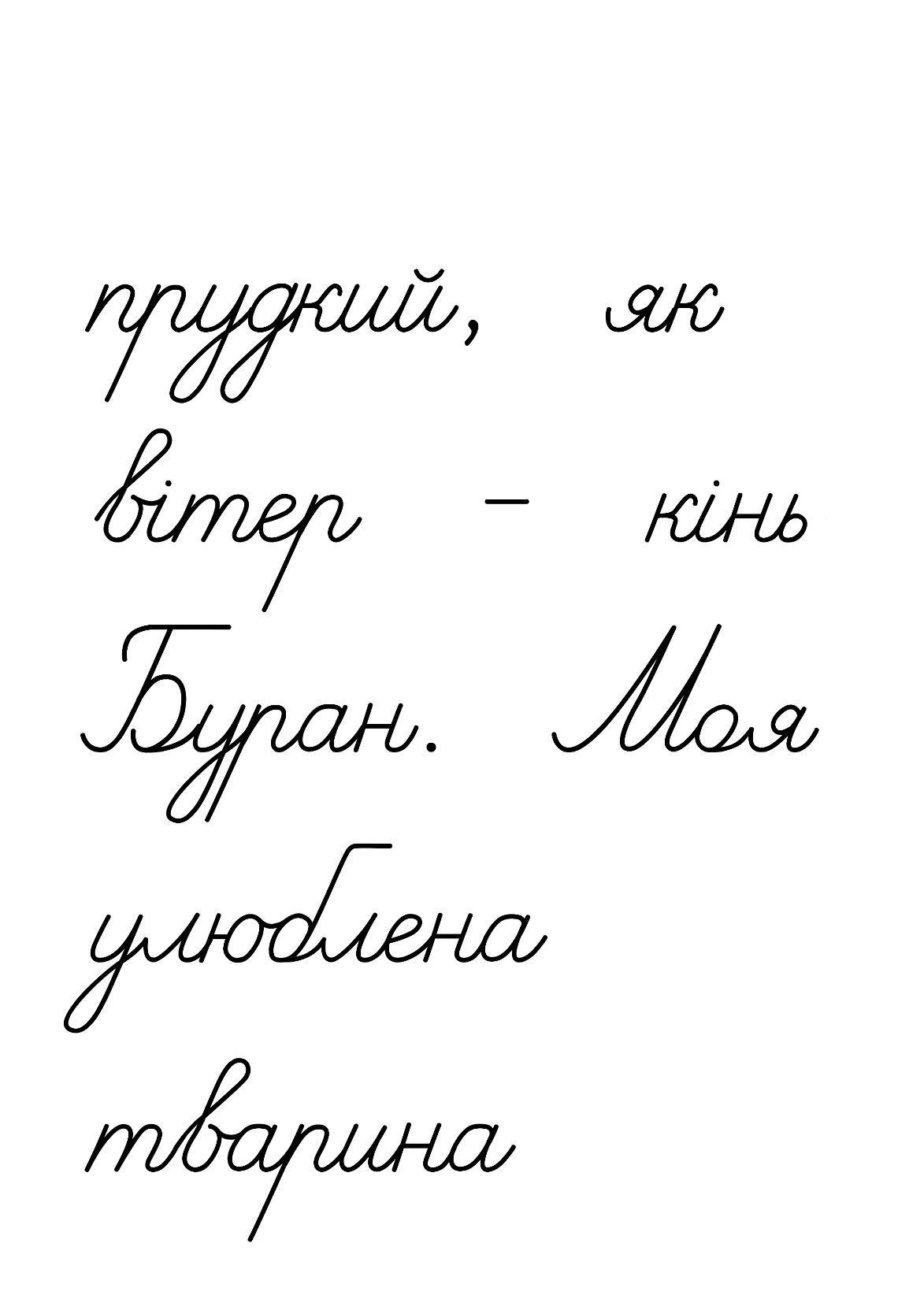 Підручник.
Сторінка
65
Додаткове завдання
Добери клички тваринам і запиши речення.
У дядька Івана є собака …, кішка …, папуга …, коза … .
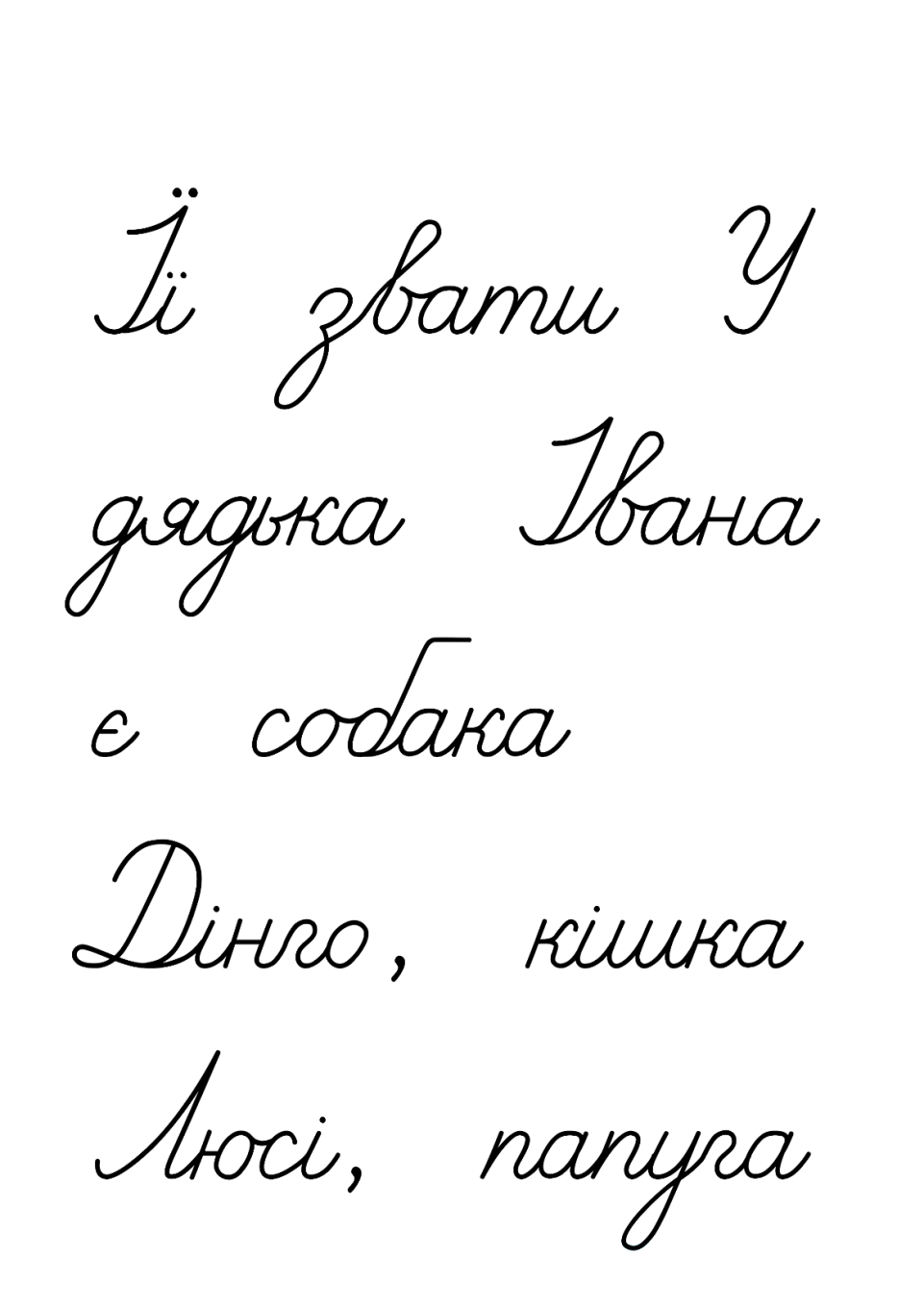 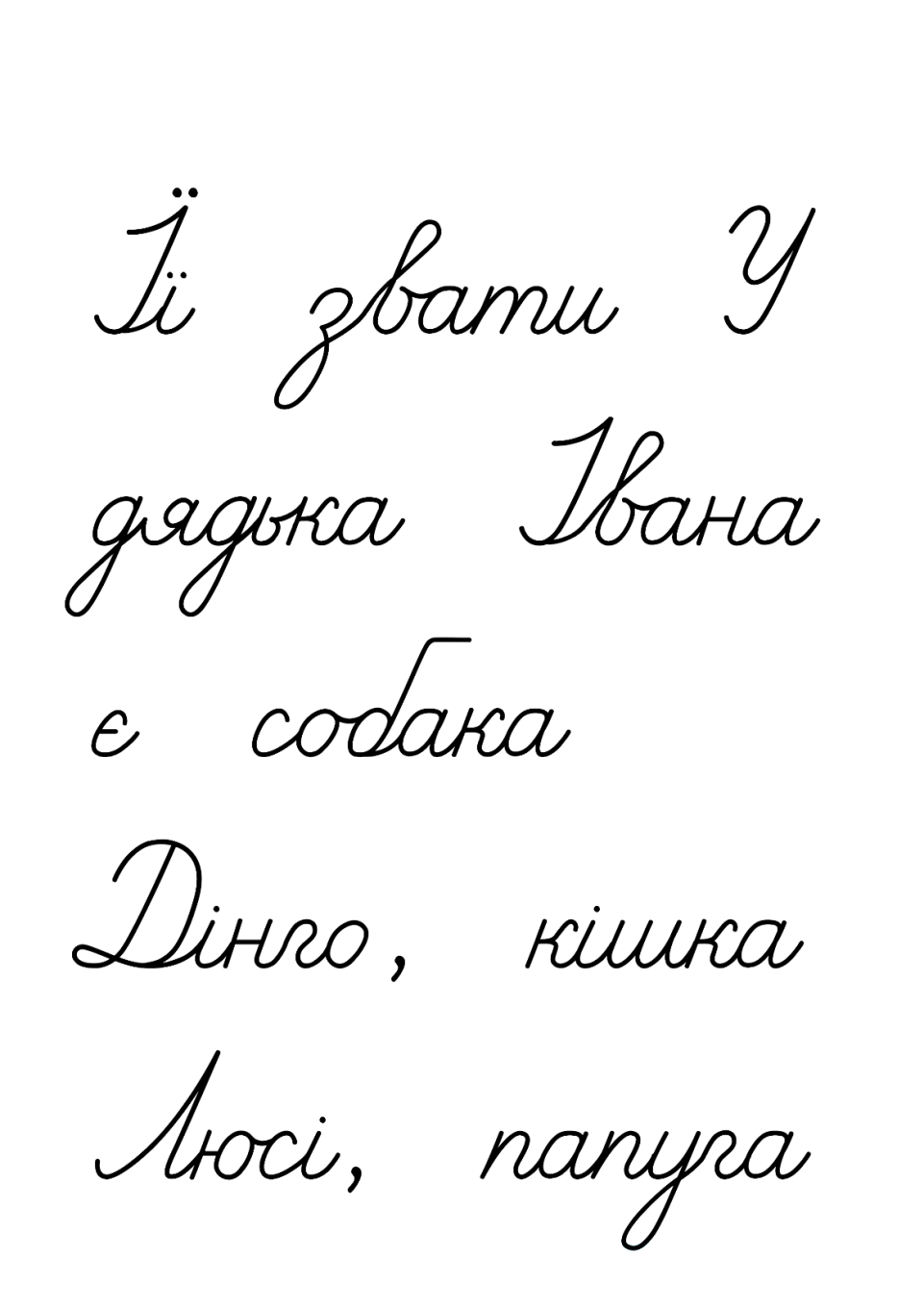 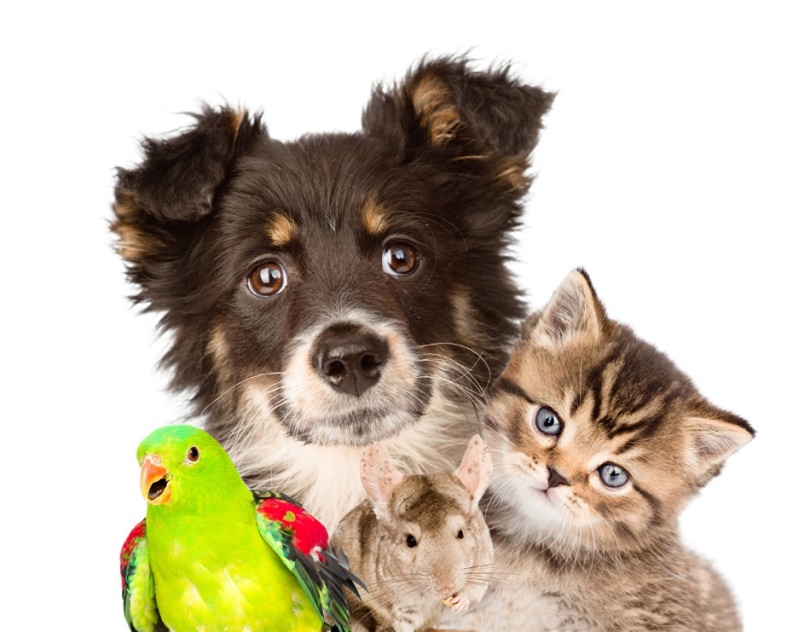 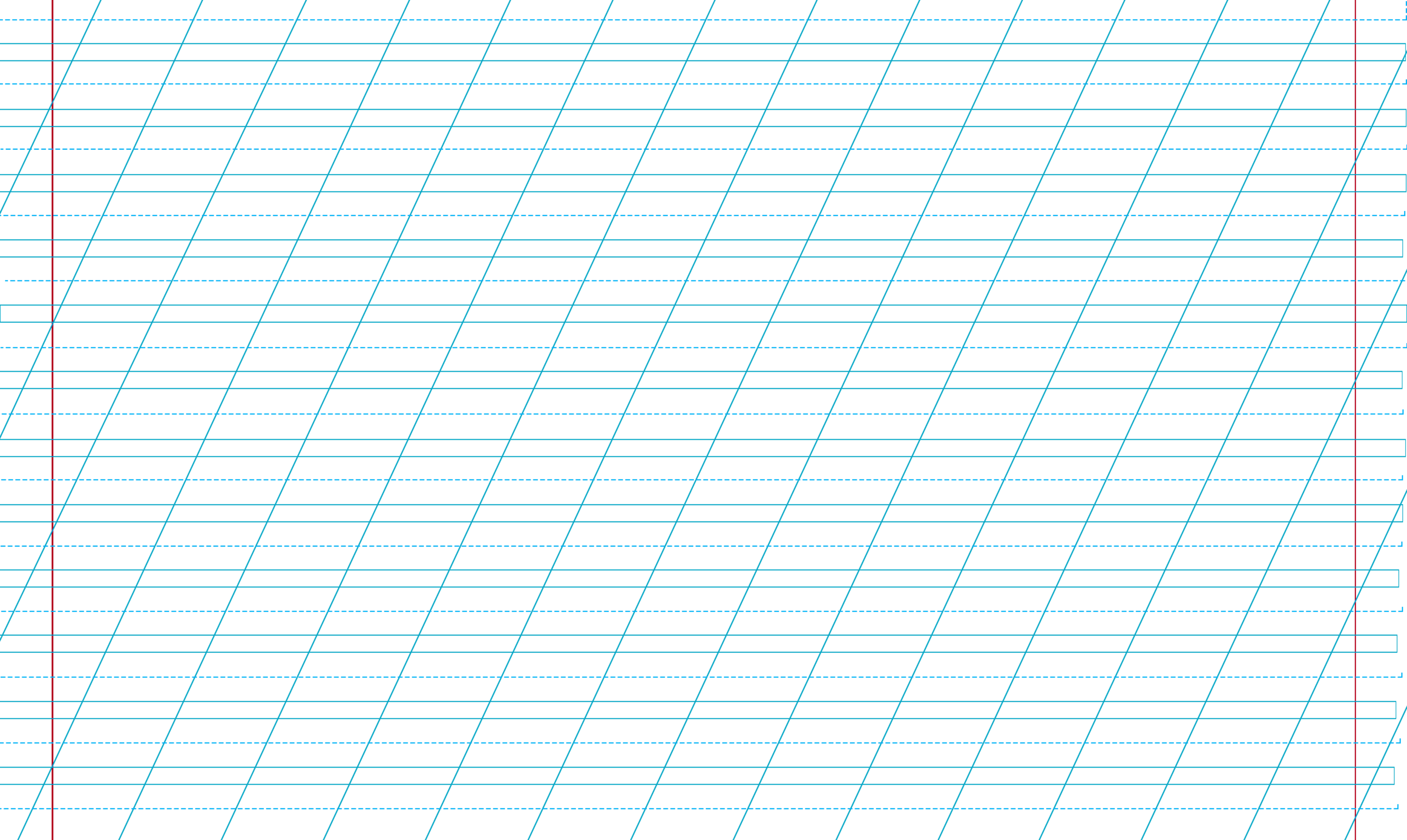 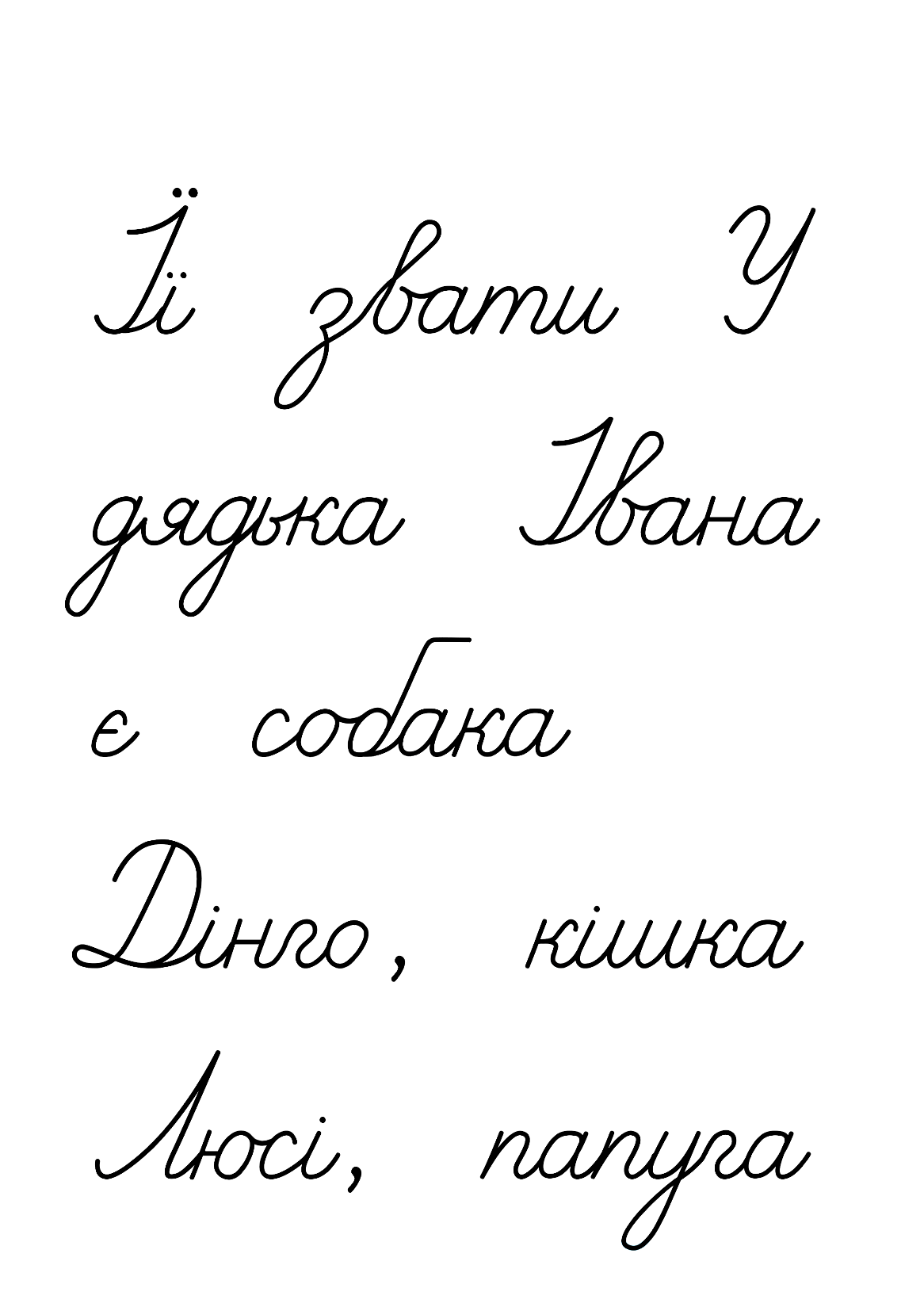 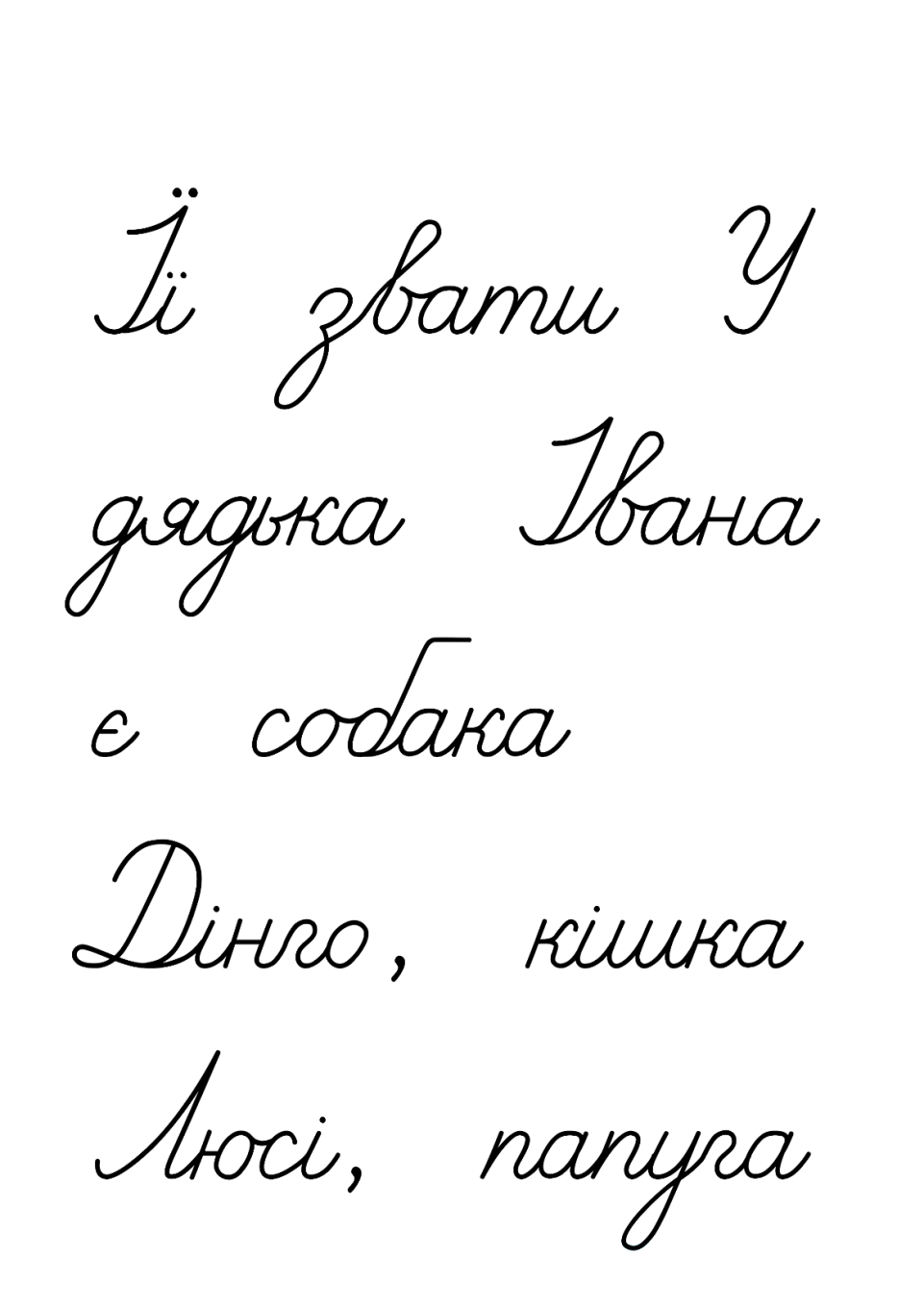 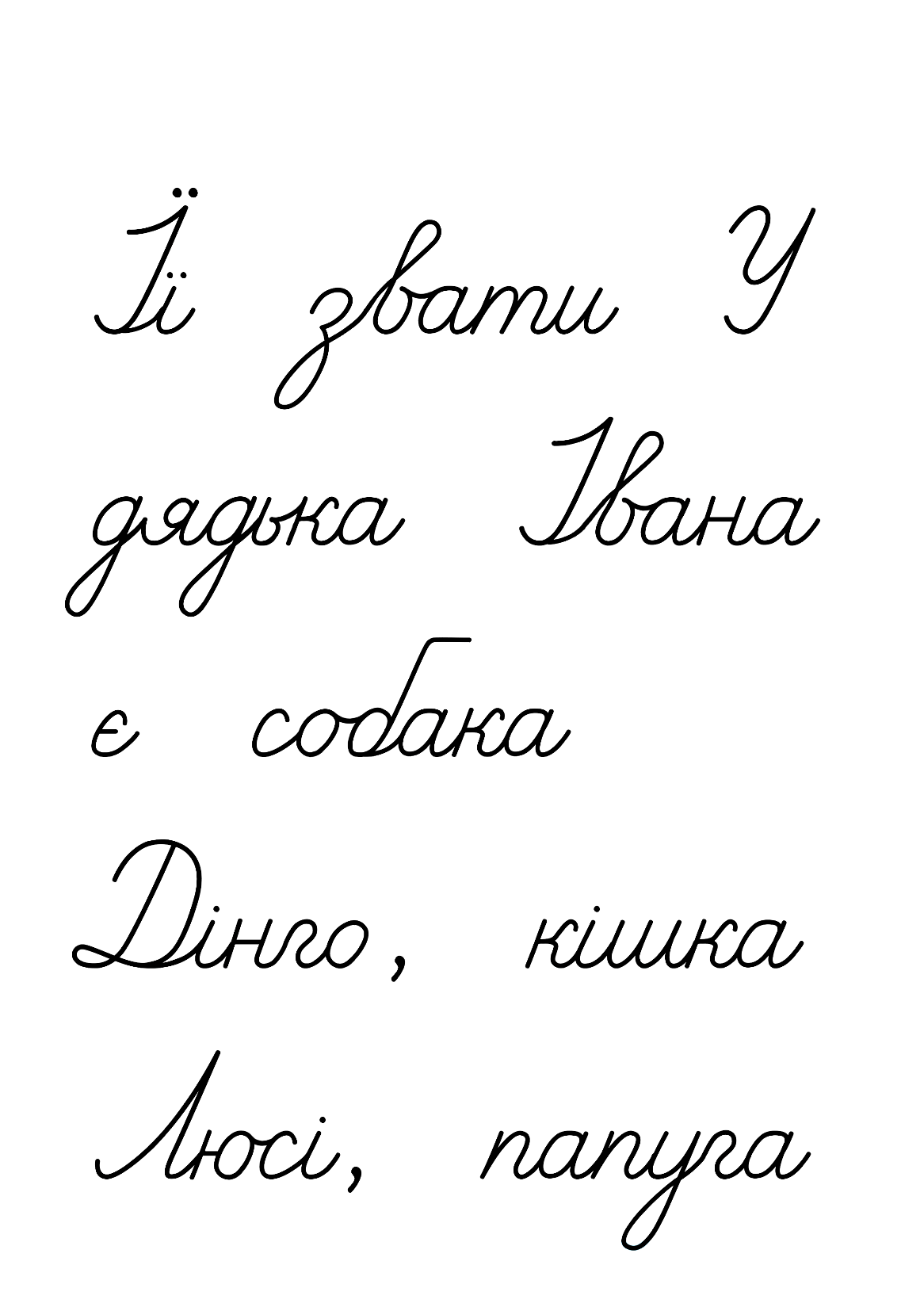 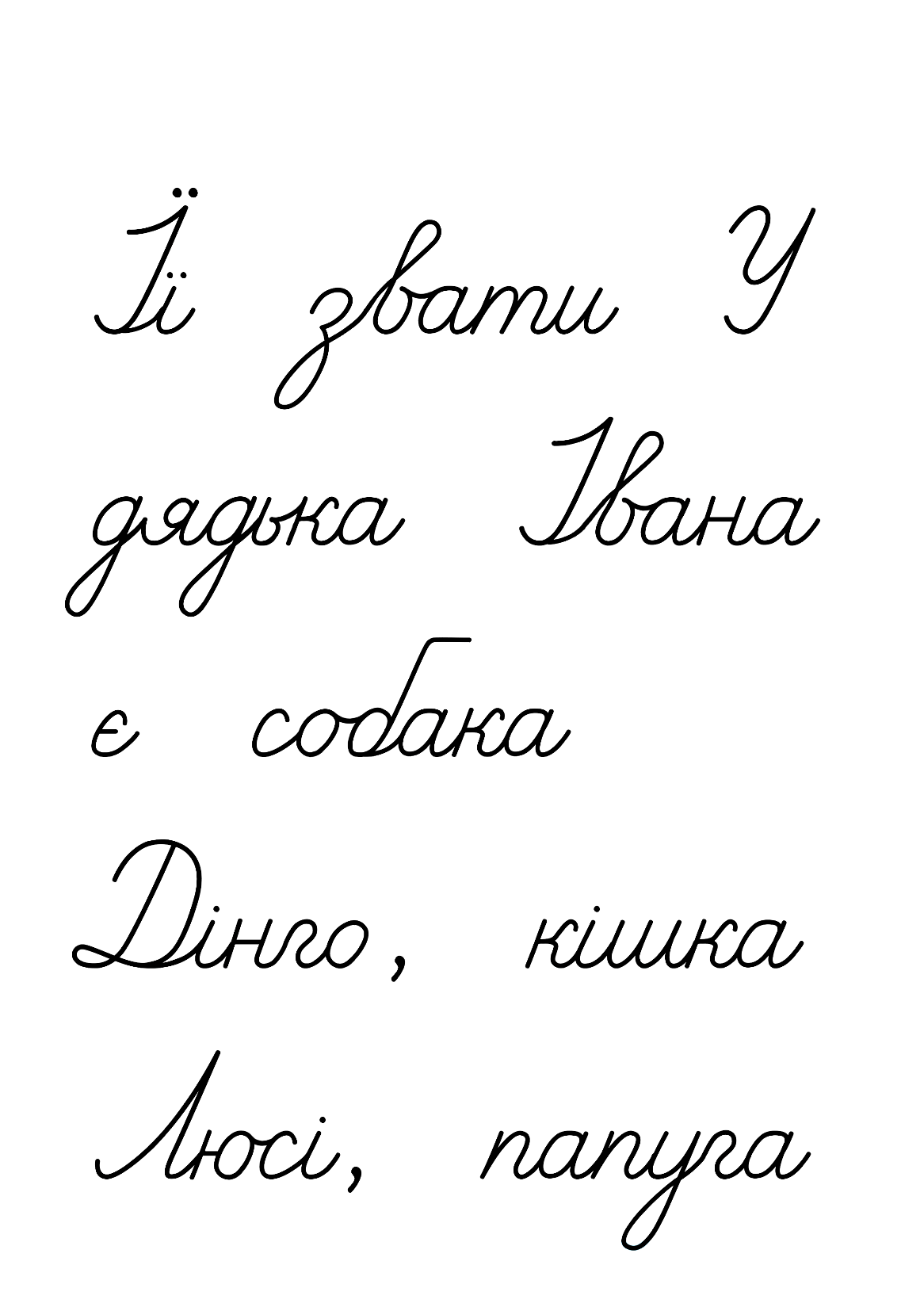 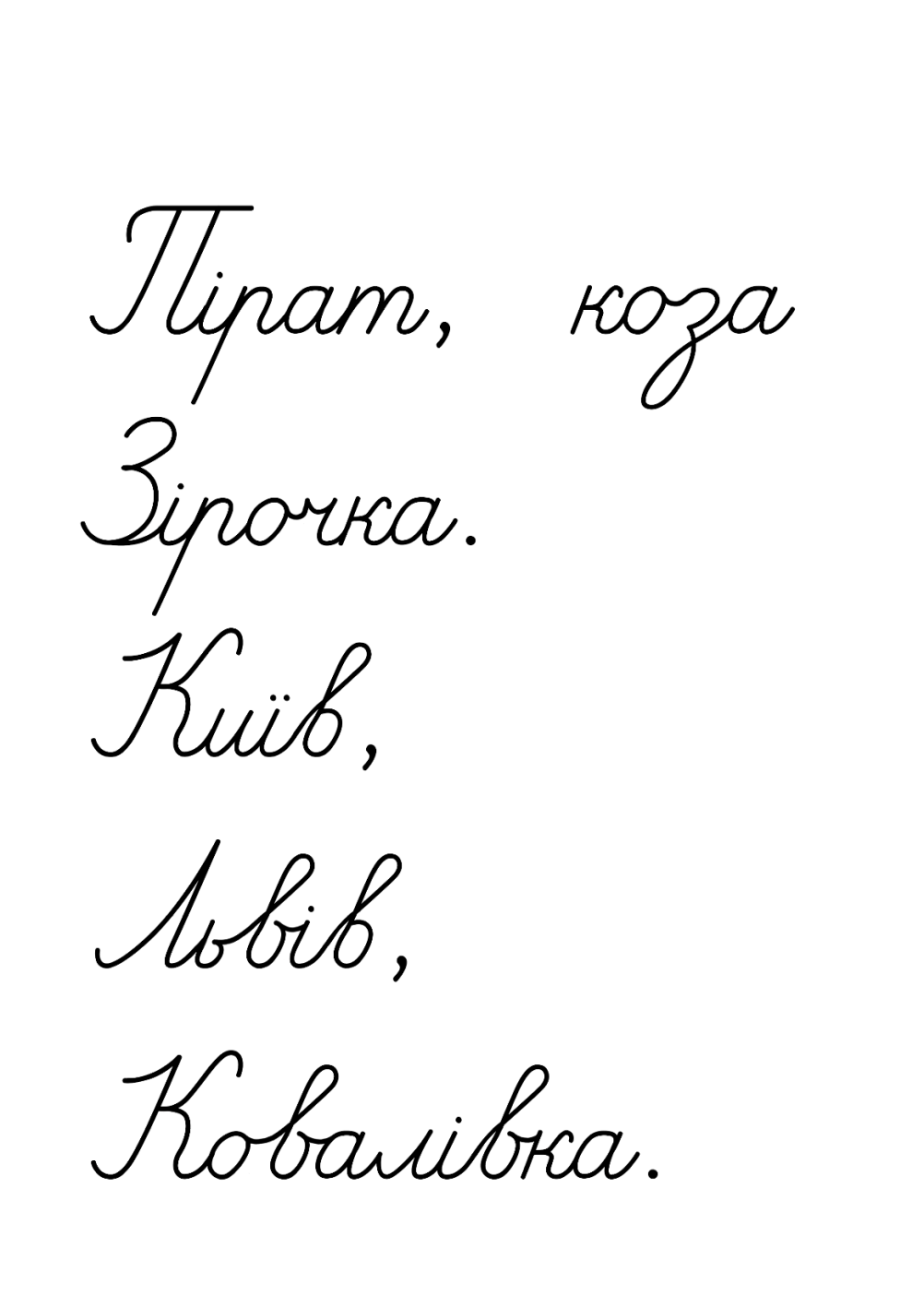 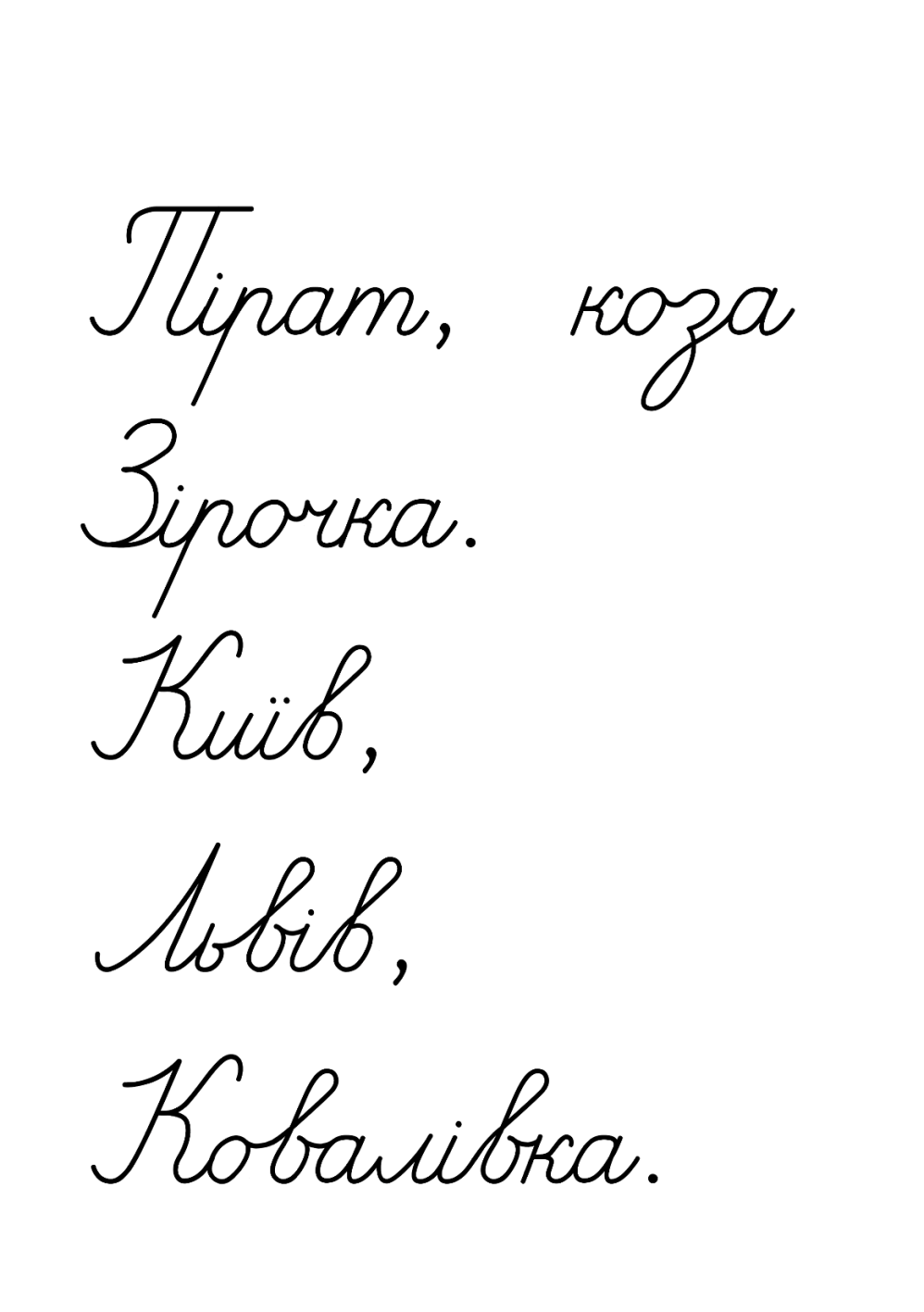 Робота в зошиті
1. Прочитай текст про відомих собак. Вибери з дужок і встав у слова пропущену букву.
2. Пригадай назву й кличку зображеної тварини і запиши.
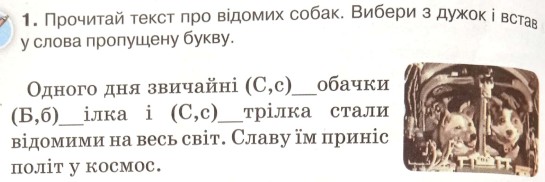 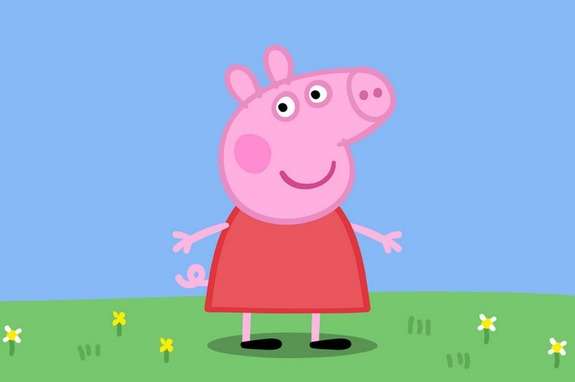 Свинка Пеппа
4. Запиши клички тварин,  «заховані» в ребусах.
3. Допиши речення
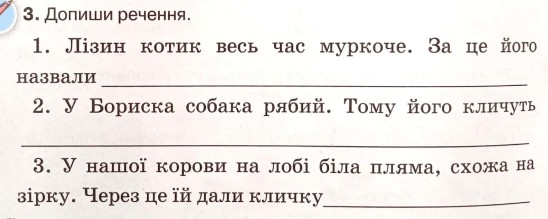 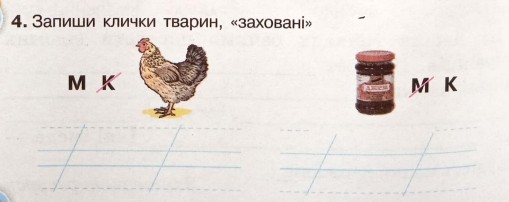 Мурчик.
Рябко.
Мурка
Джек
Зірка.
Сторінка
32
Рефлексія
Що називають іменники? На які питання вони відповідають?
 Як розпізнати слова, що відповідають на питання ХТО? і ЩО?
 Про що дізналися на уроці? Які іменники пишемо з великої букви?
 Яка робота на уроці була для тебе найцікавішою? Чому?
 Обери смайл, яким визначиш свої емоції в кінці уроку
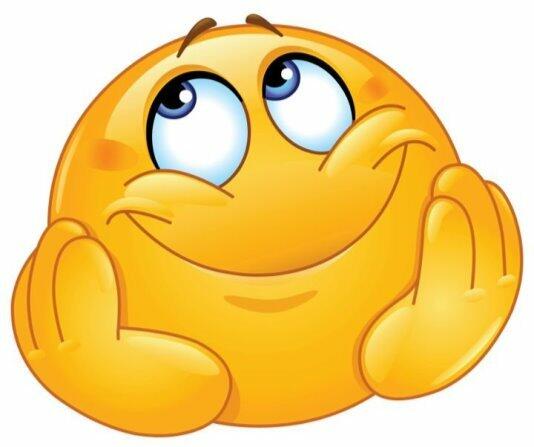 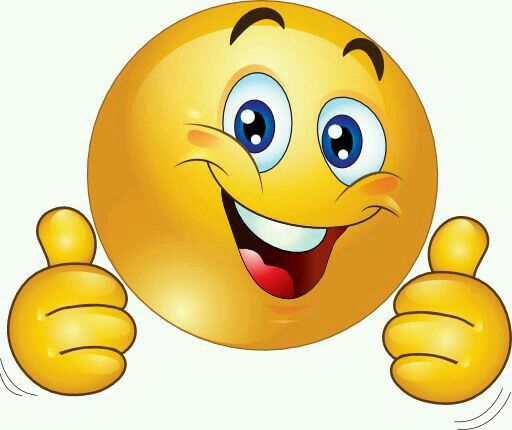 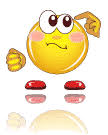 Очікував/ла 
кінця уроку
Завдання приносили радість
Здивувала інформація
Для відкриття інтерактивного завдання натисніть на оранжевий прямокутник
Відкрити онлайнове інтерактивне завдання